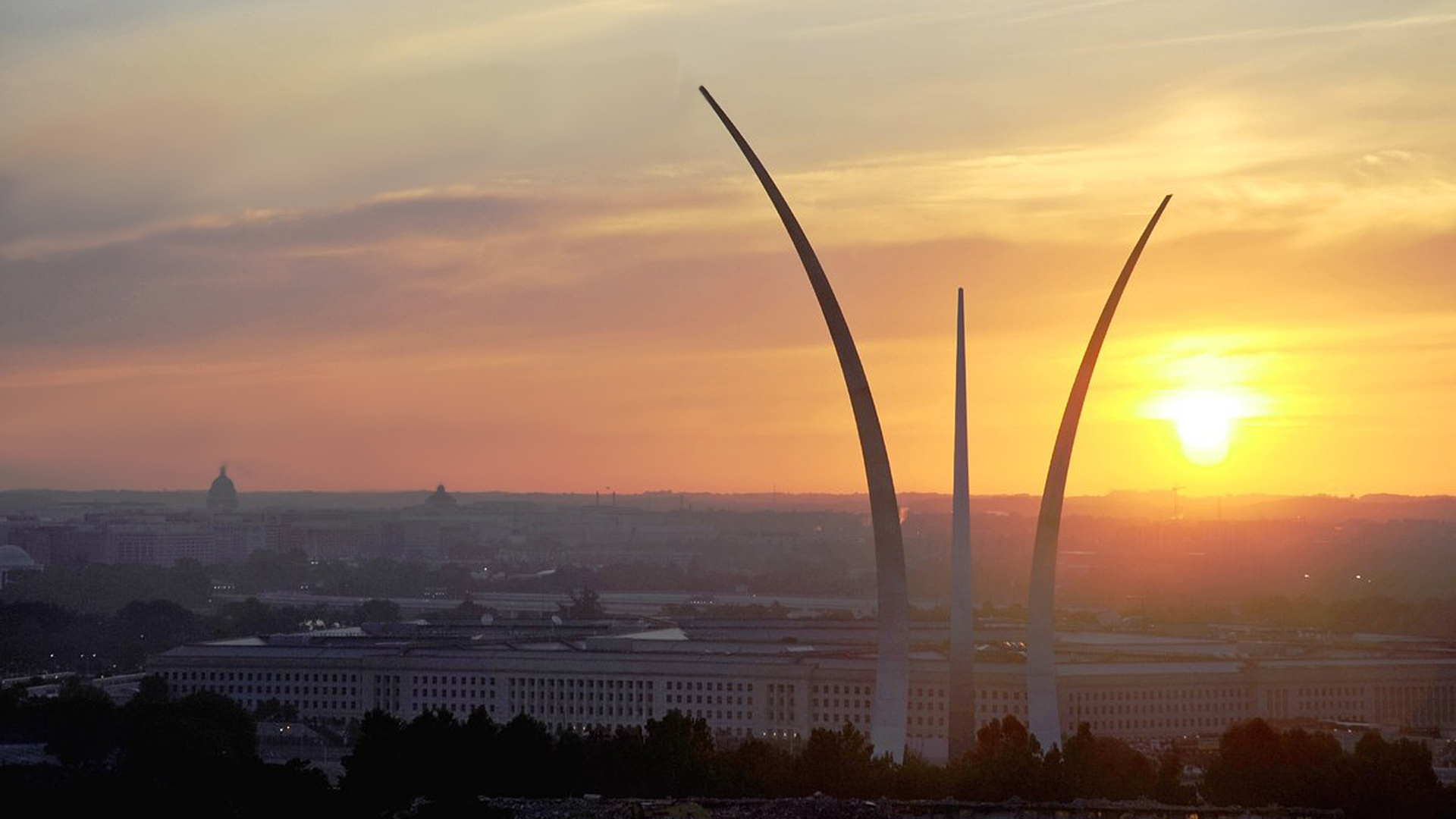 Memorials, Monuments and More
Washington D.C.
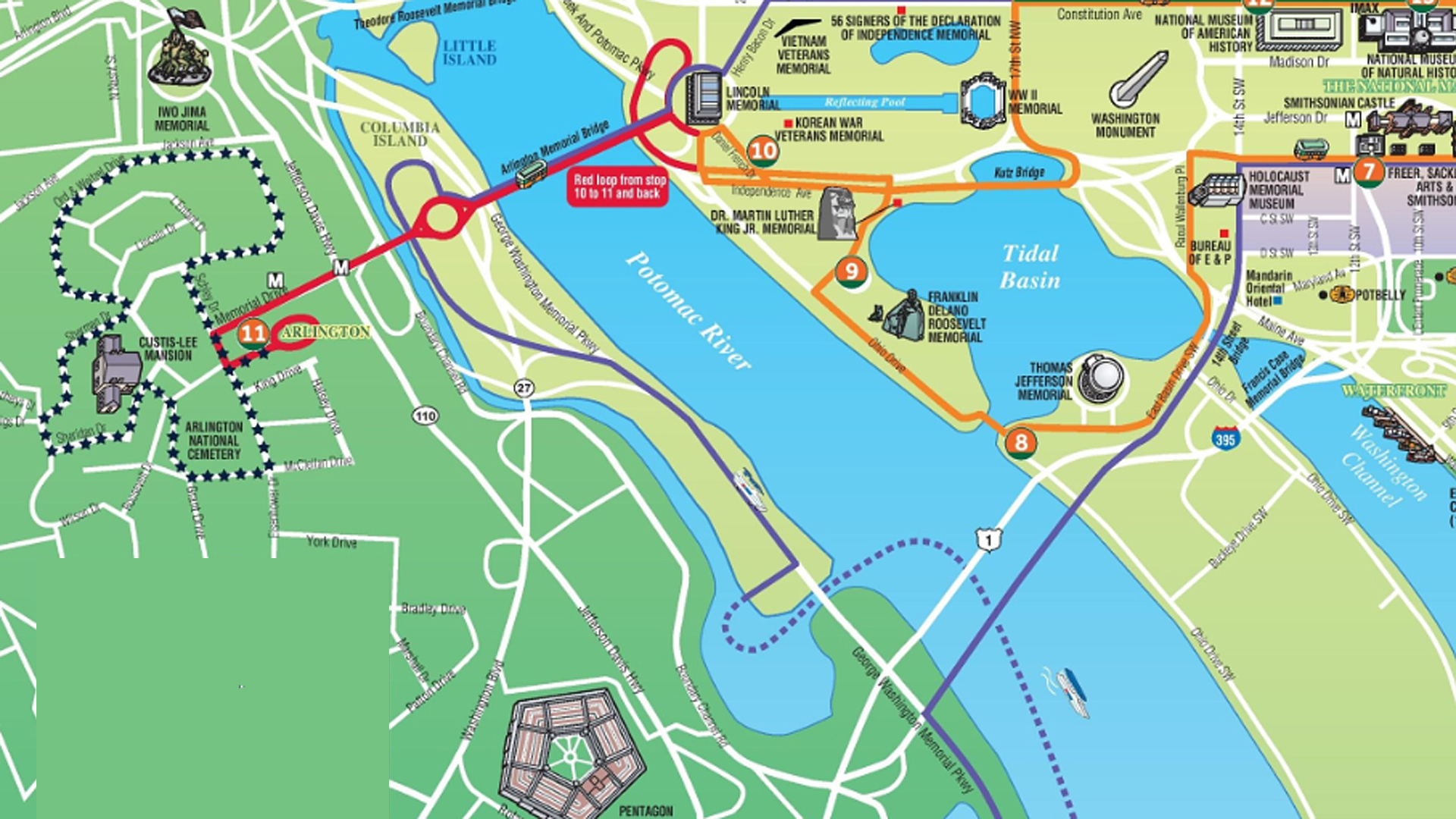 Air Force
Memorial
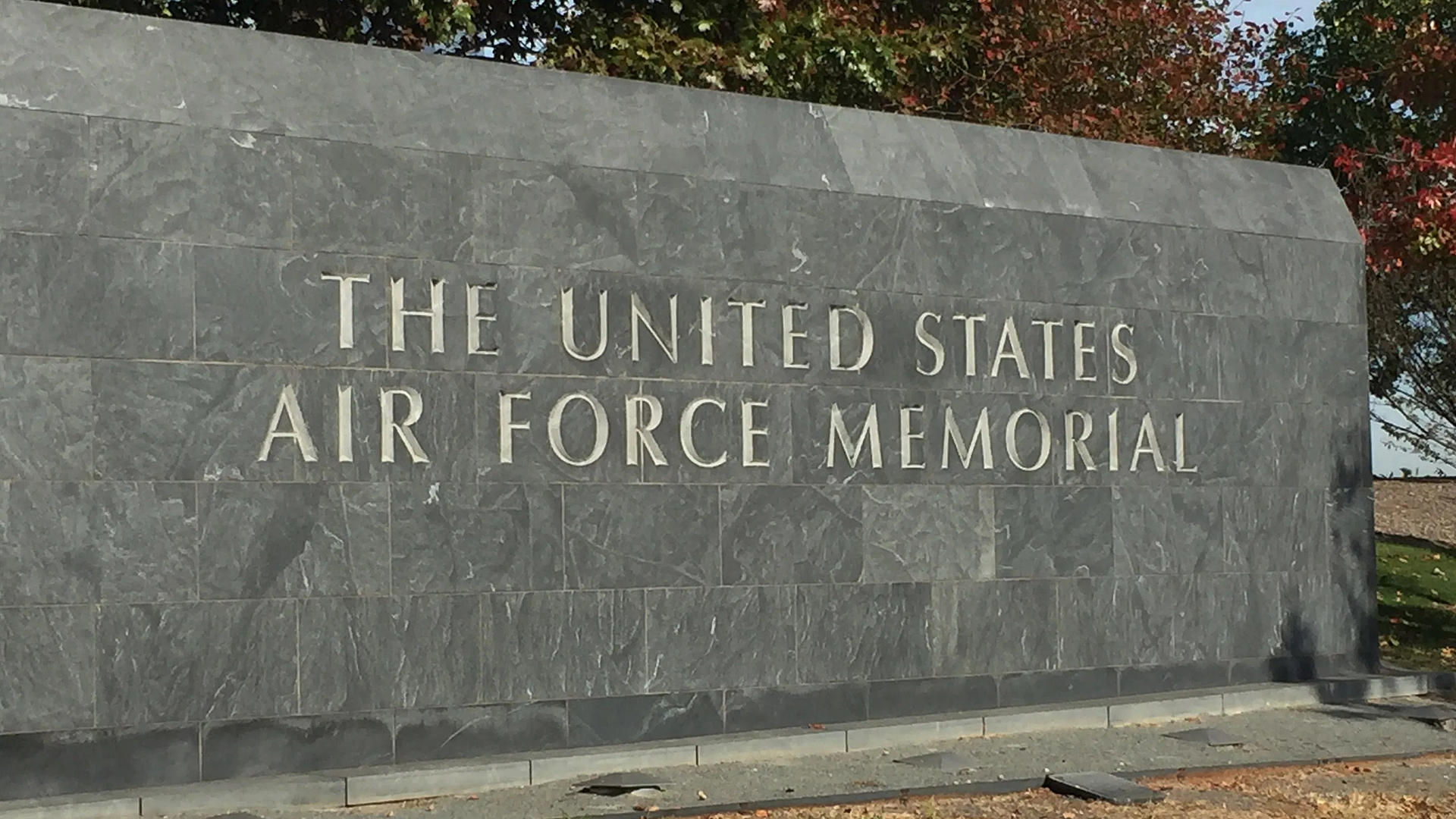 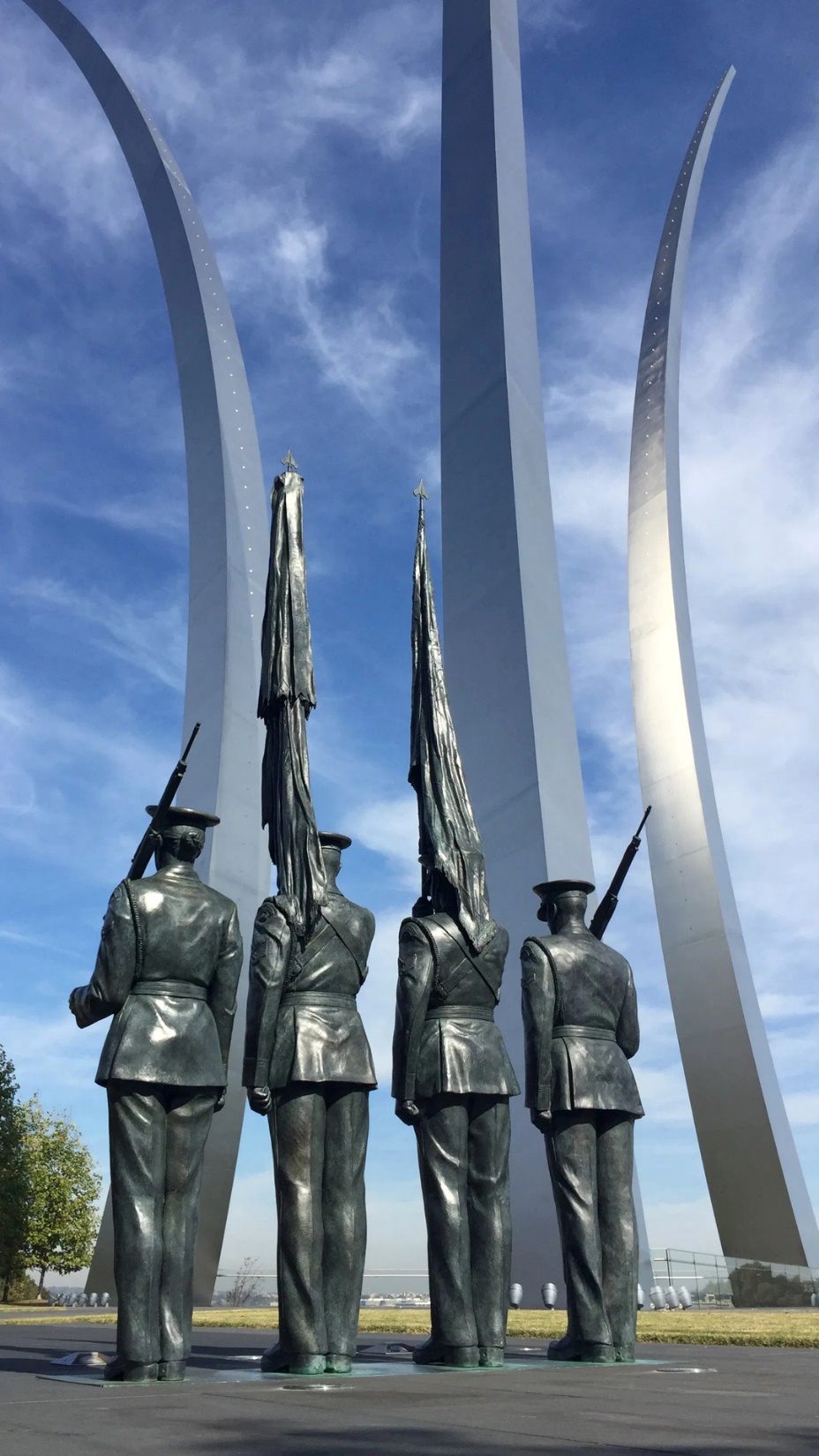 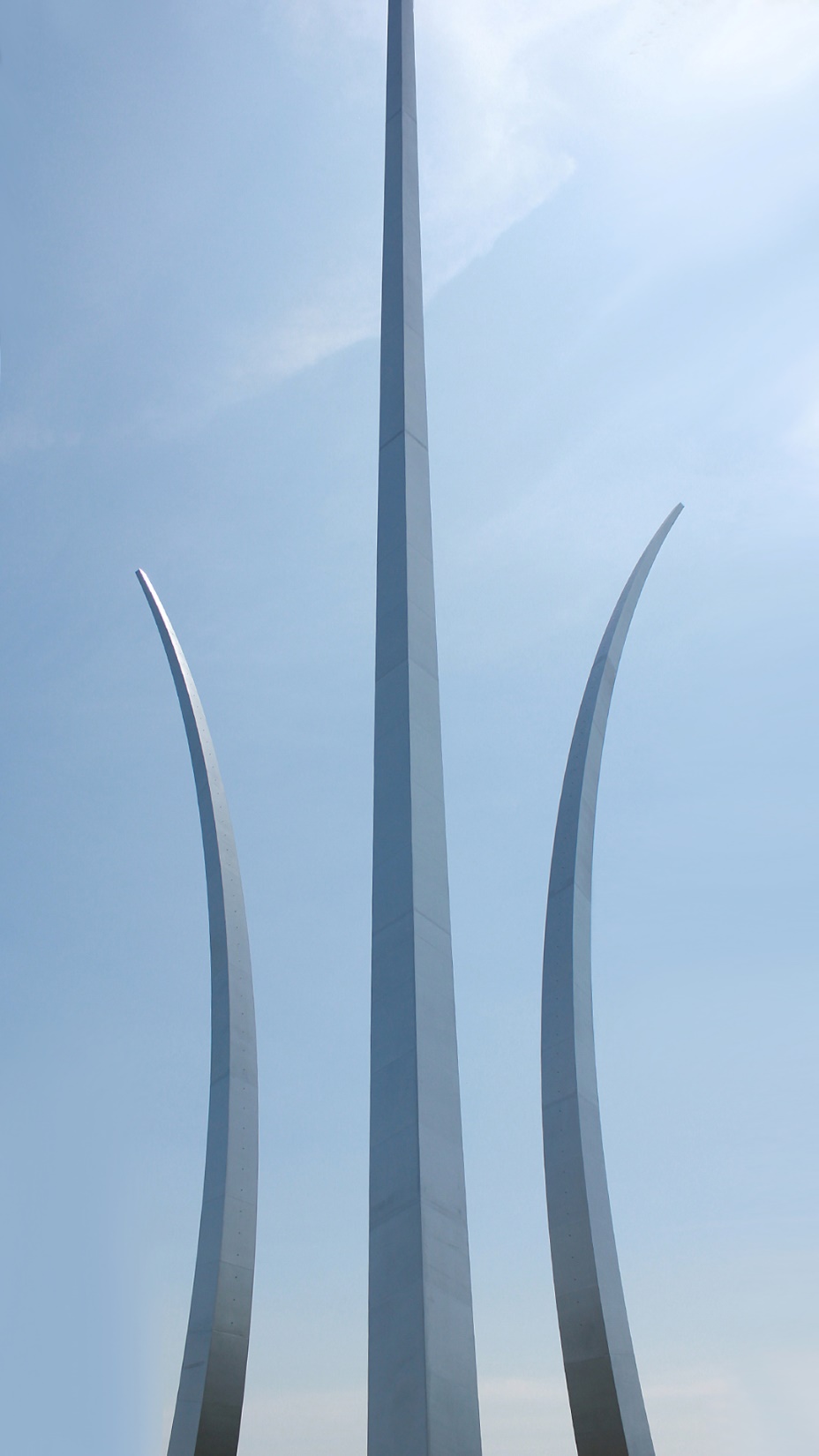 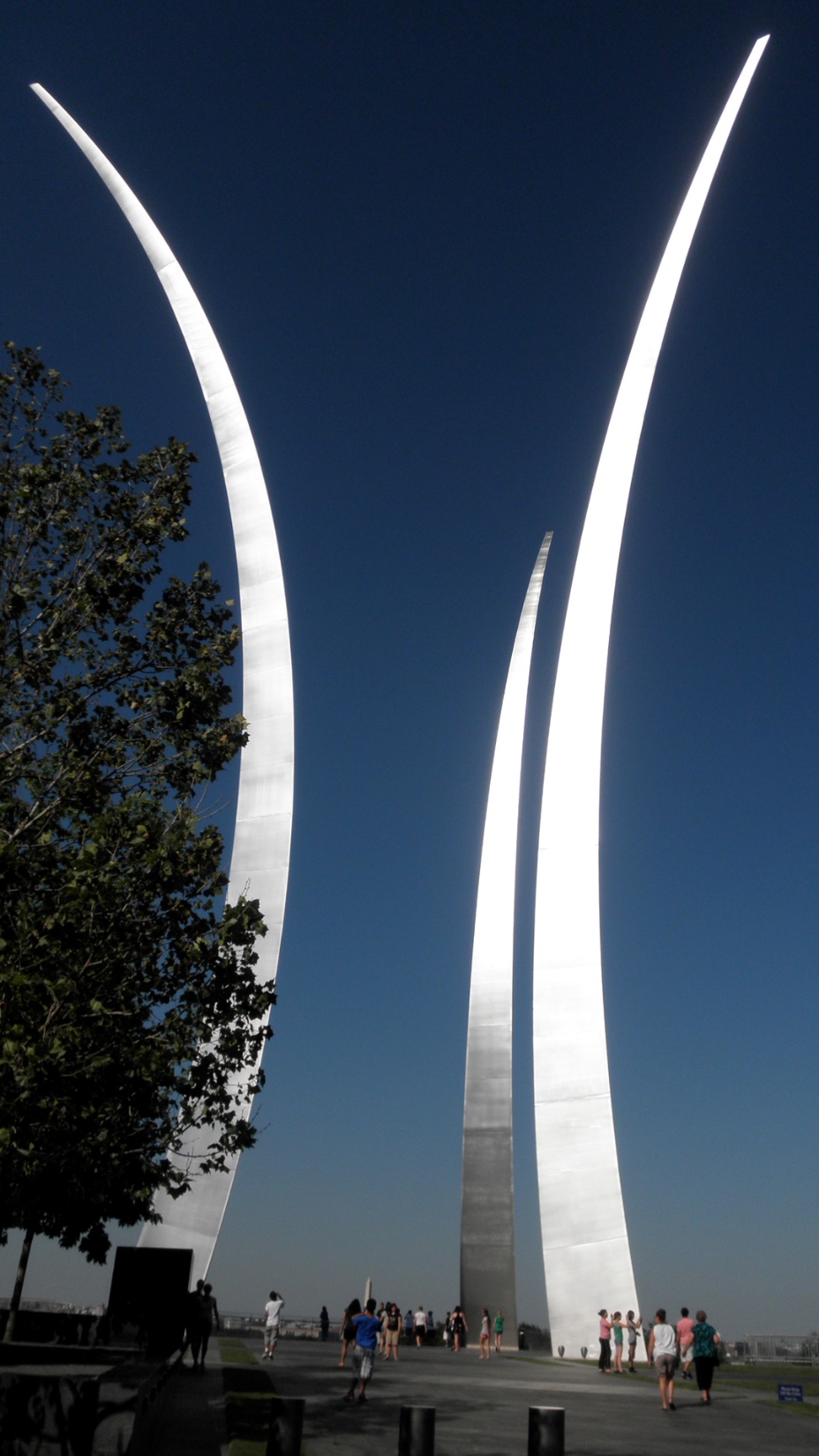 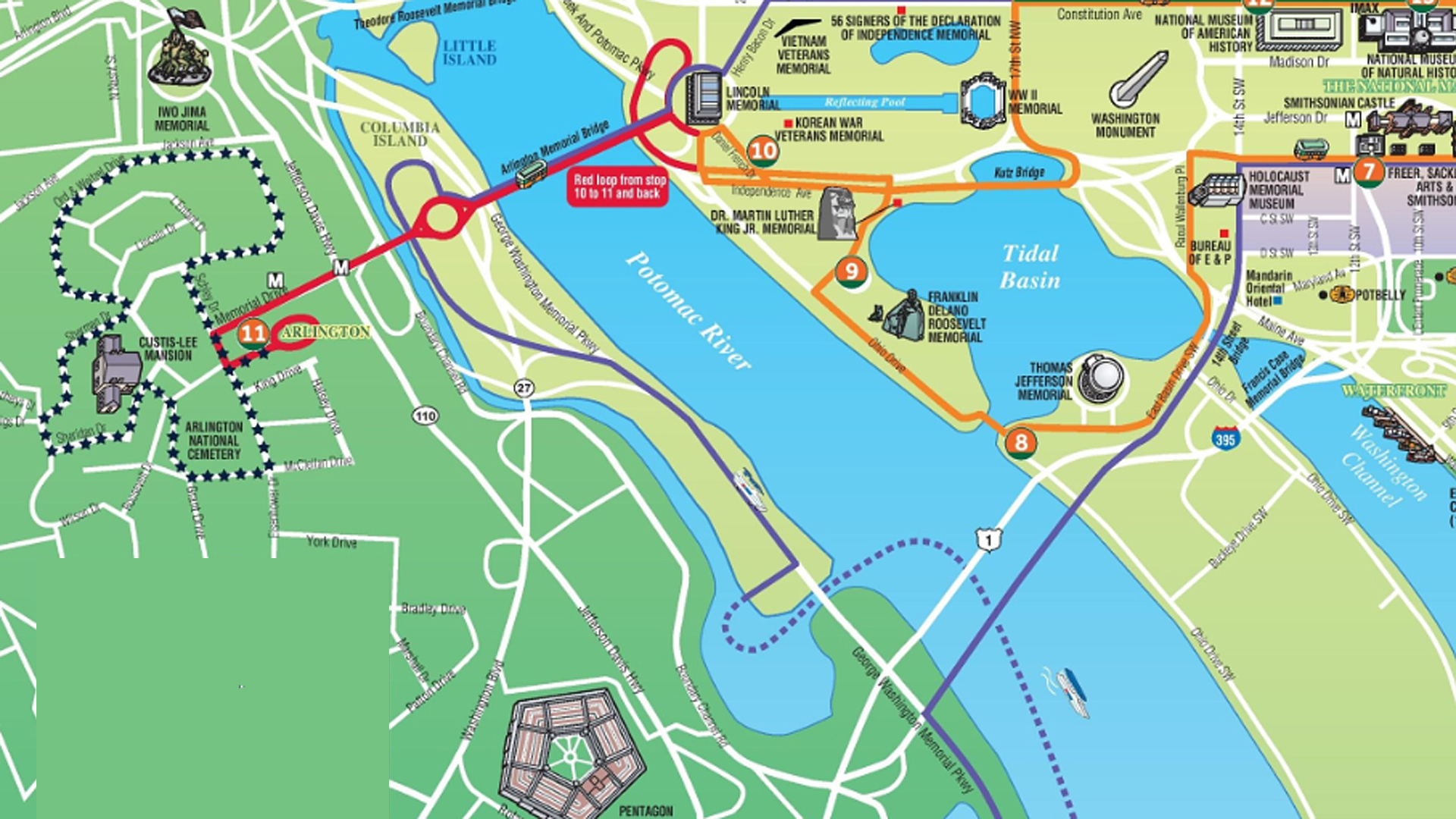 Air Force
Memorial
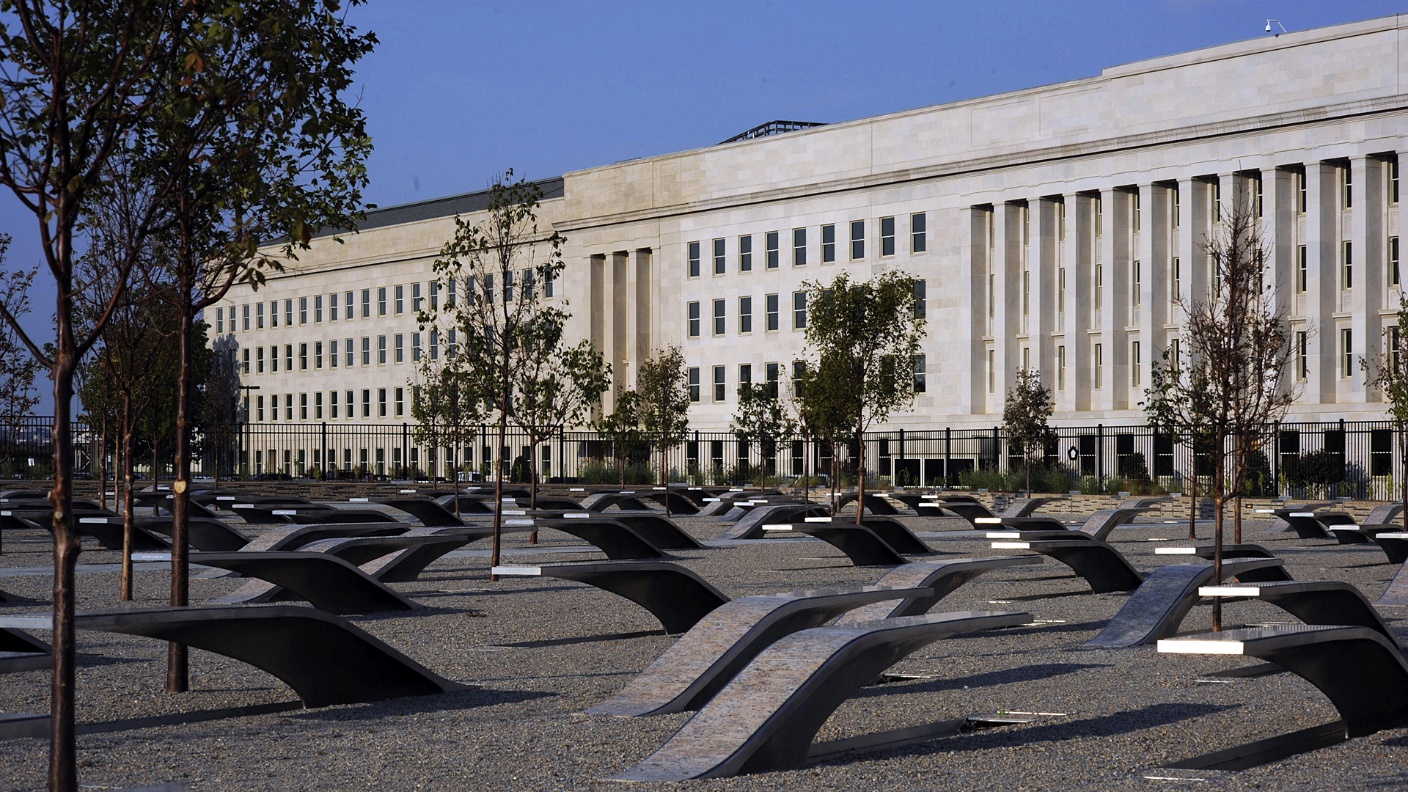 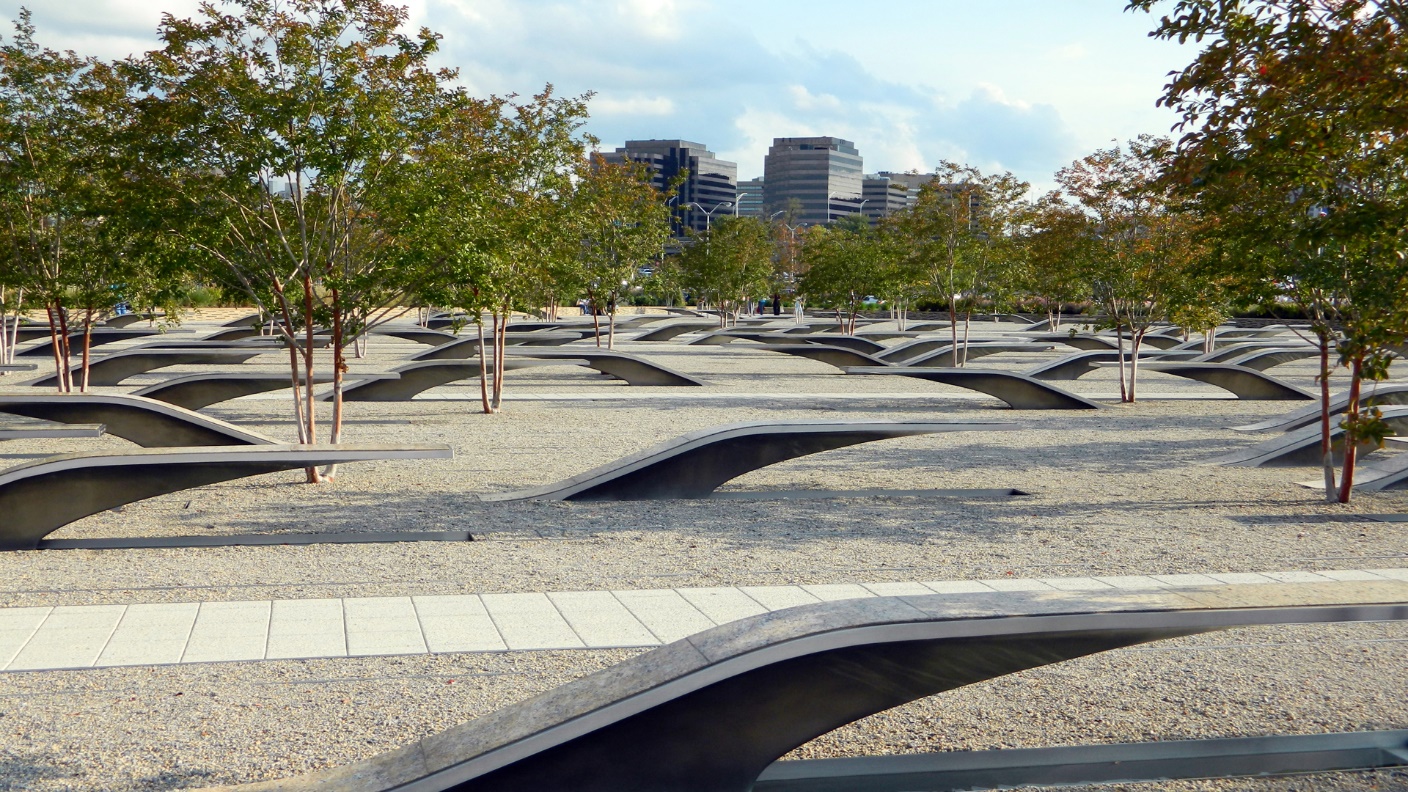 Pentagon Memorial
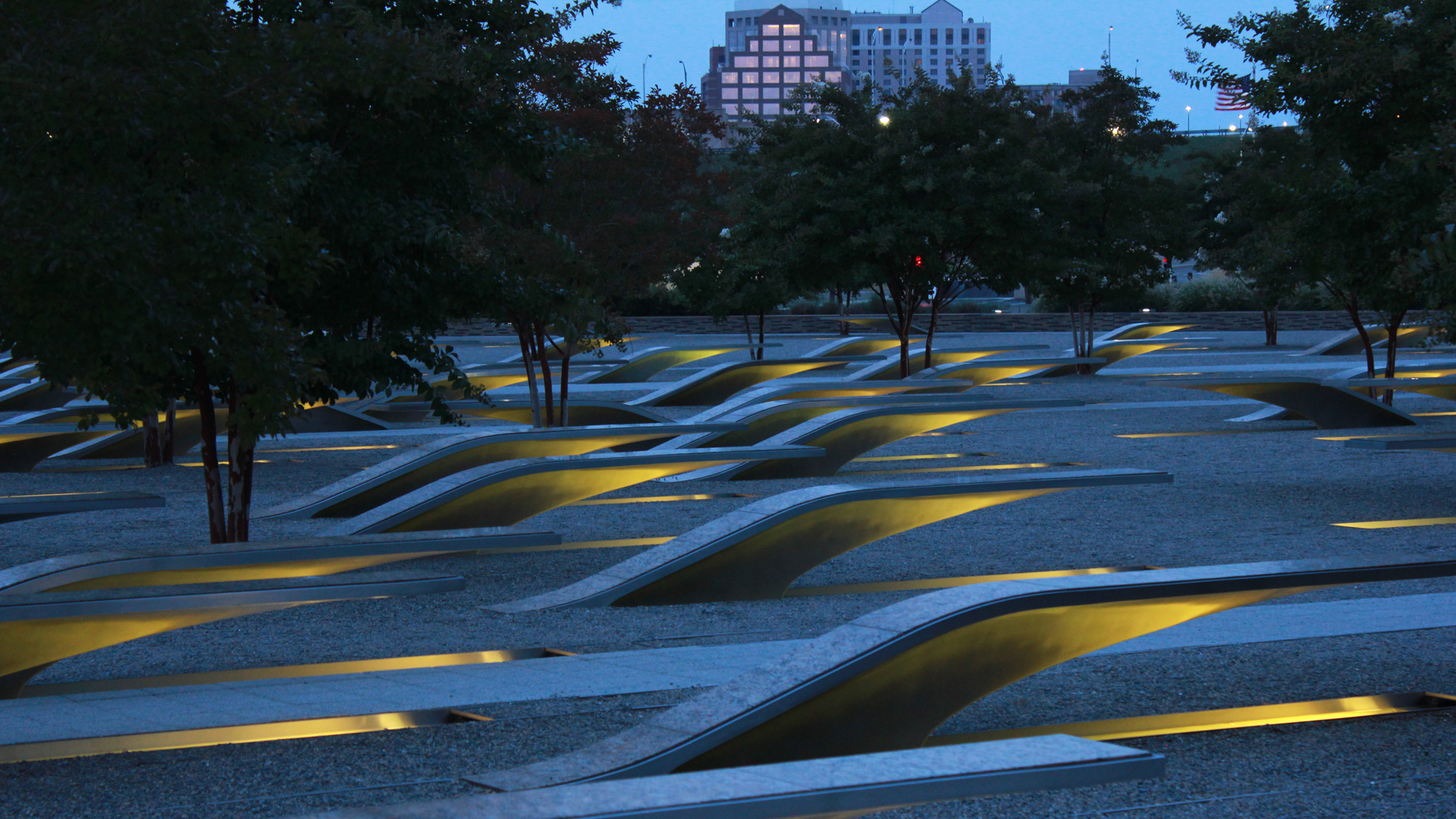 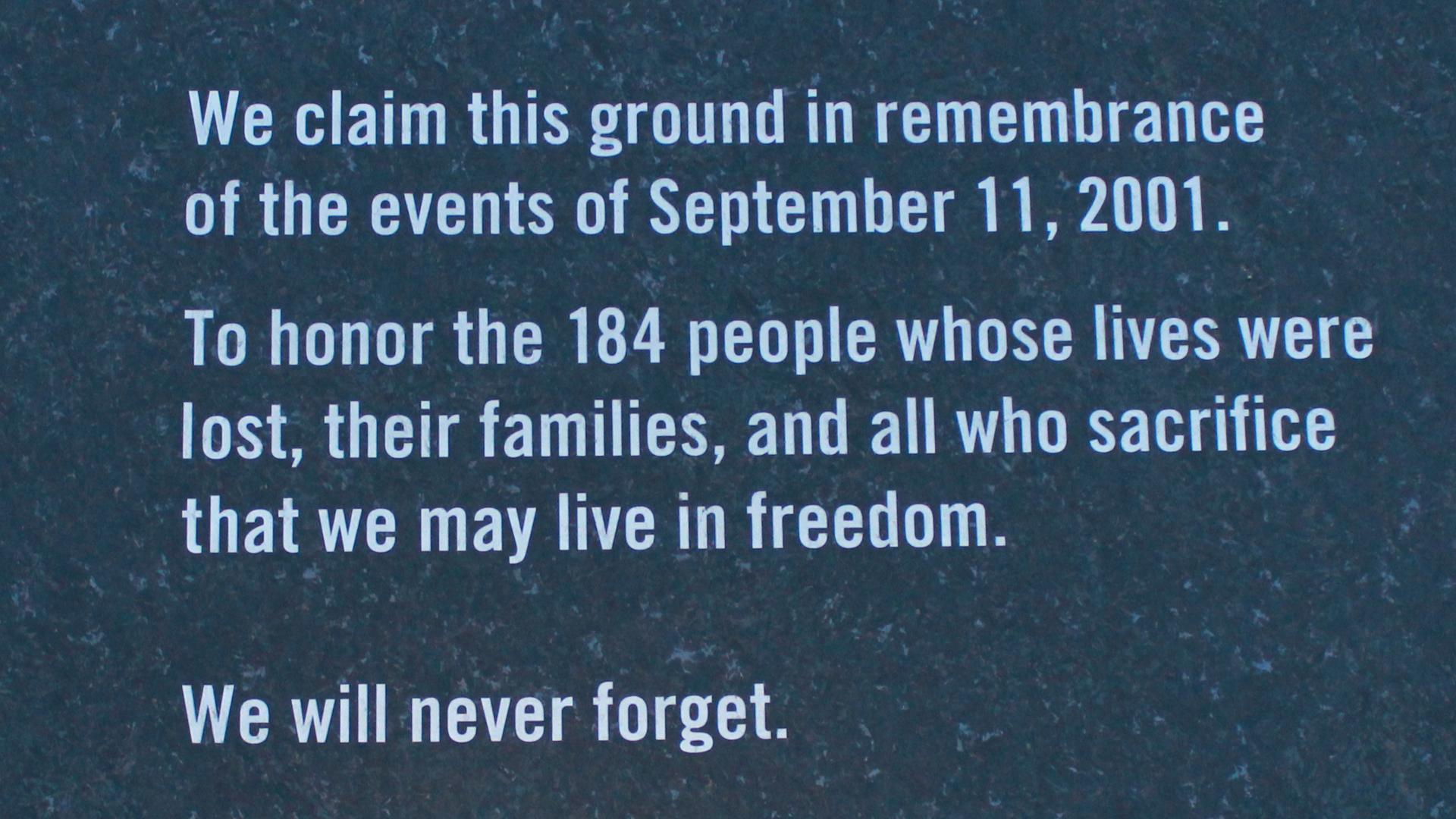 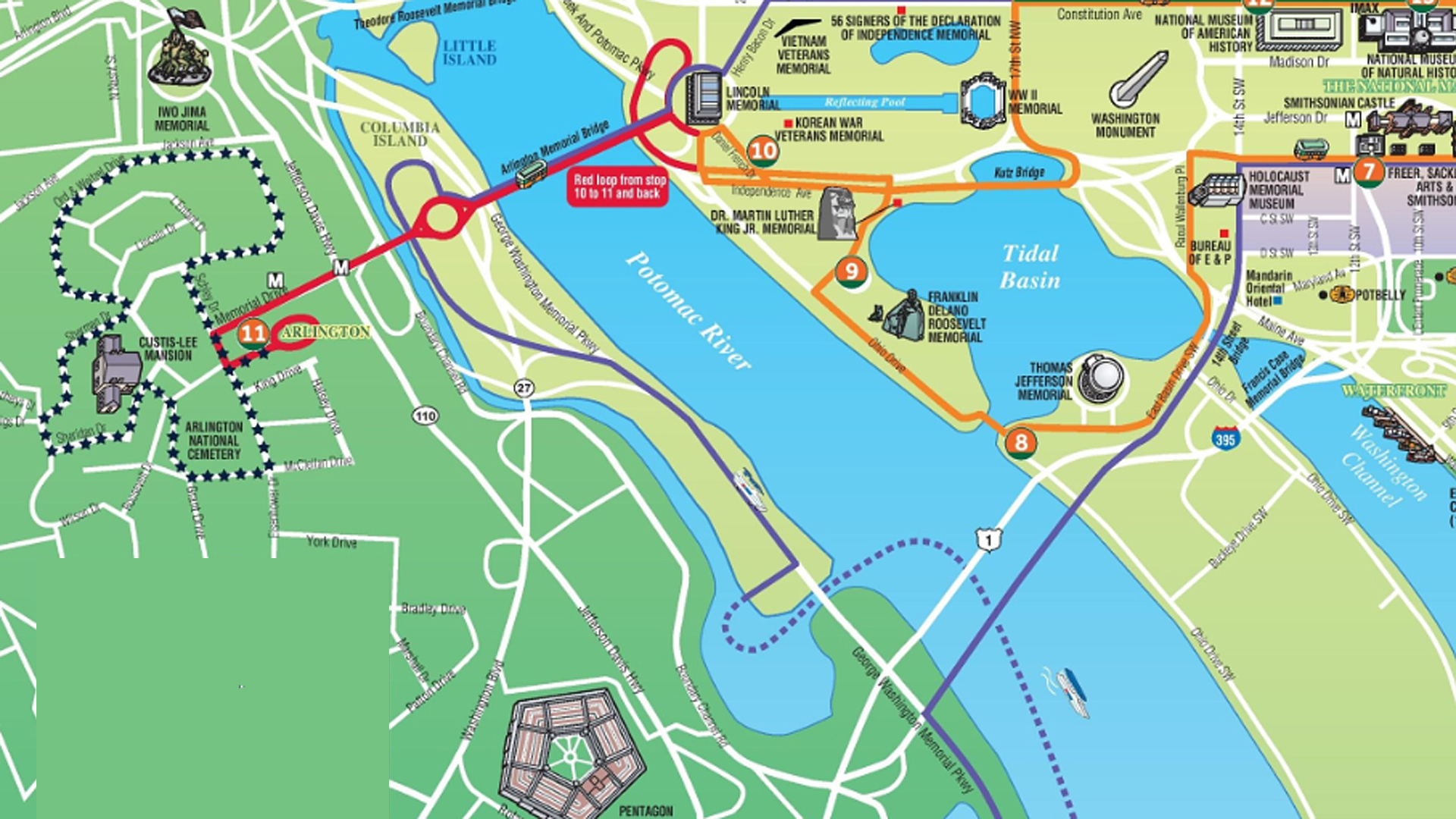 Air Force
Memorial
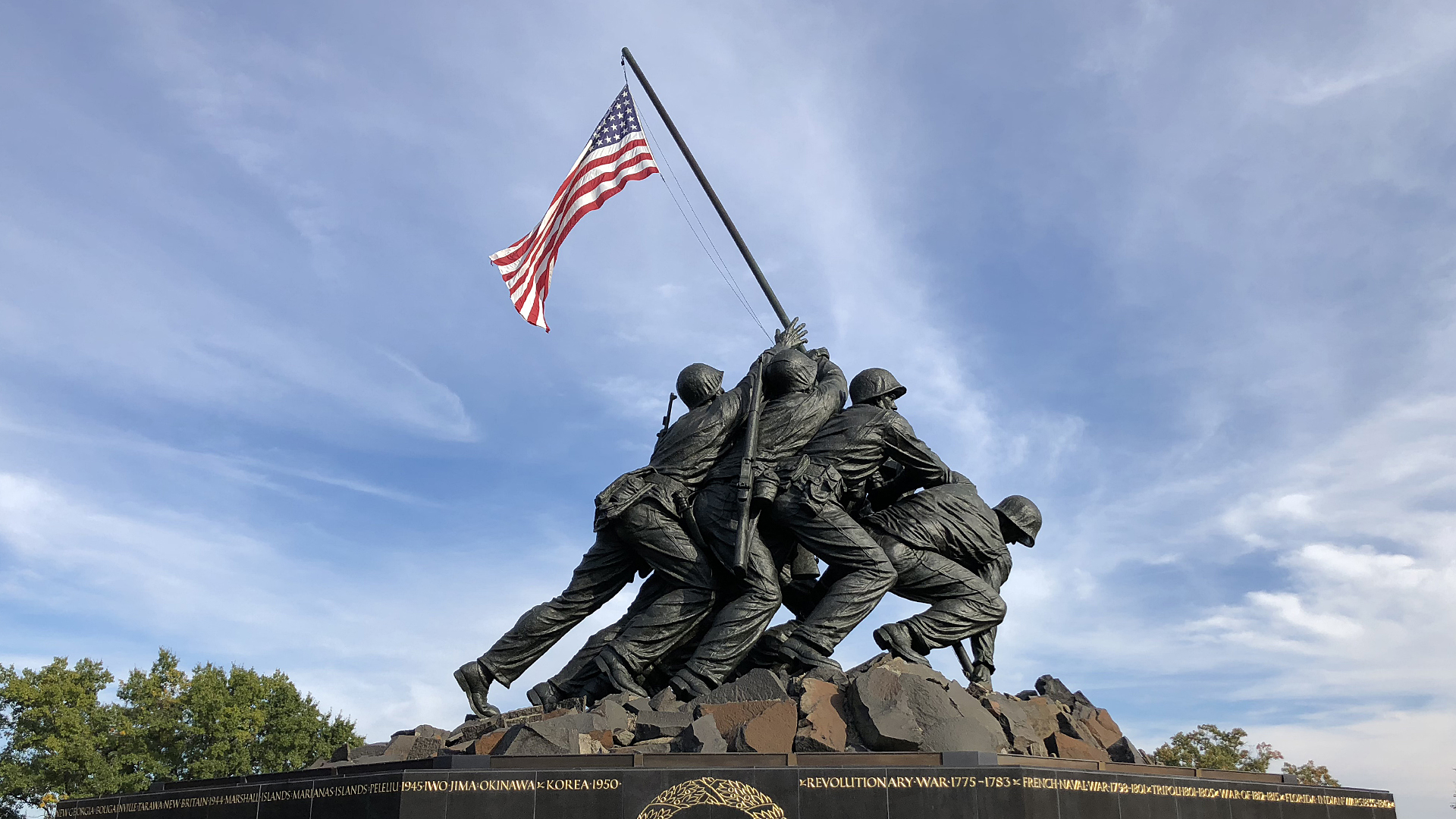 Marine Corps
 War Memorial
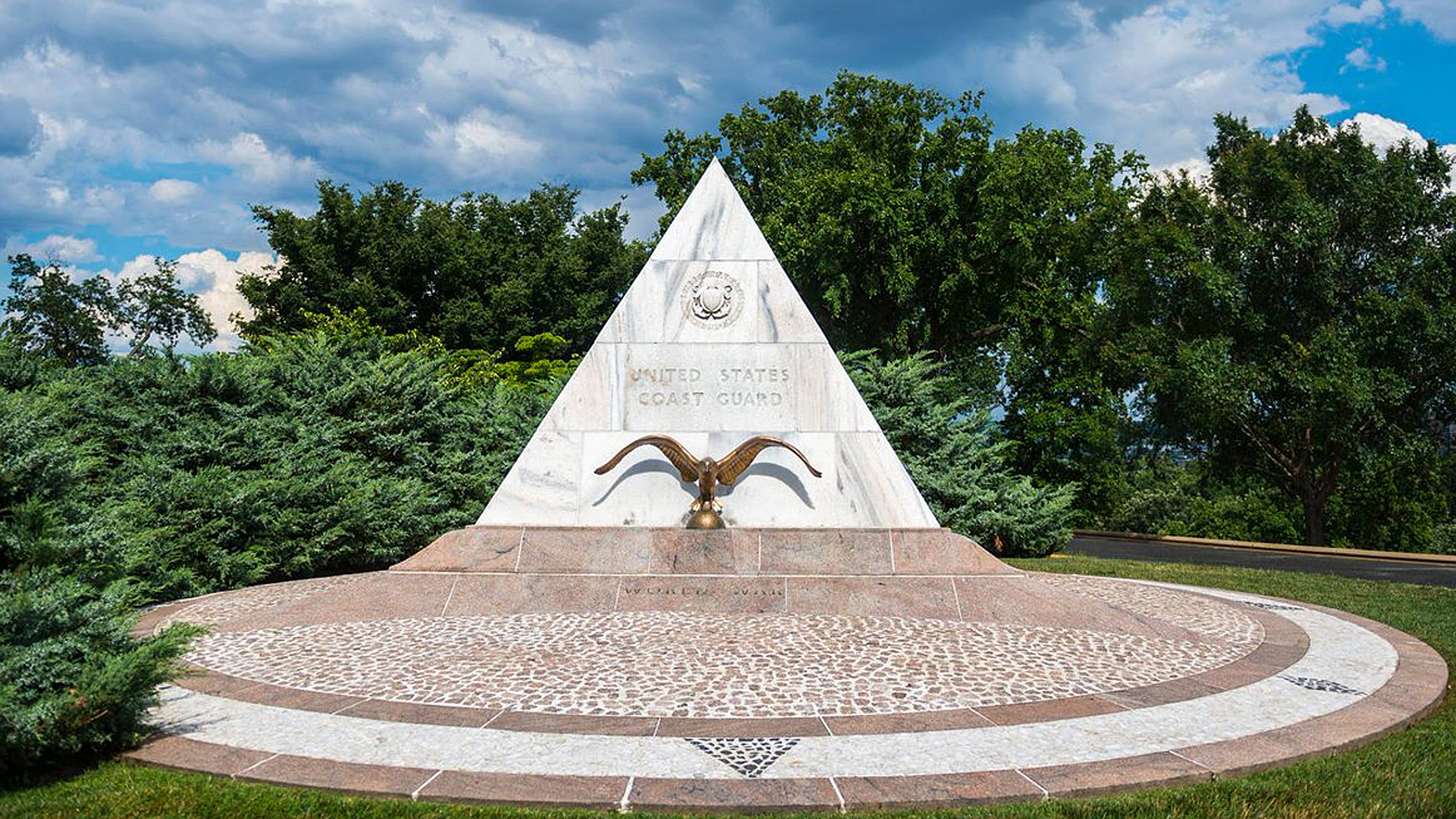 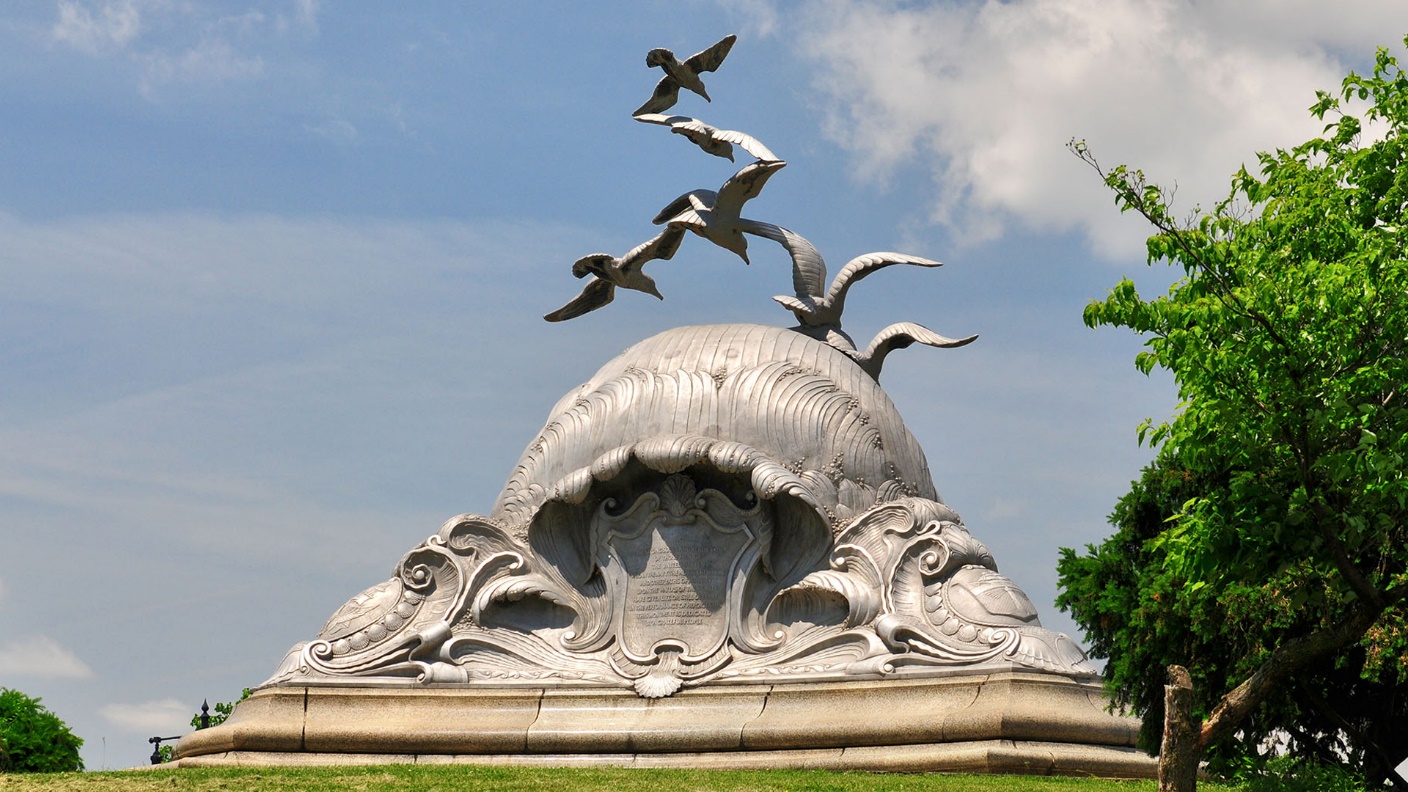 Navy Merchant
 Marine Memorial
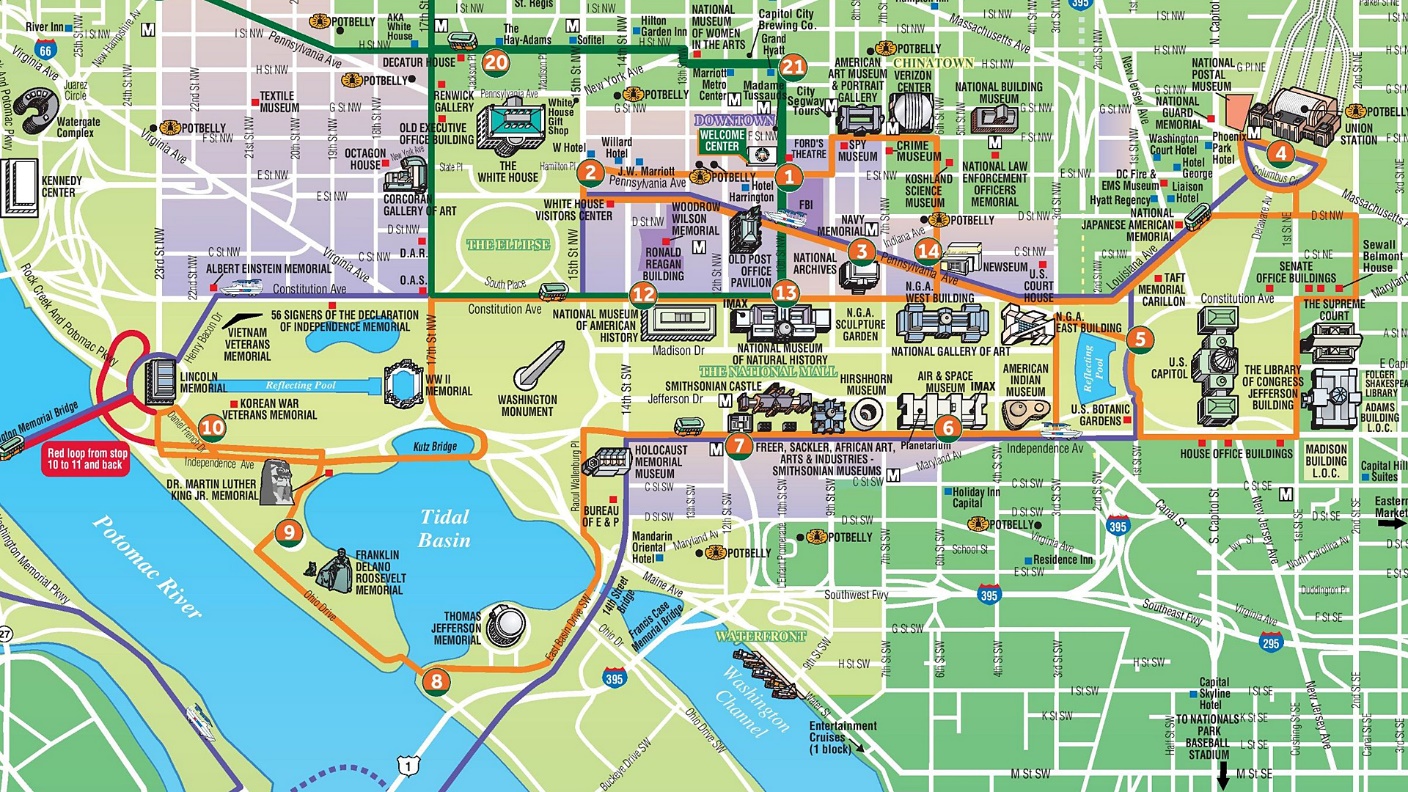 Smithsonian Museums on the Mall
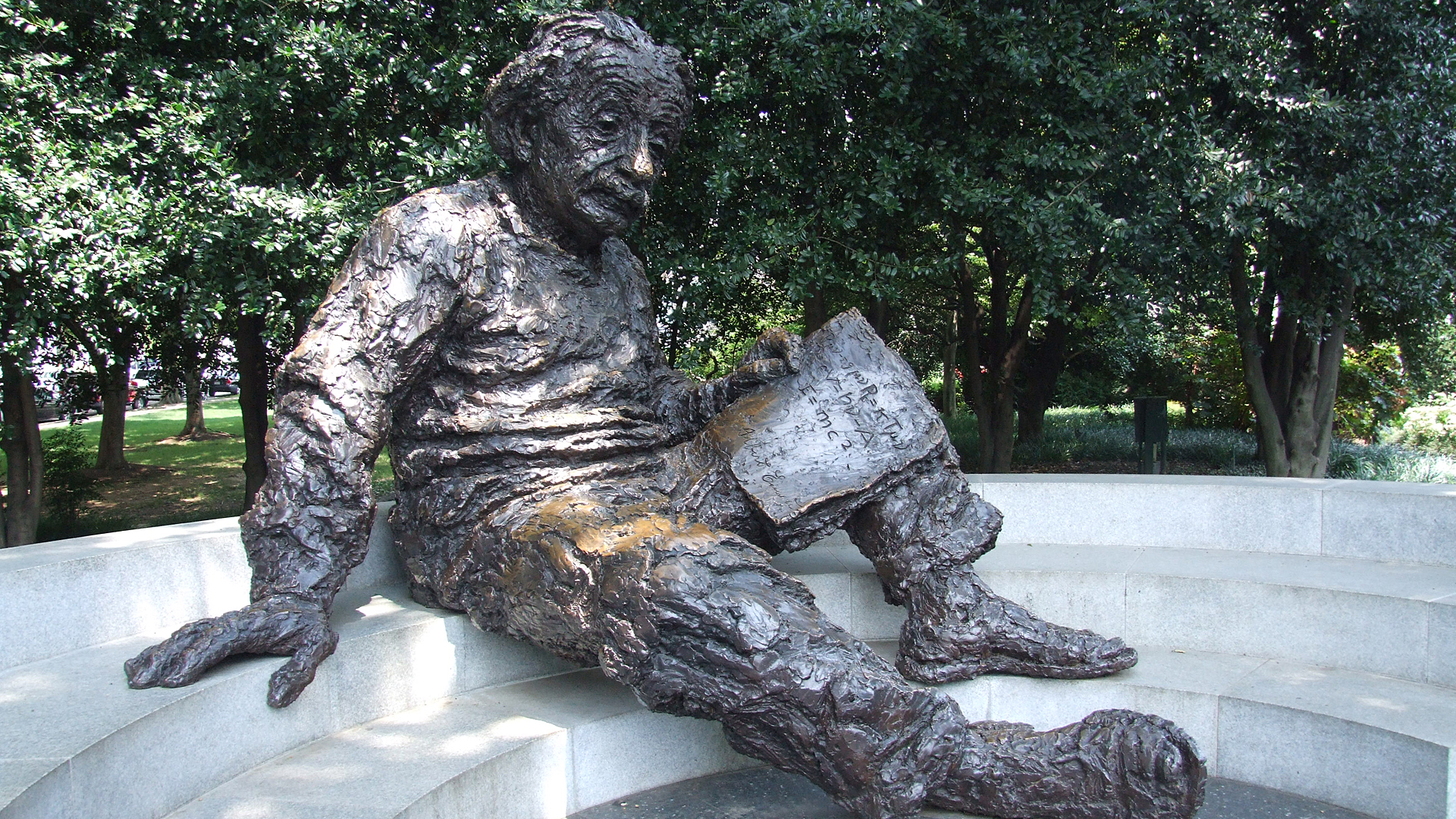 Albert Einstein Memorial
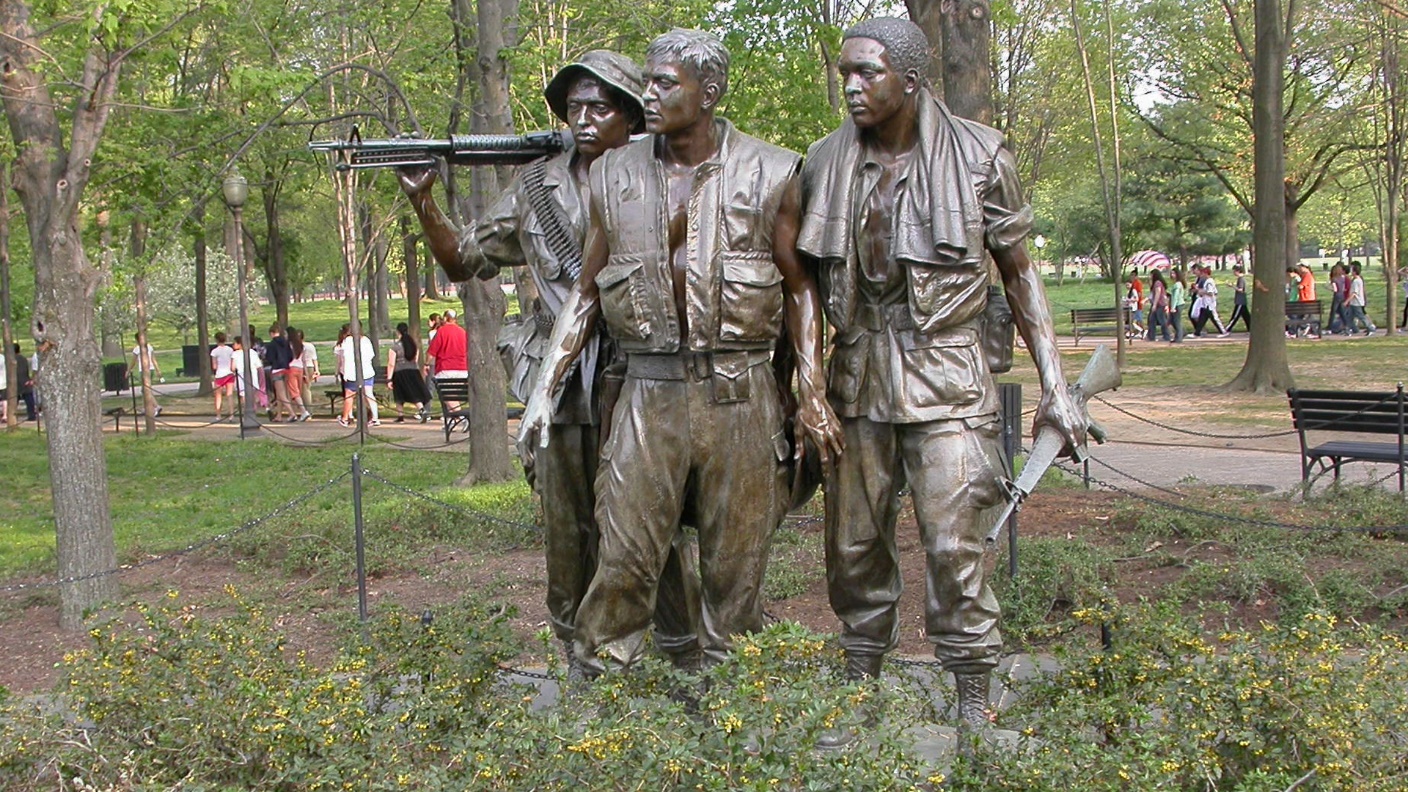 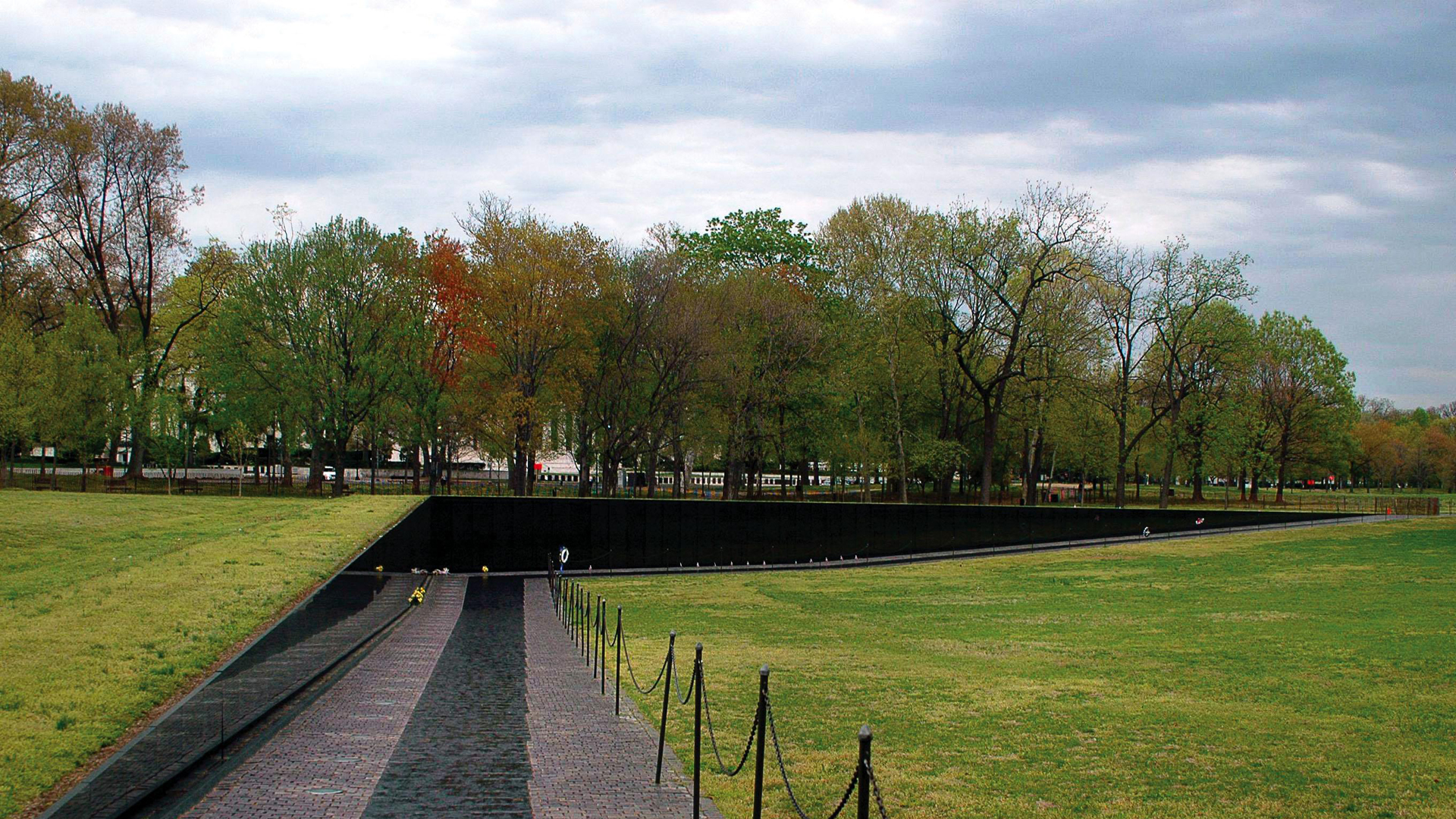 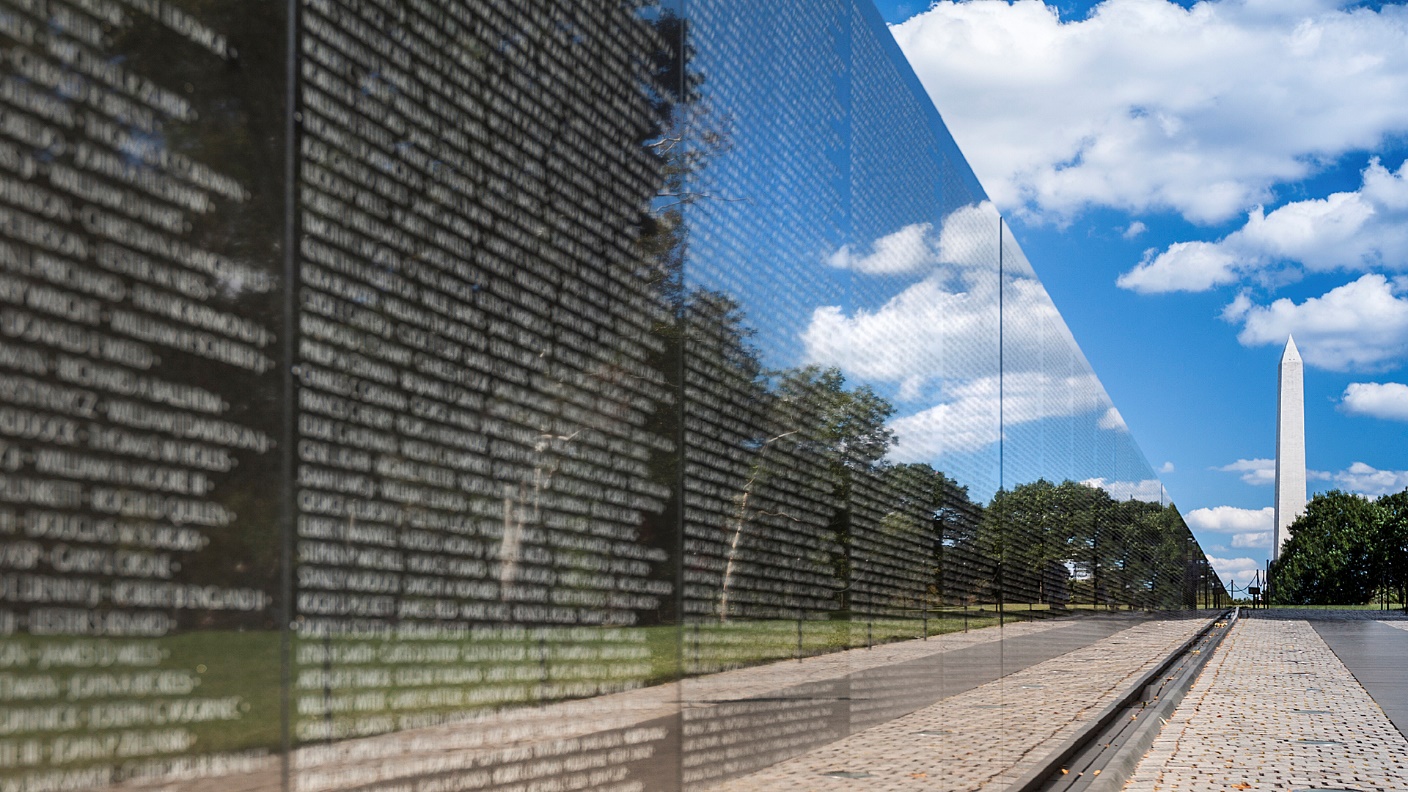 Vietnam Veterans Memorial
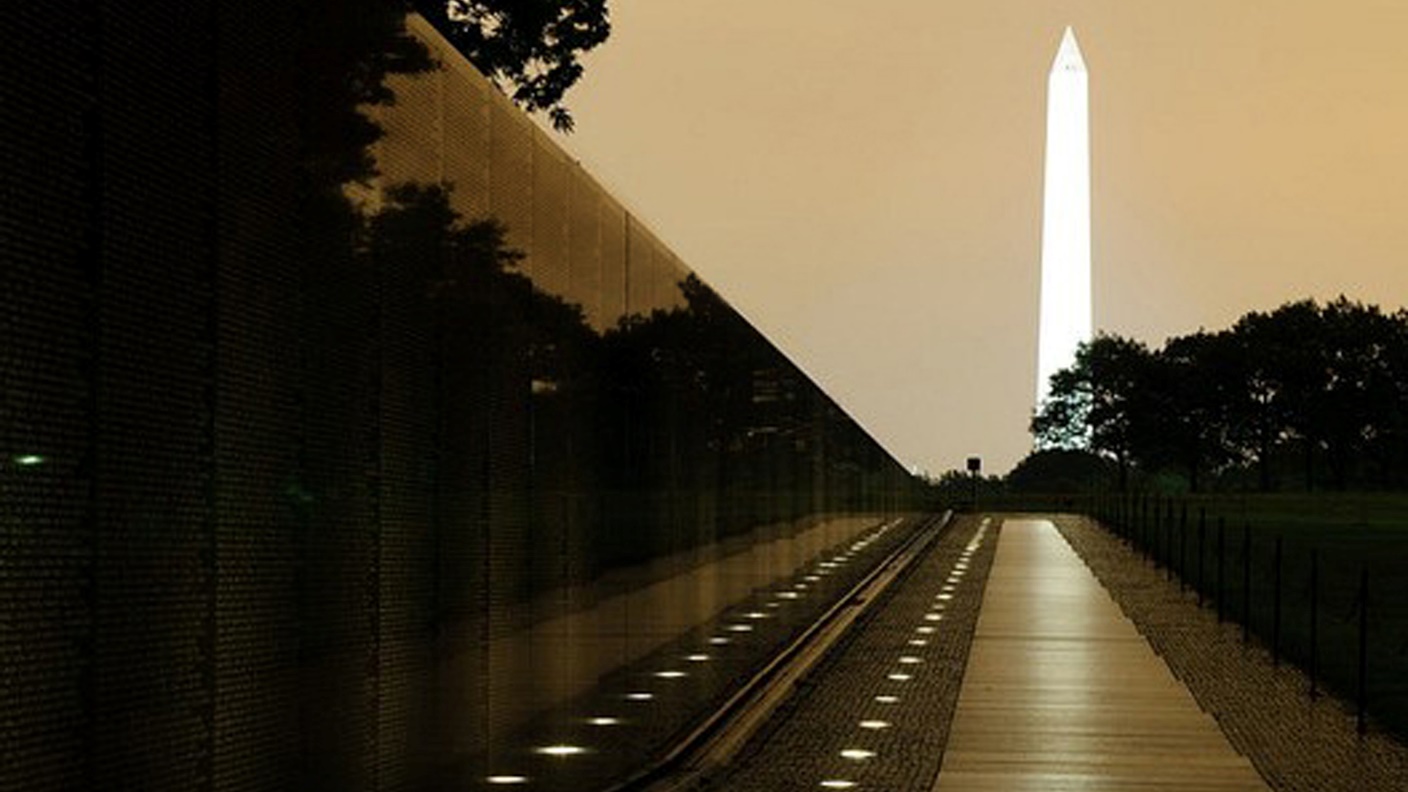 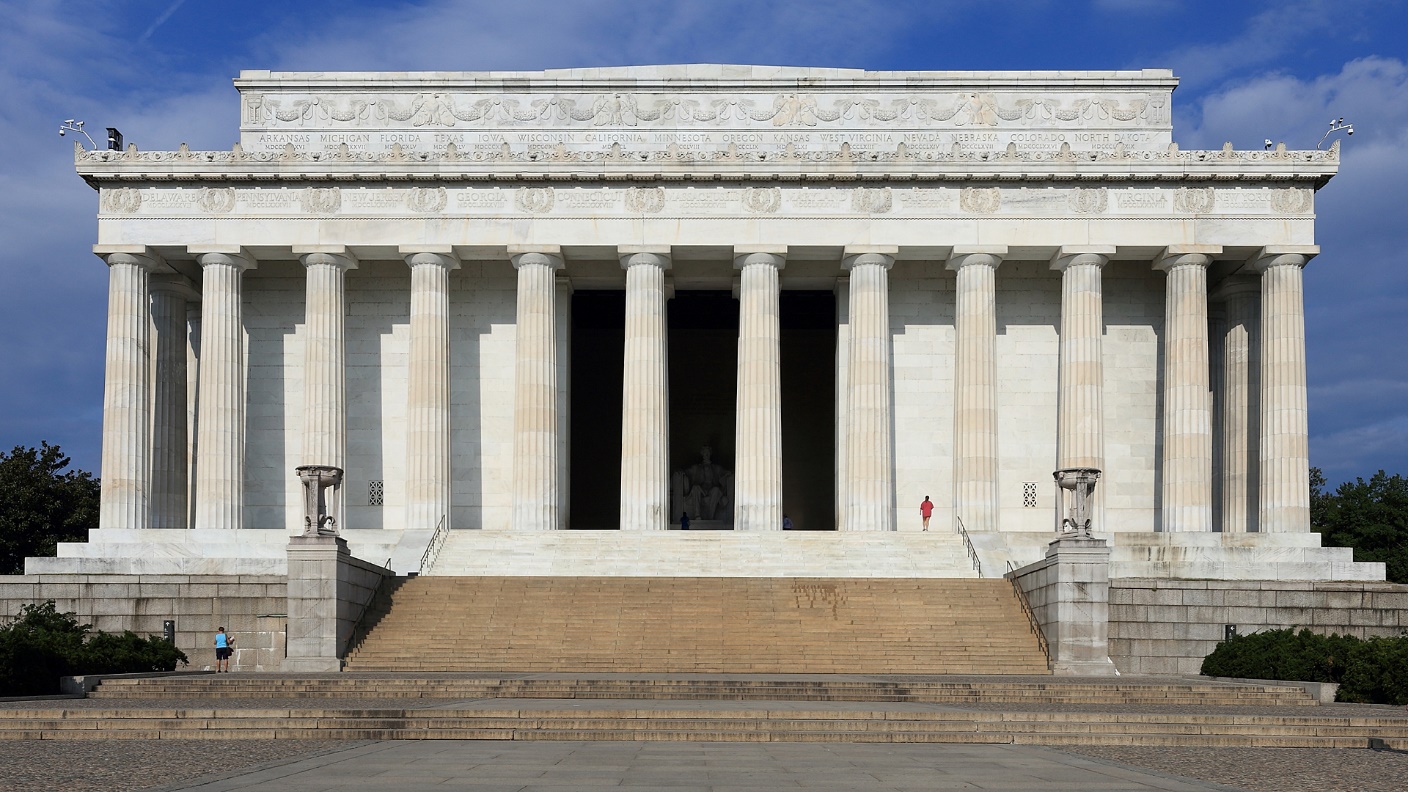 Lincoln Memorial
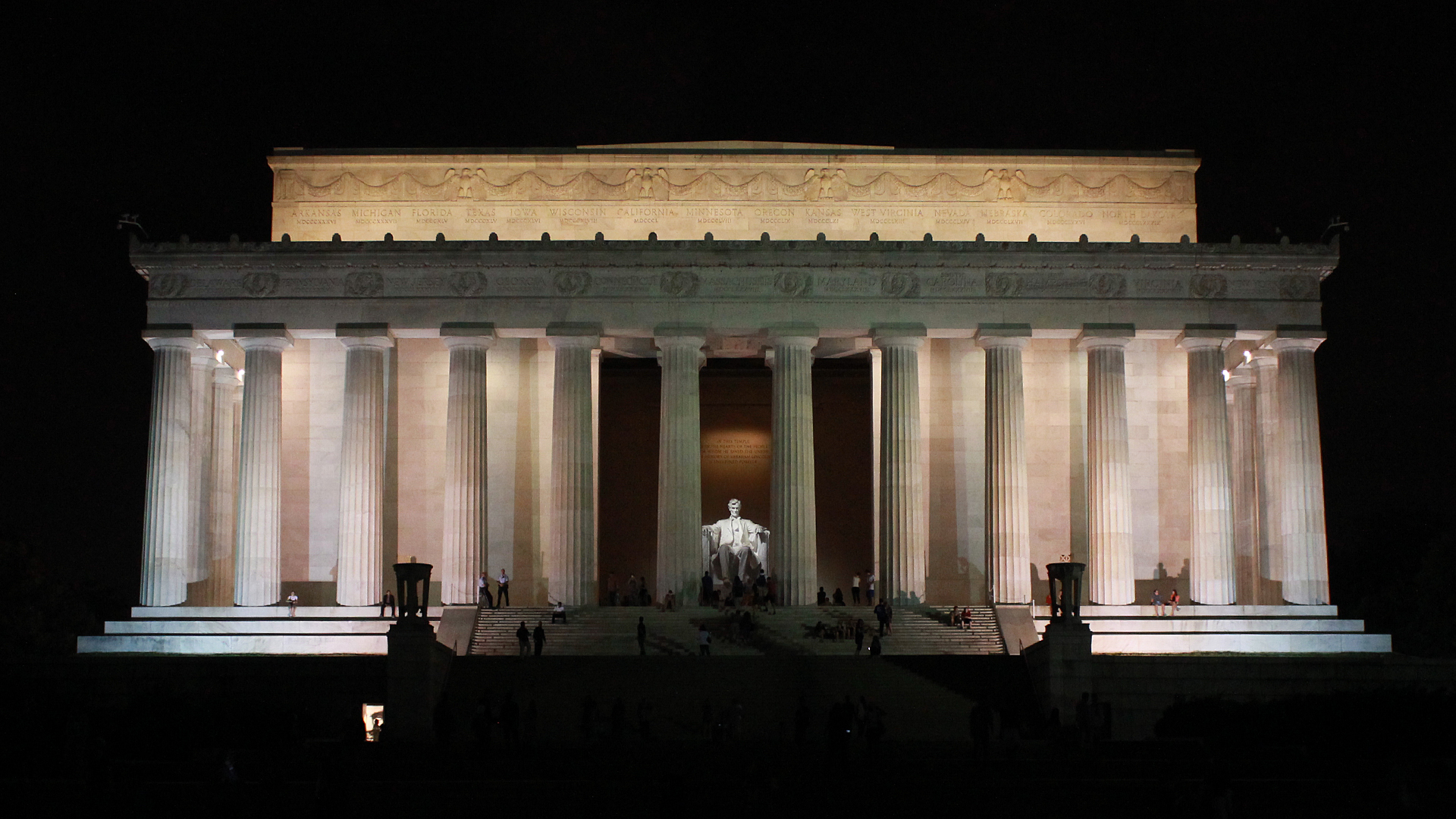 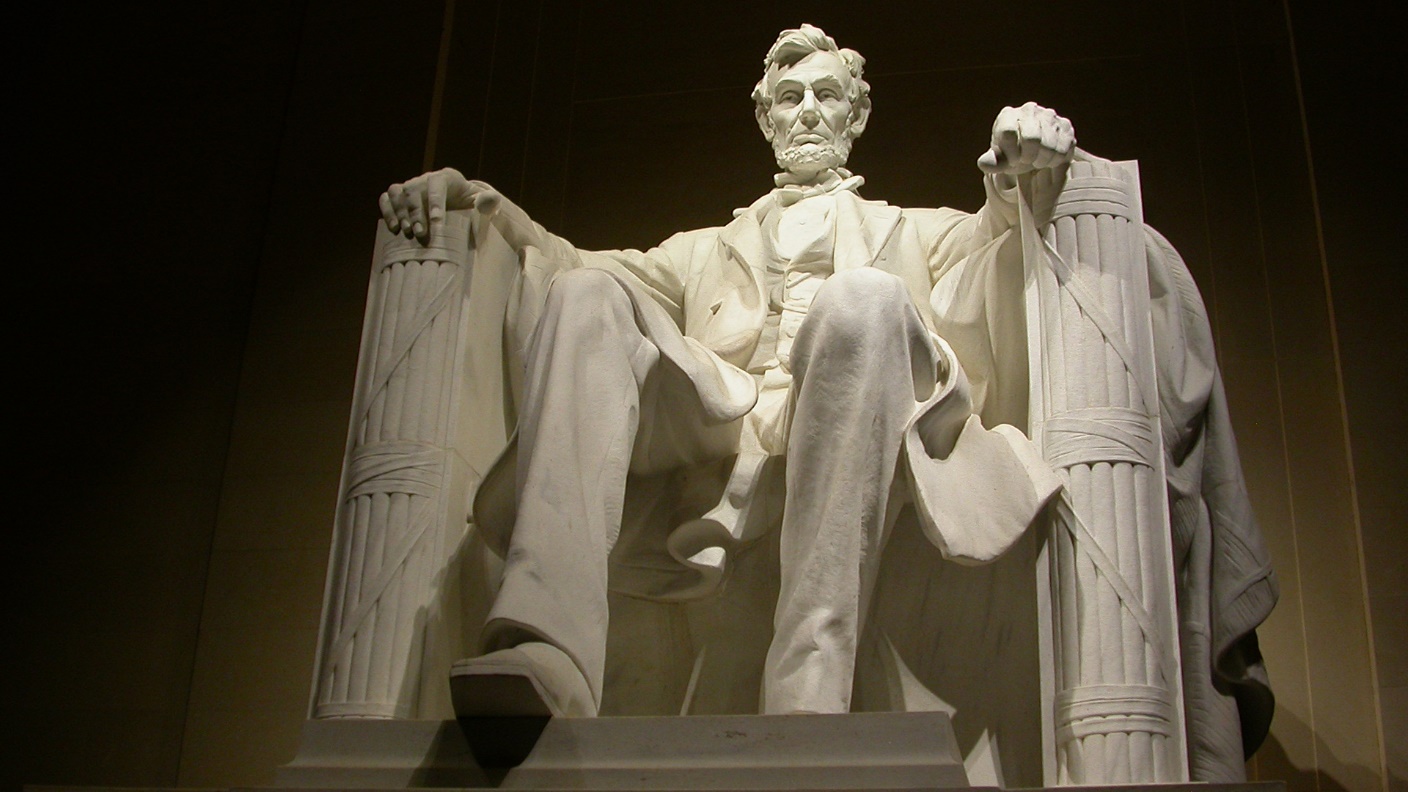 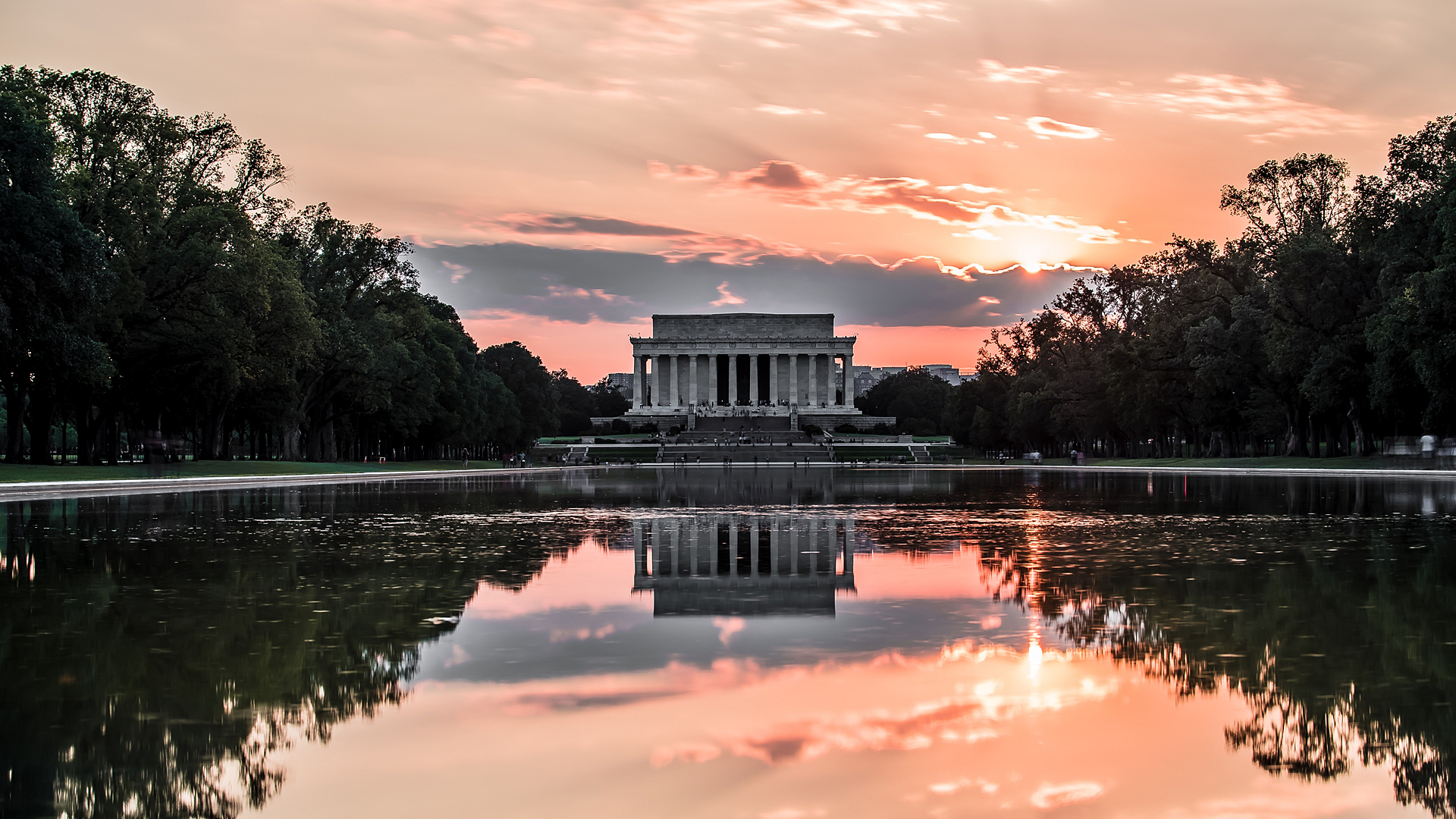 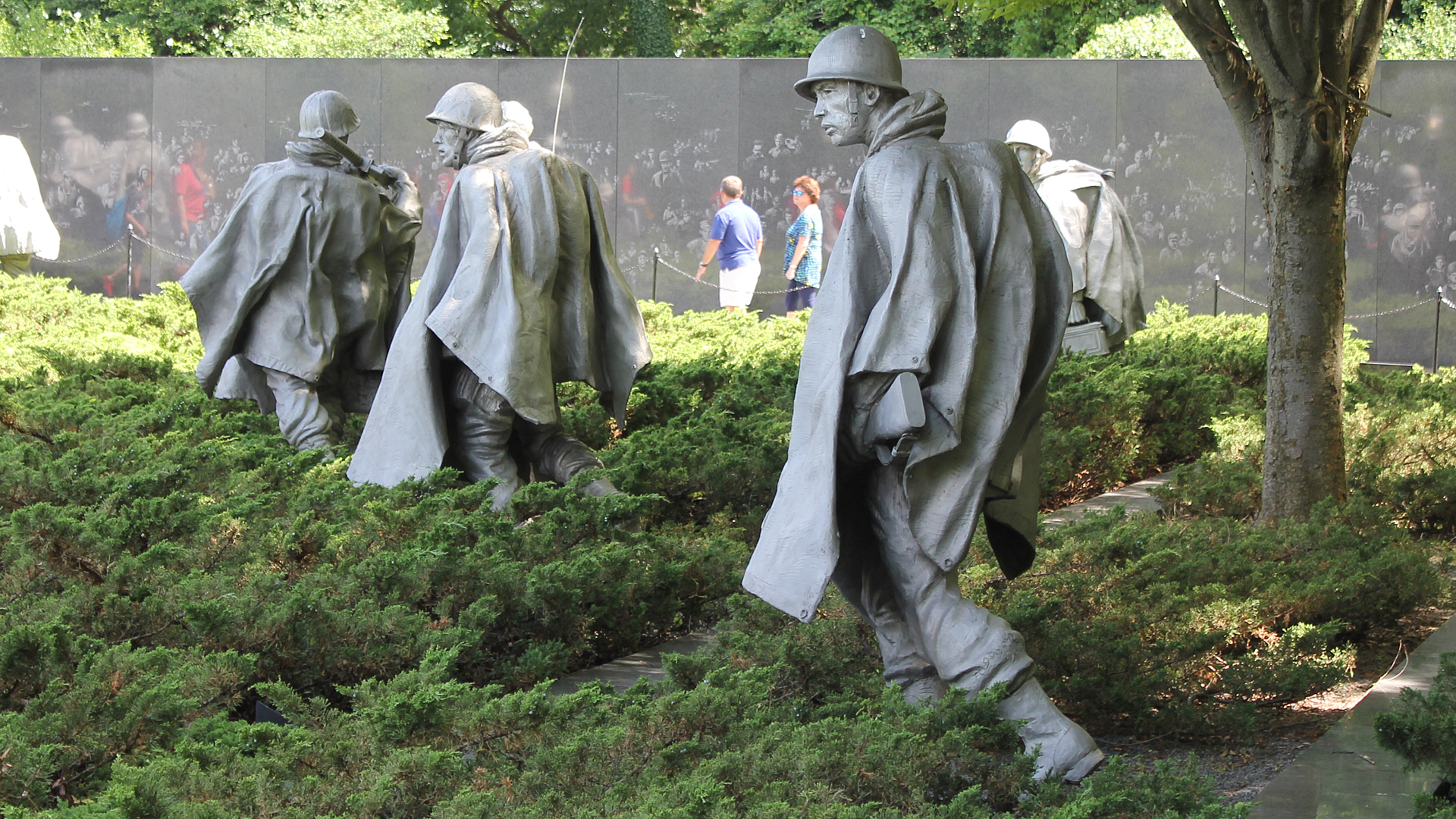 Korean War Veterans Memorial
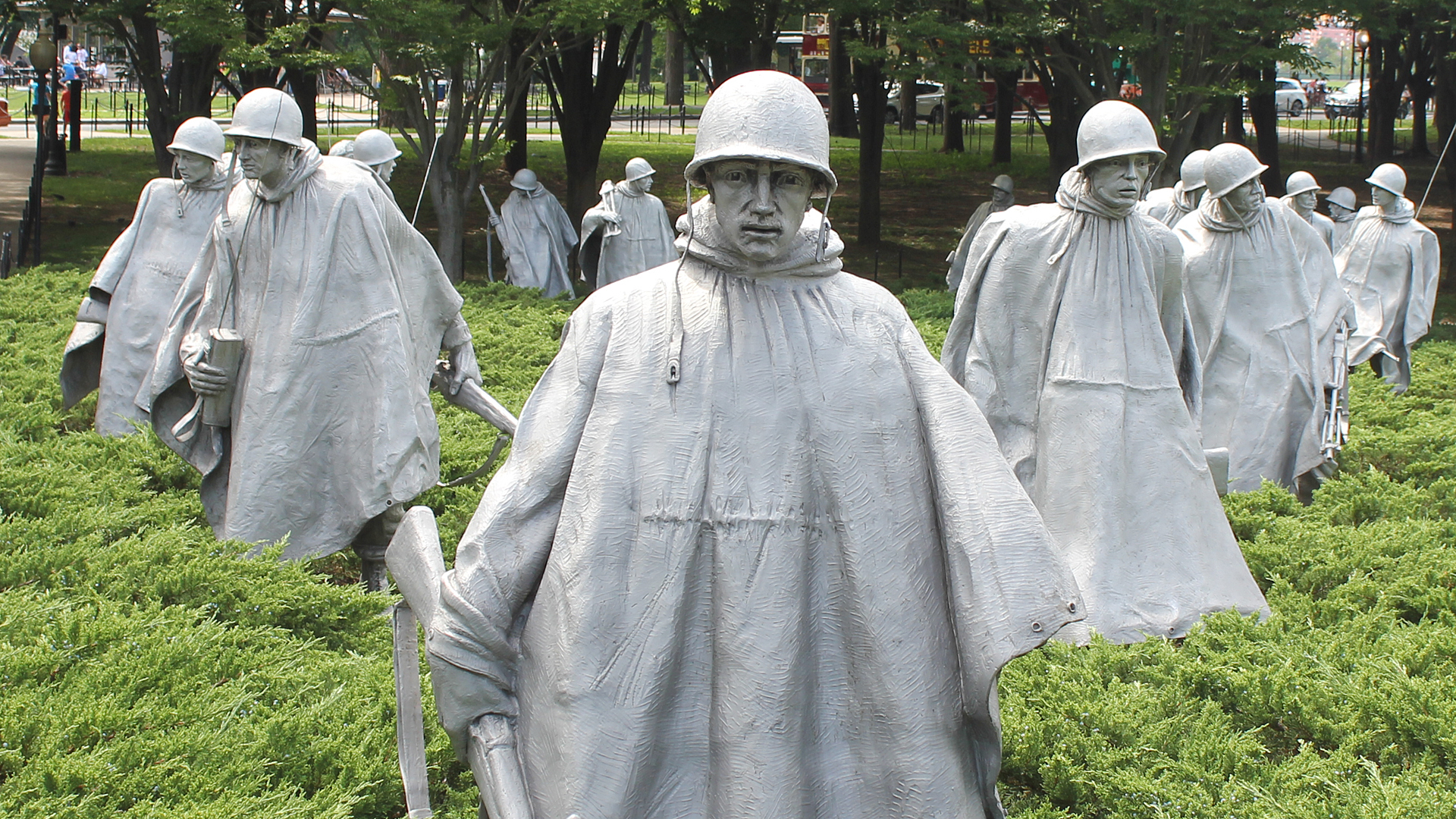 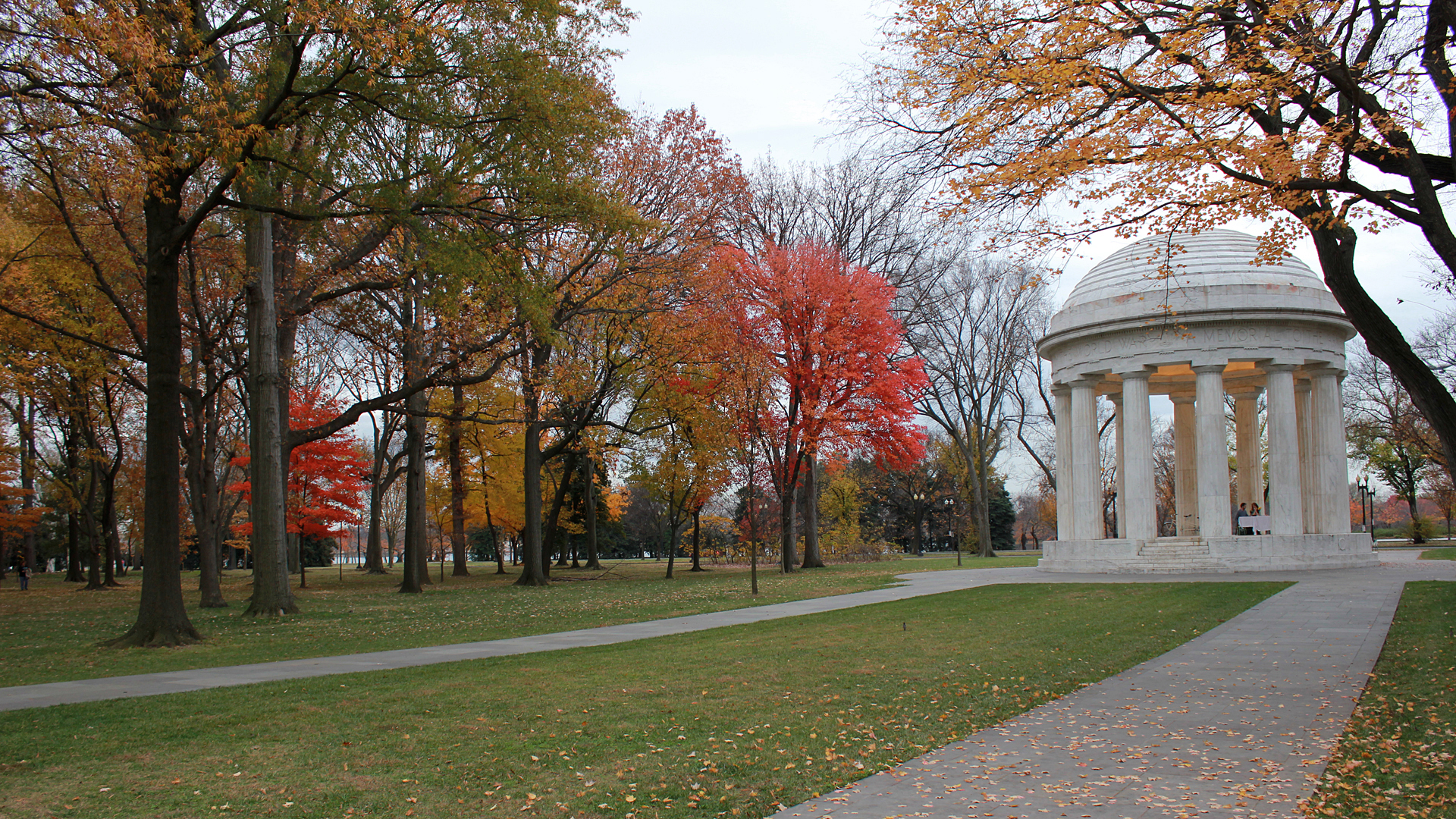 District of Columbia War Memorial
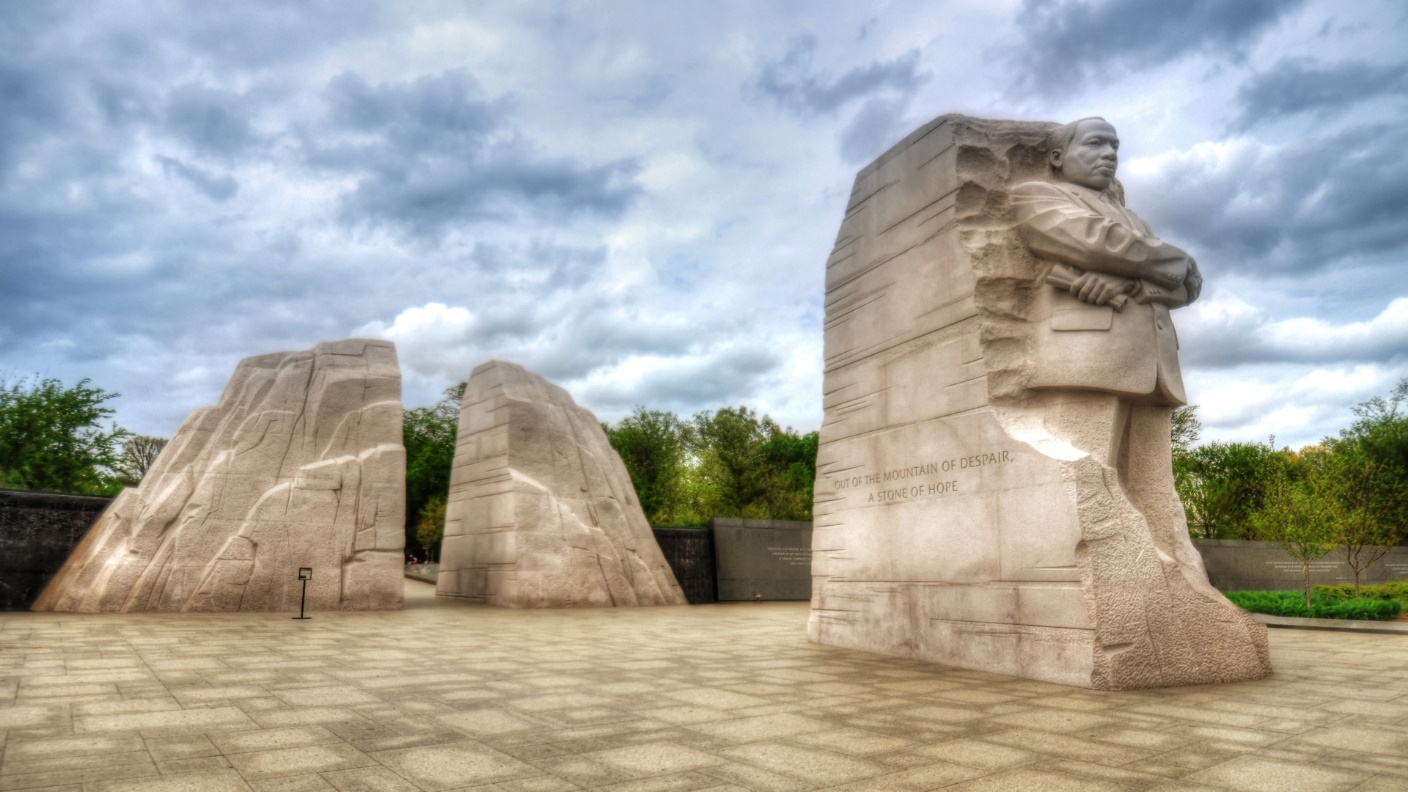 Martin Luther King Jr. Memorial
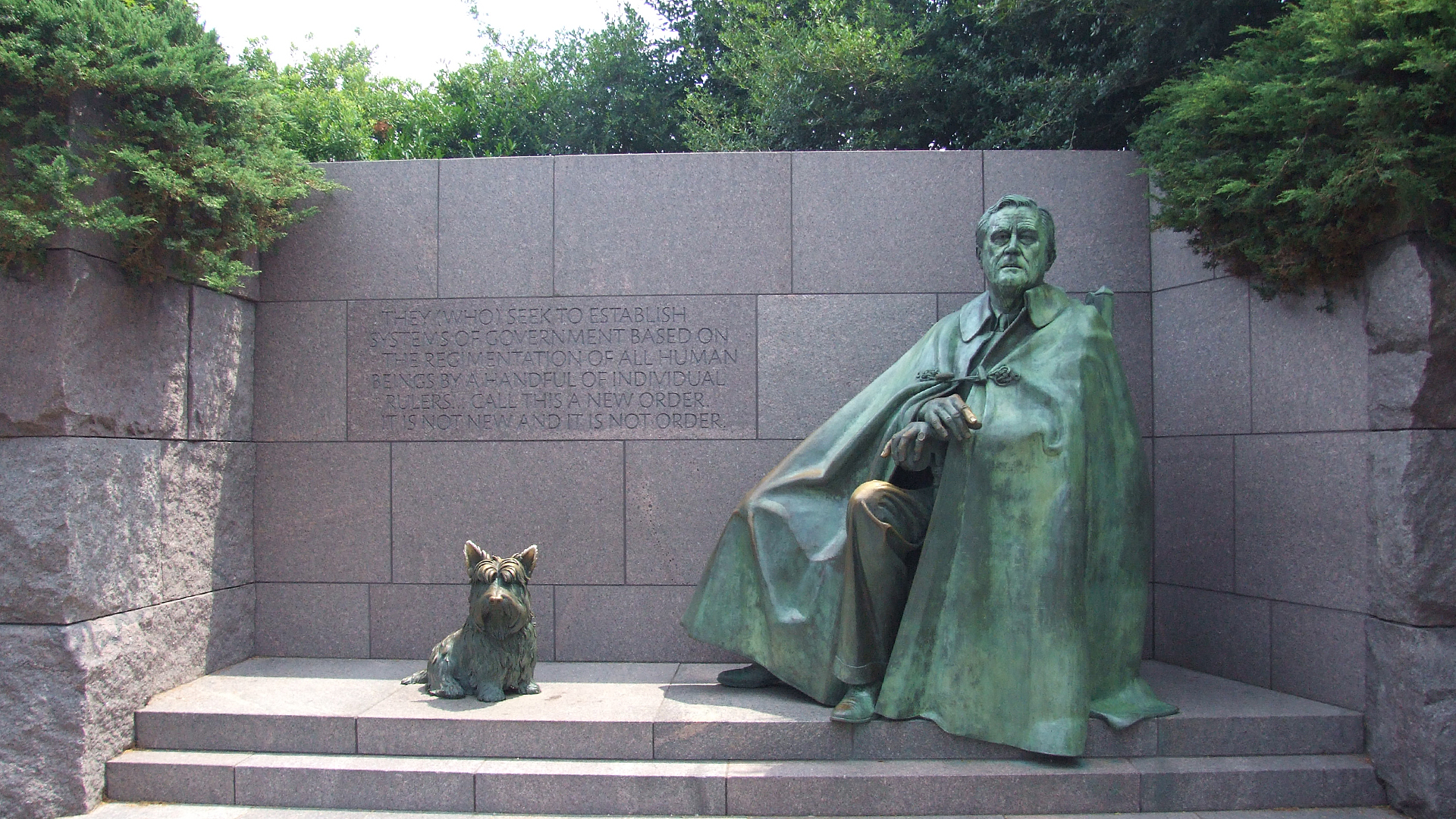 F.D.R. Memorial
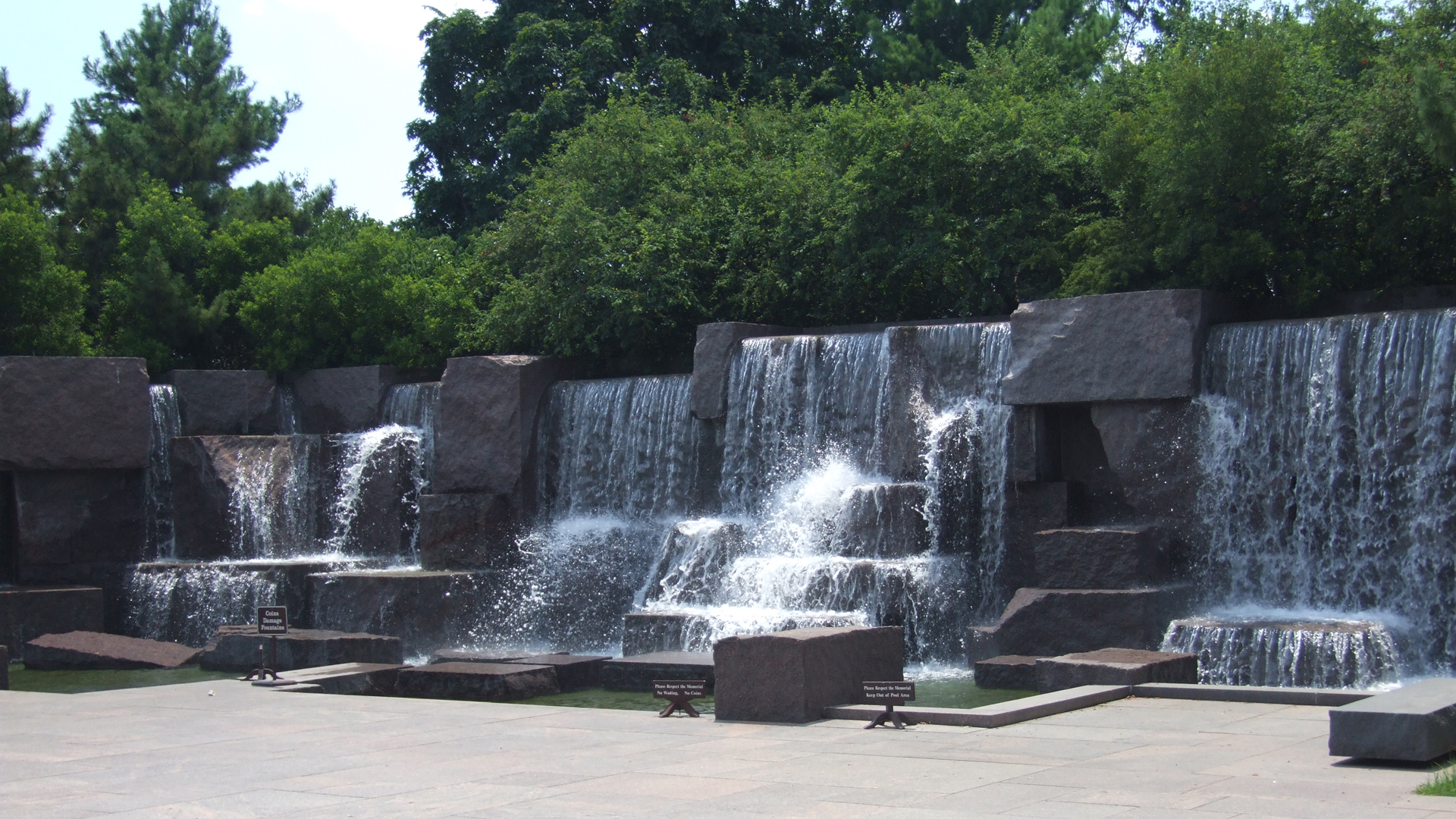 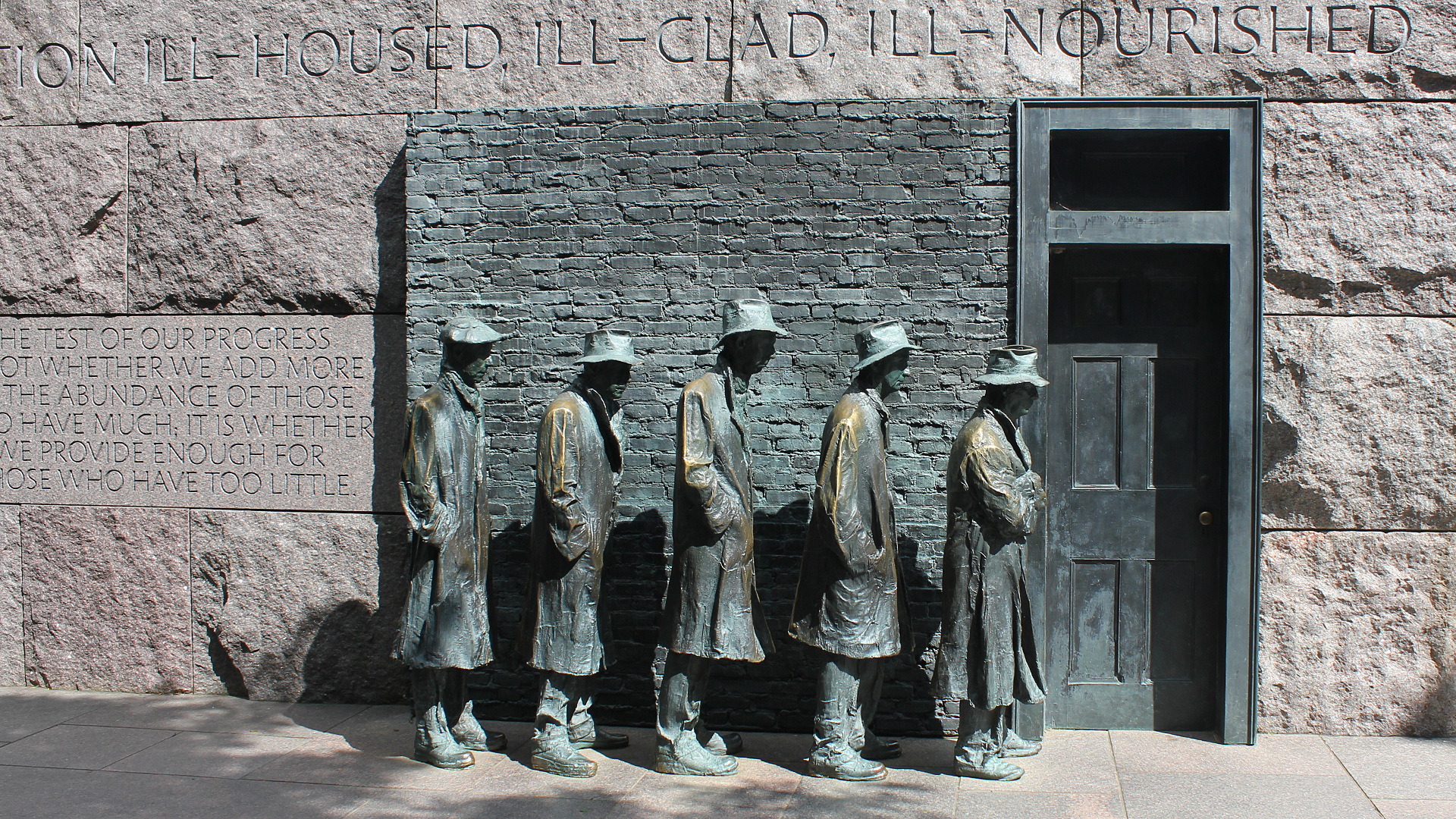 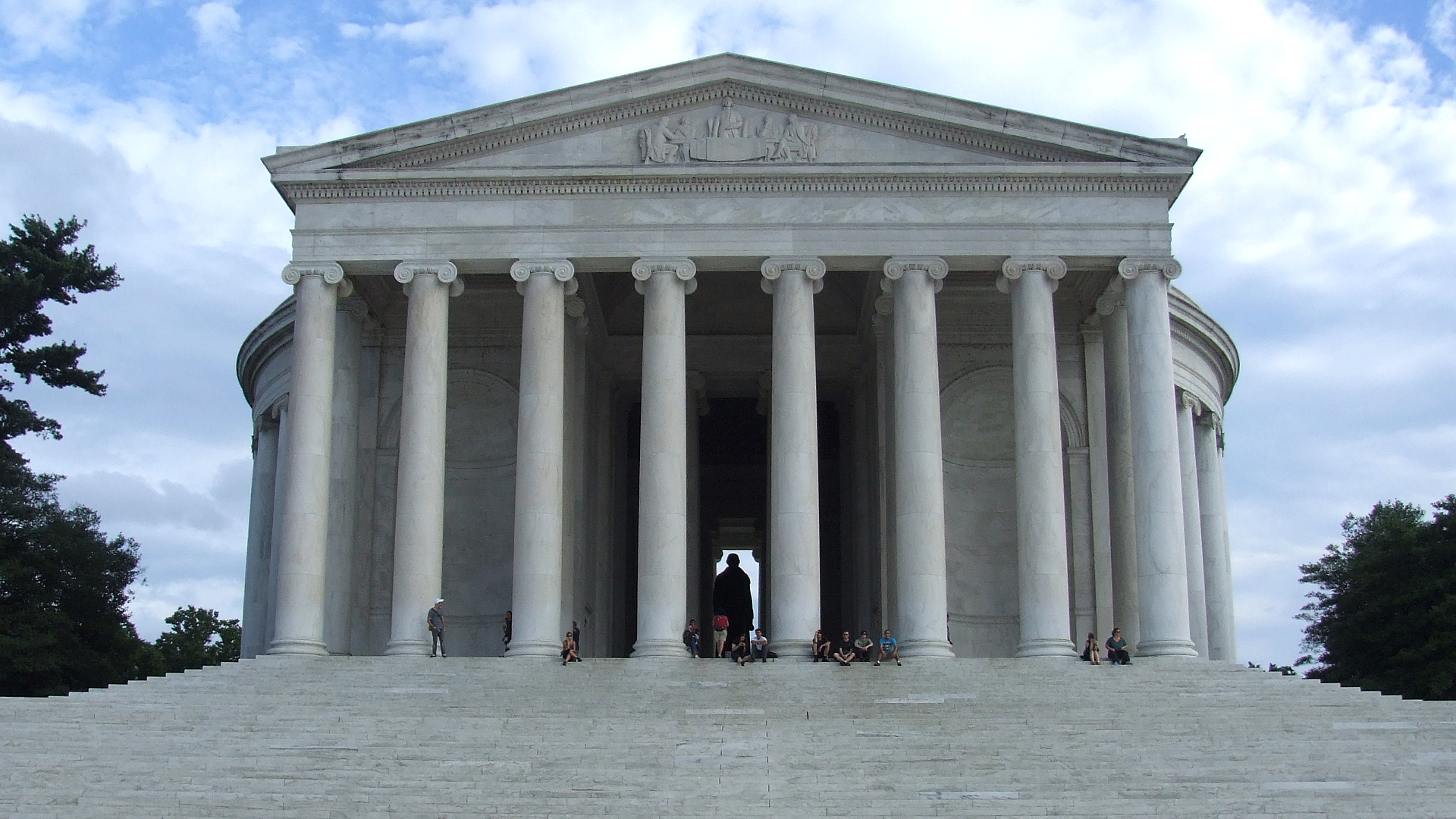 Jefferson Memorial
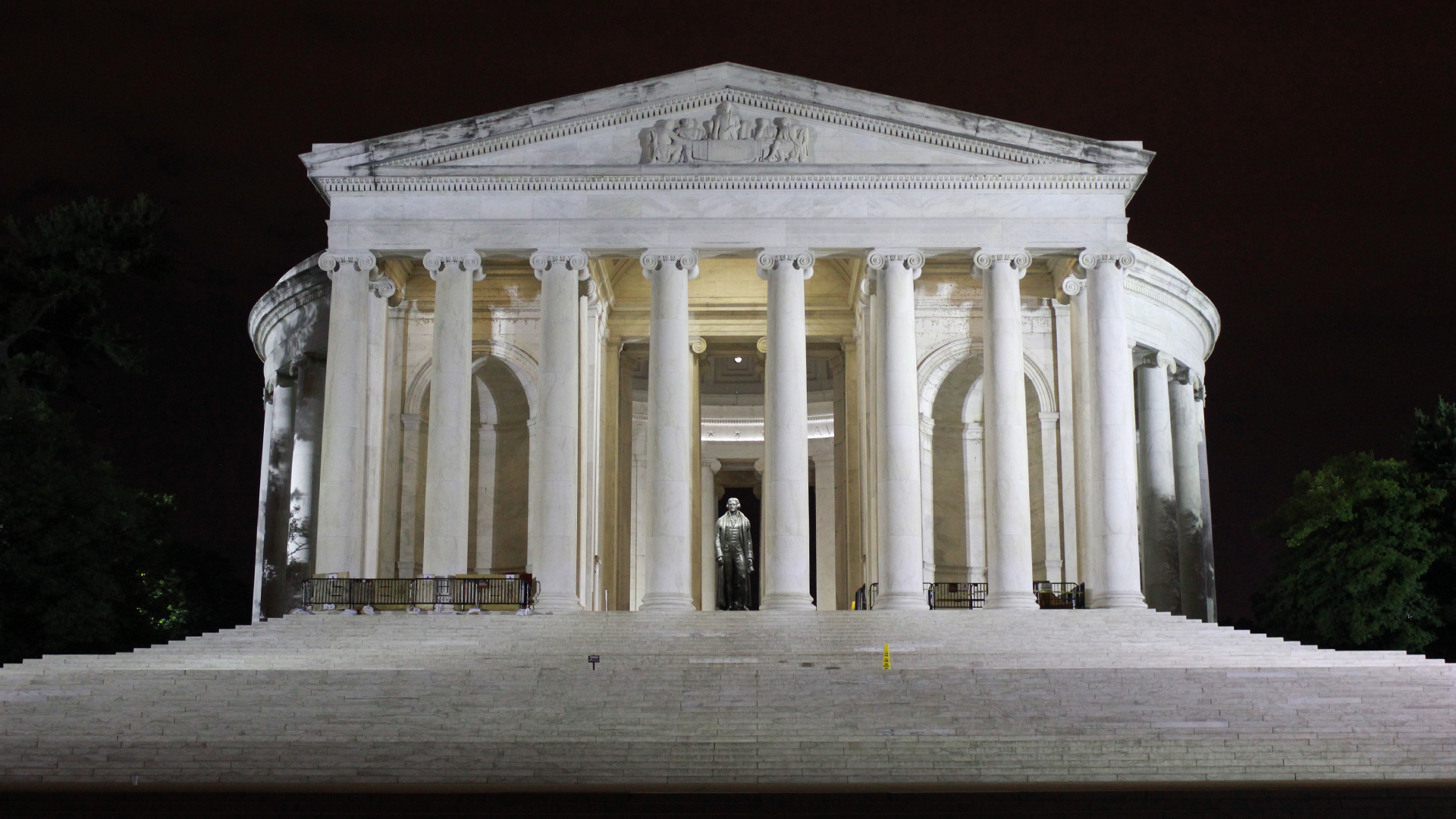 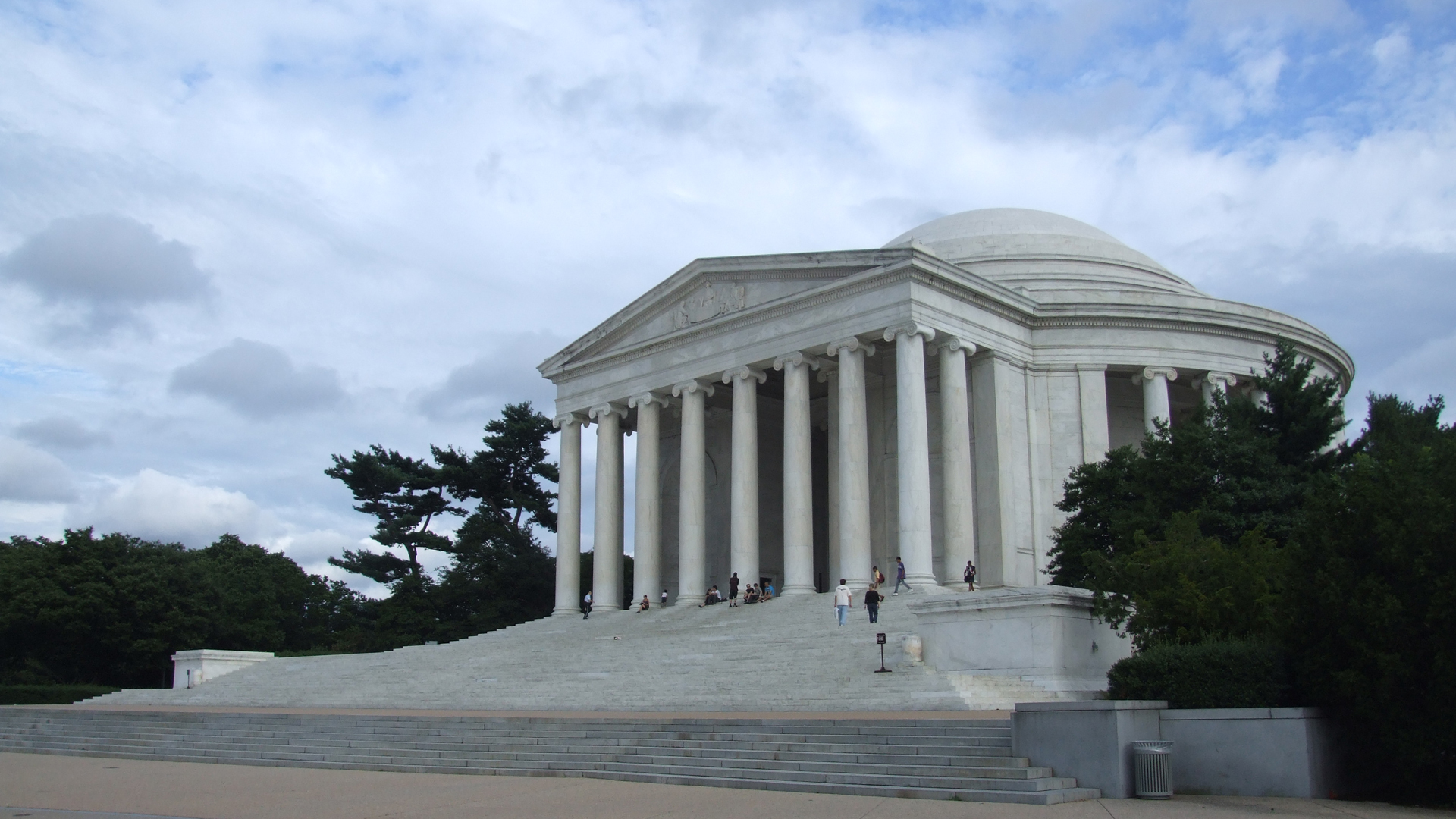 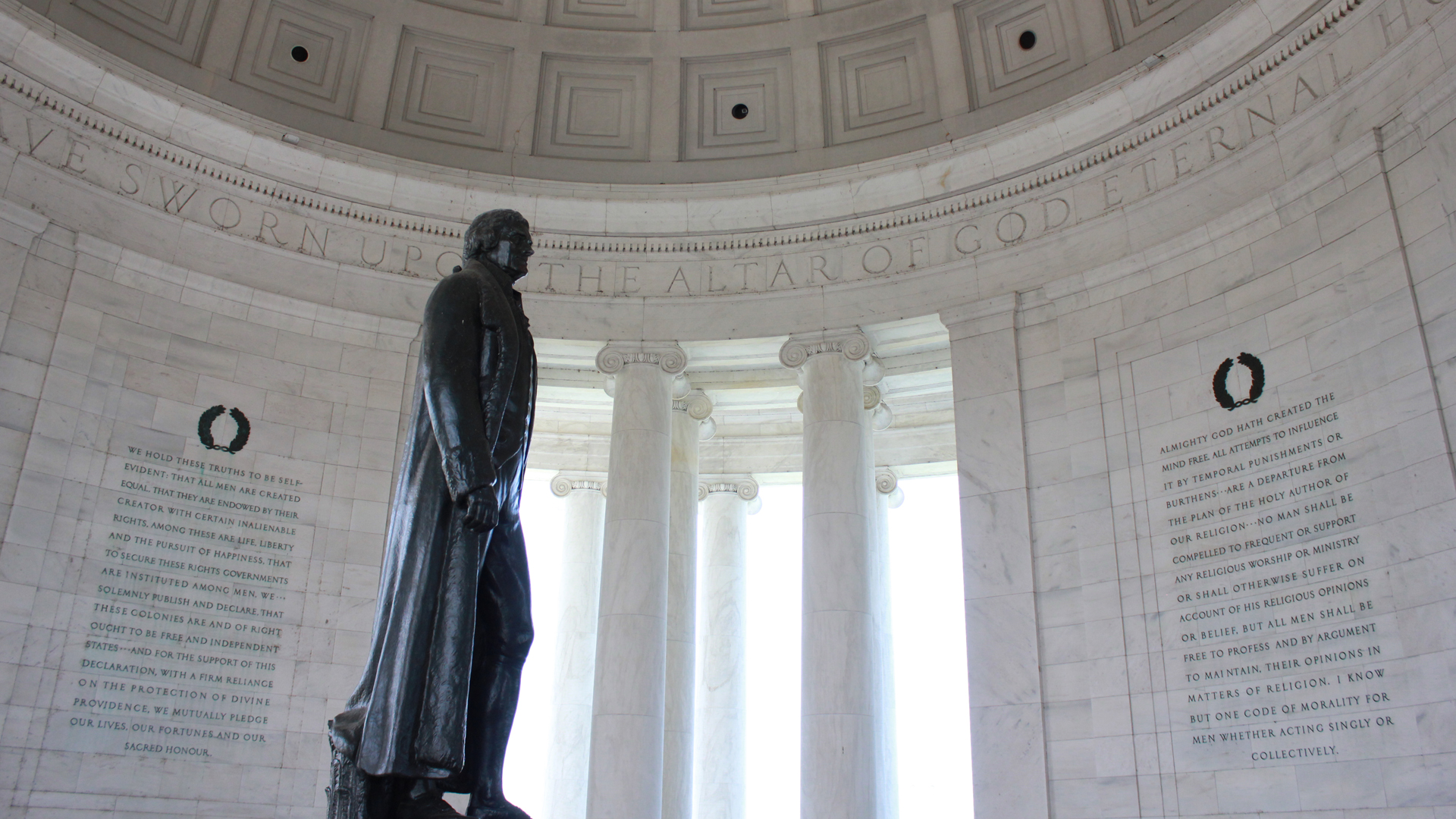 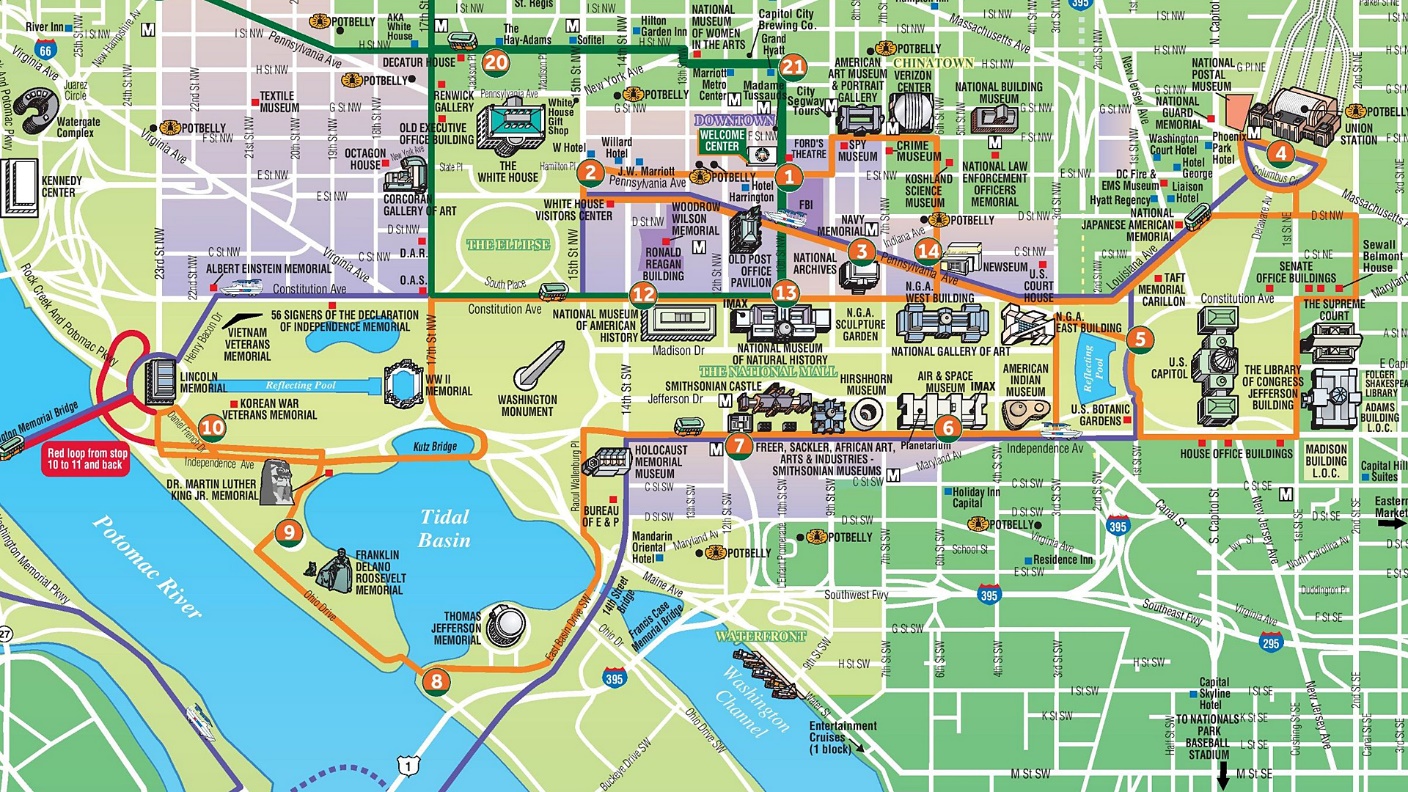 Smithsonian Museums on the Mall
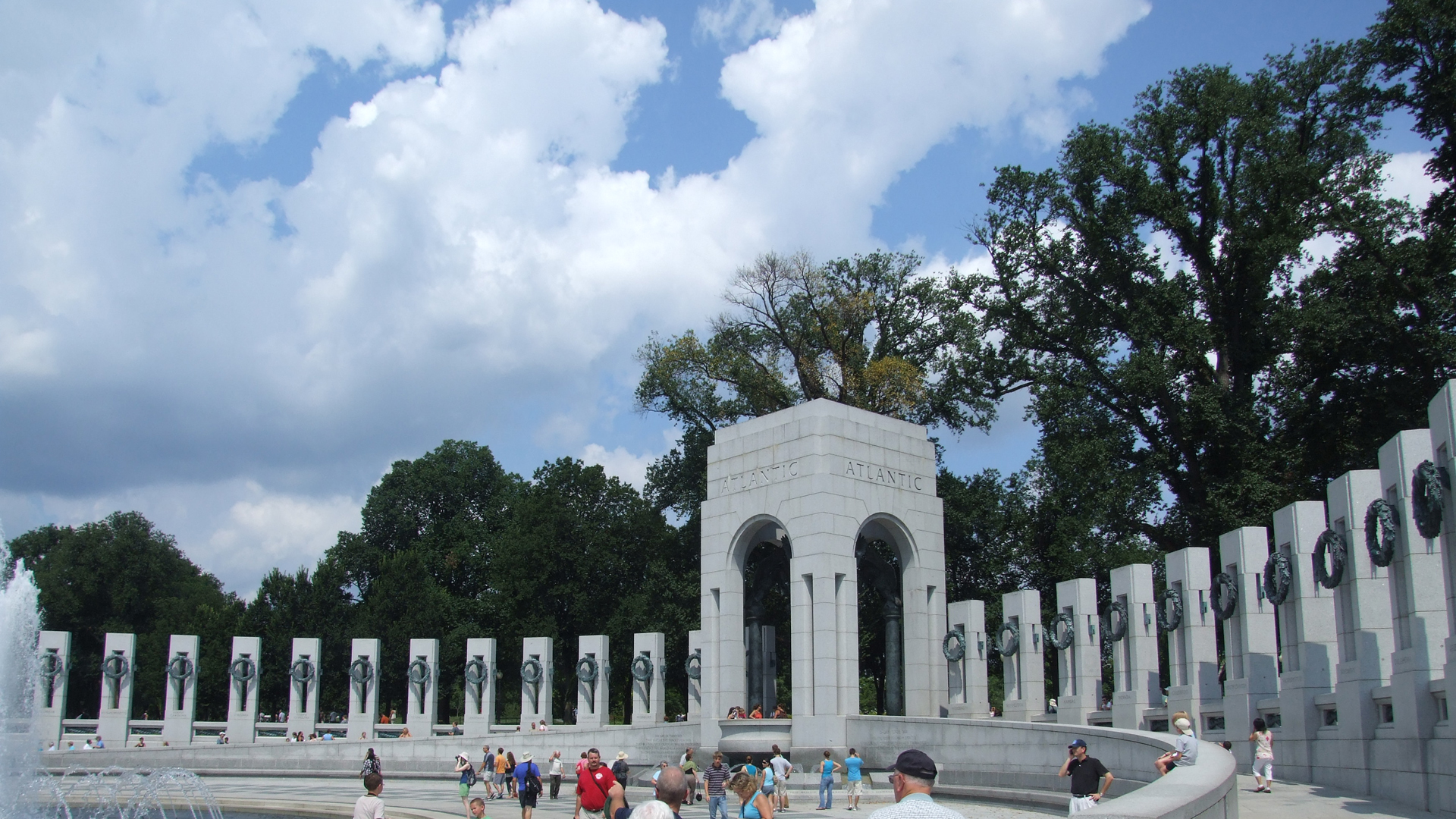 World War II Veterans Memorial
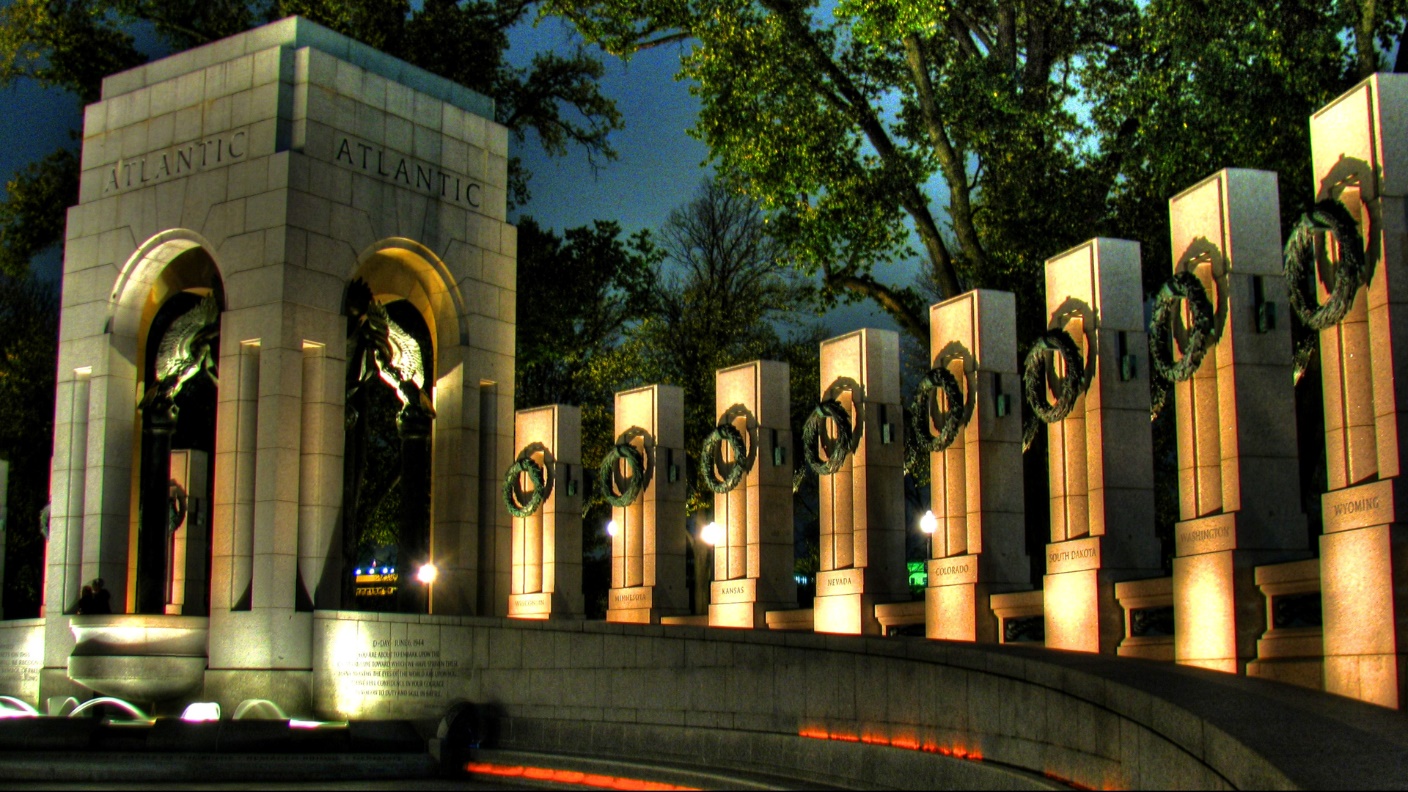 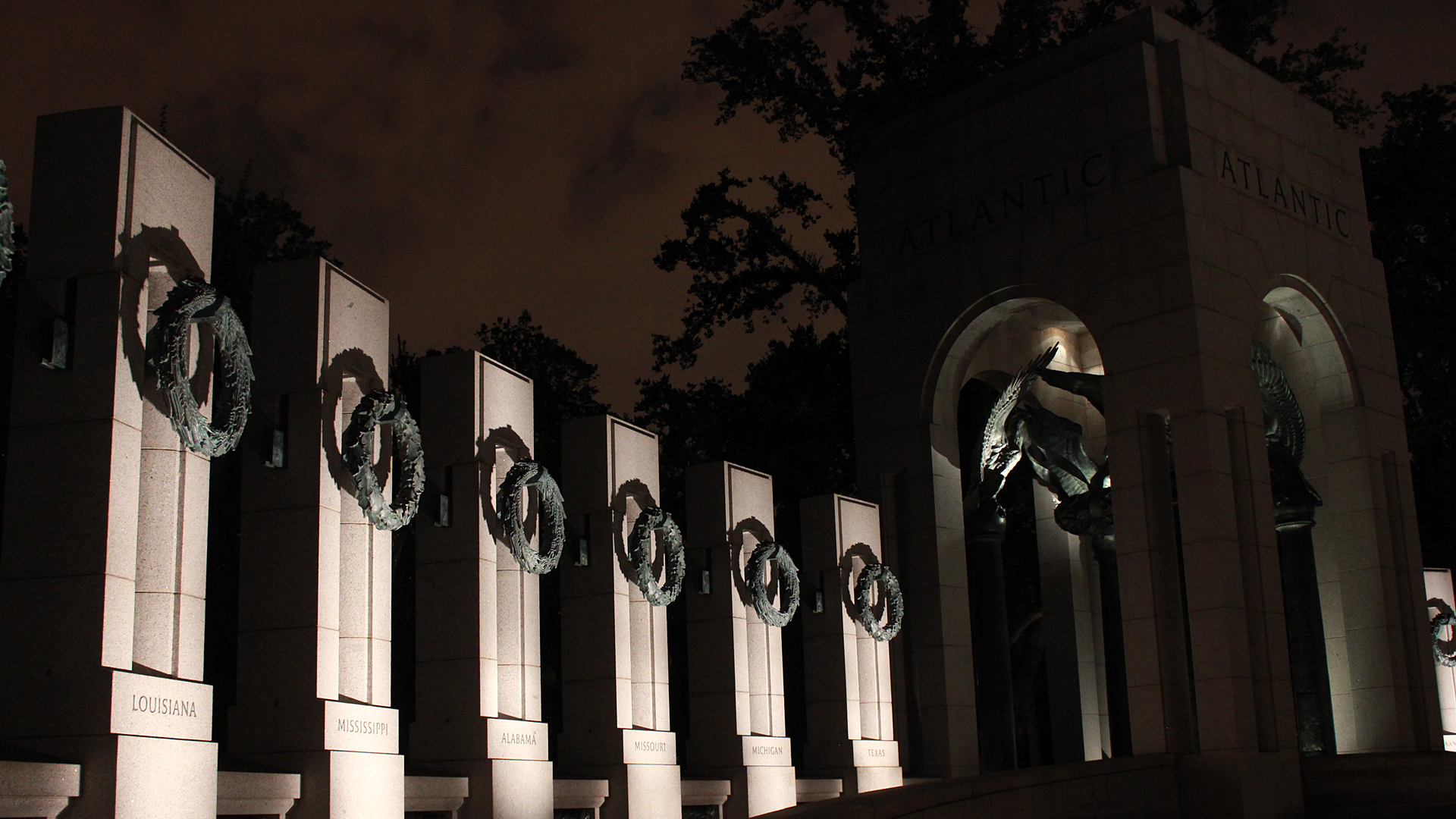 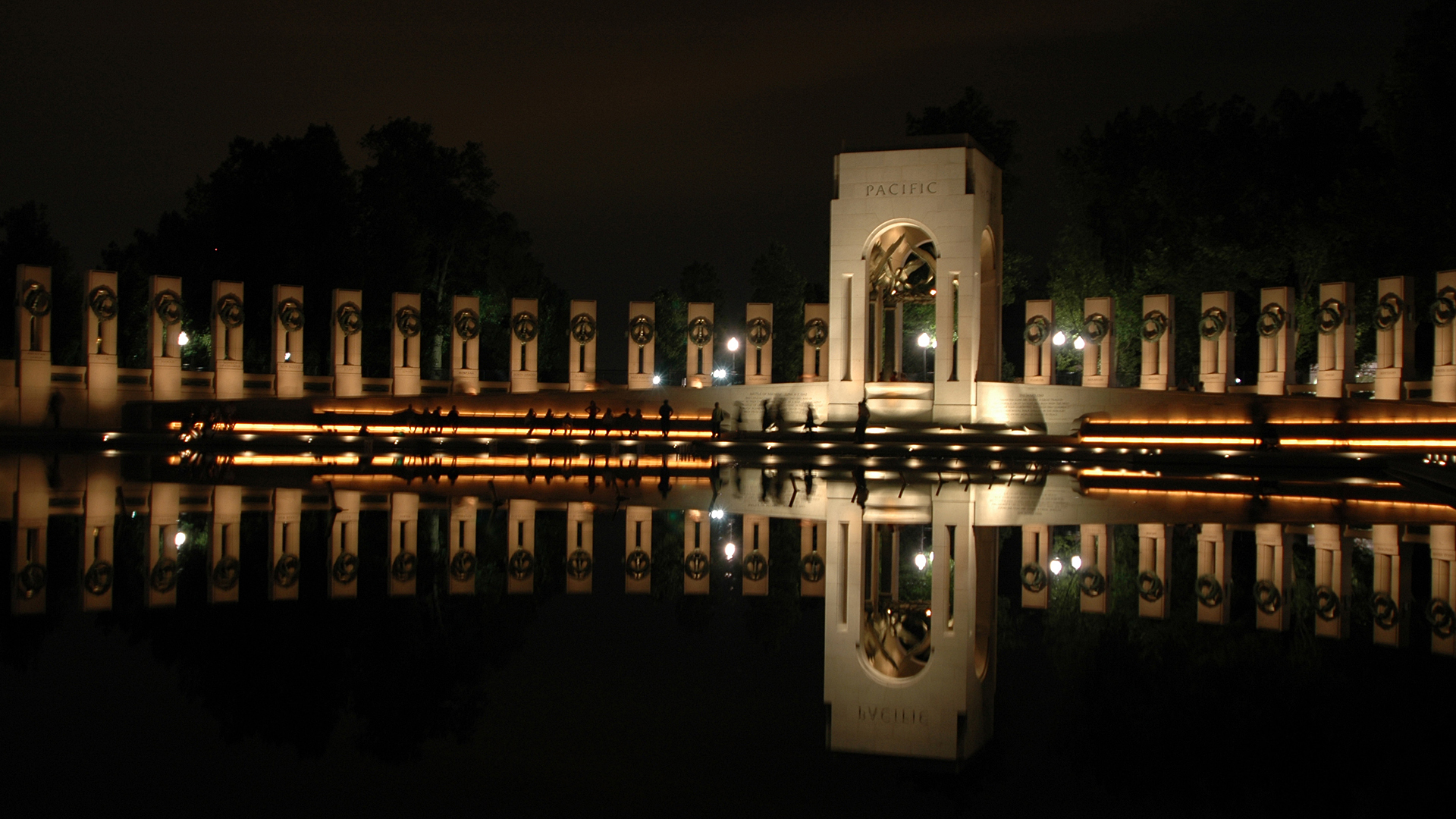 World War II Memorial
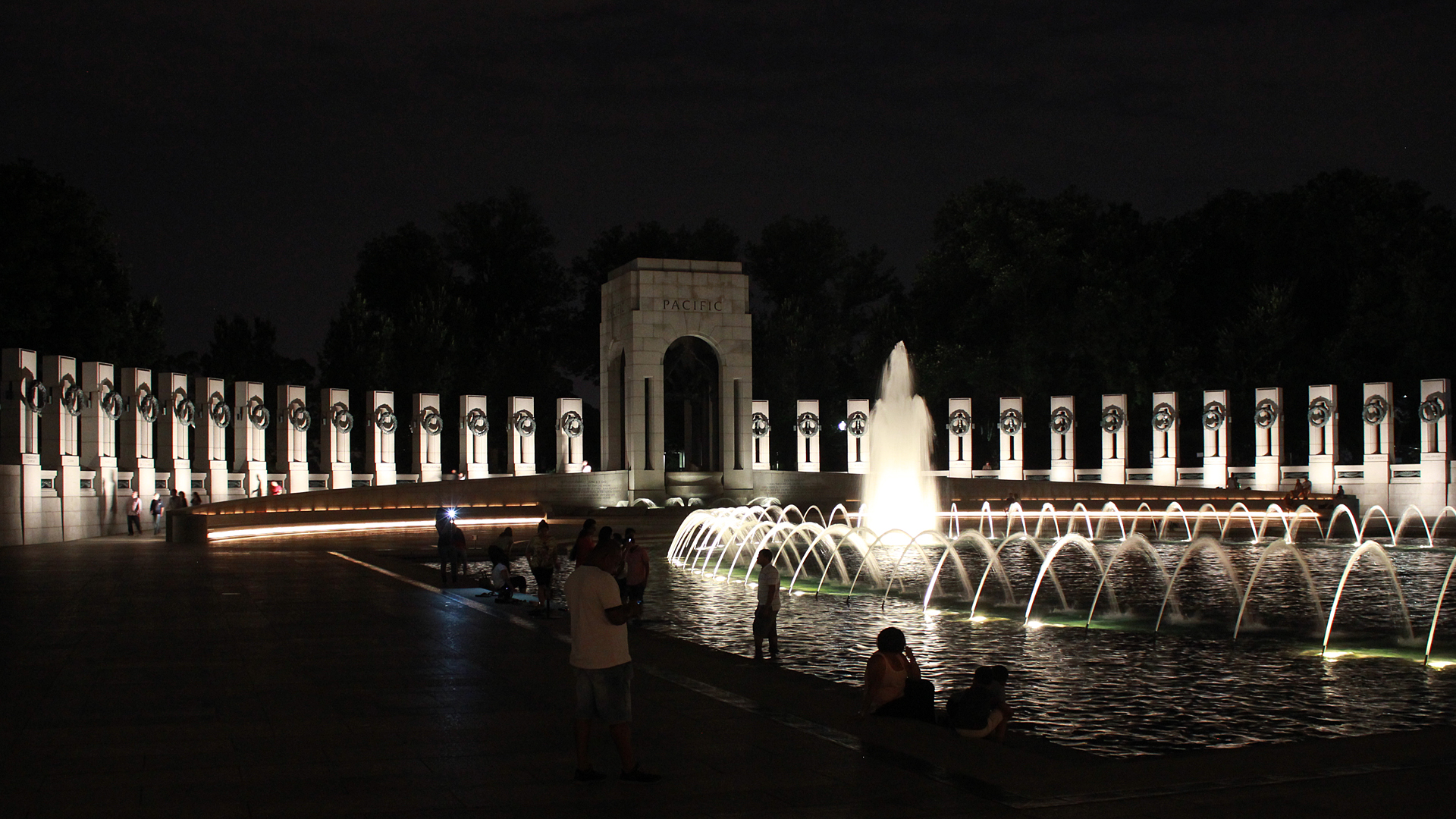 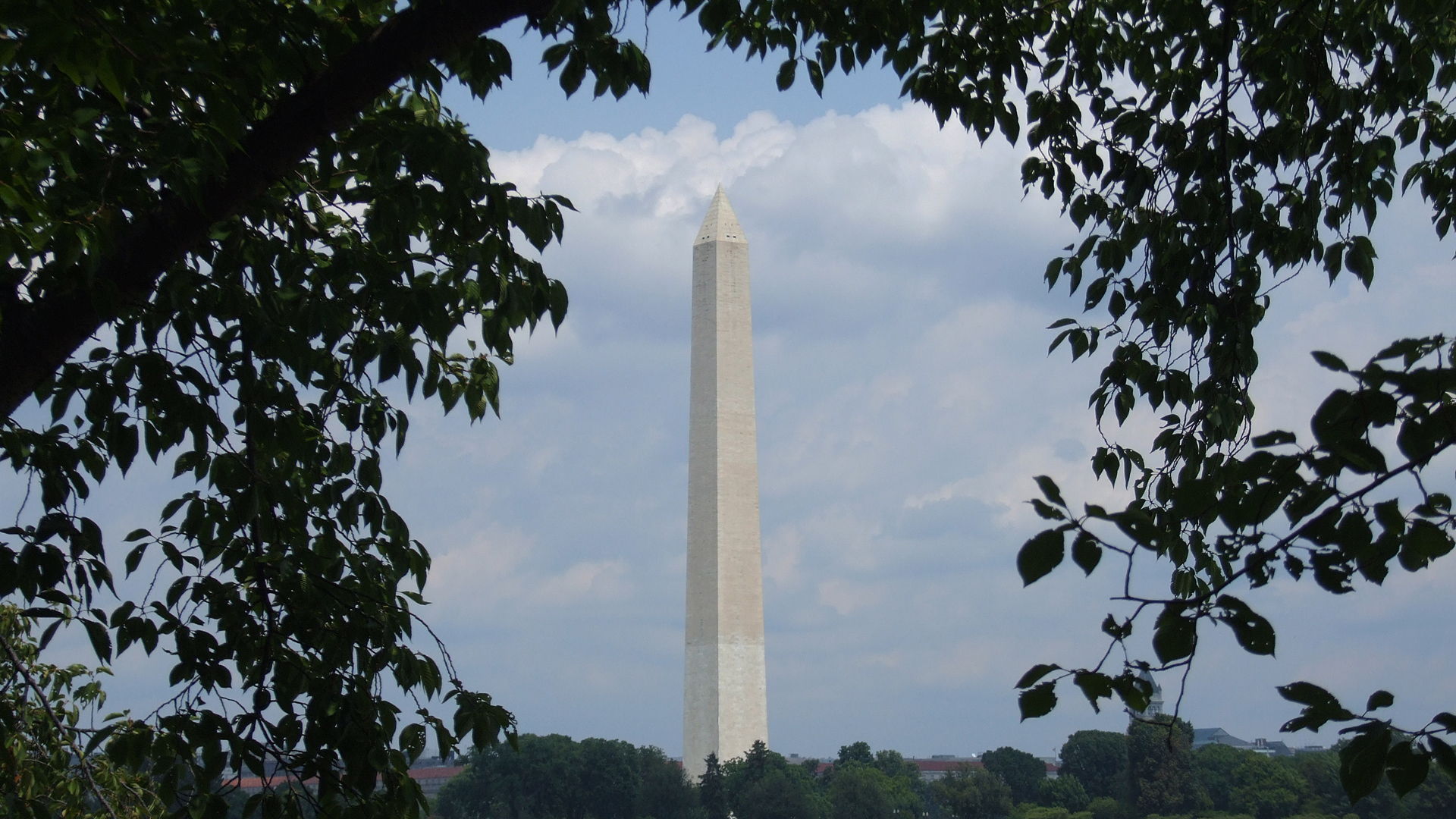 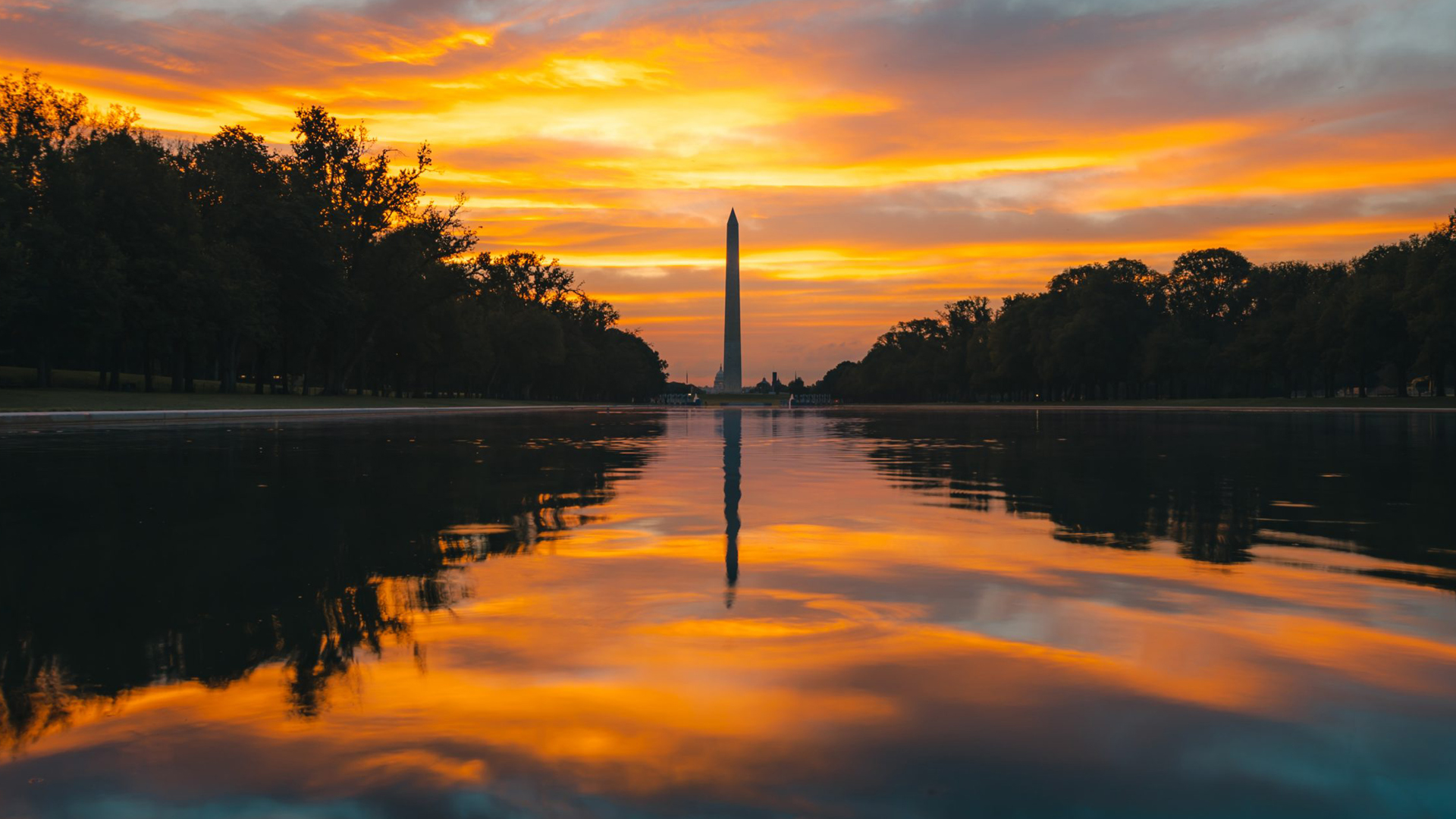 Washington Monument
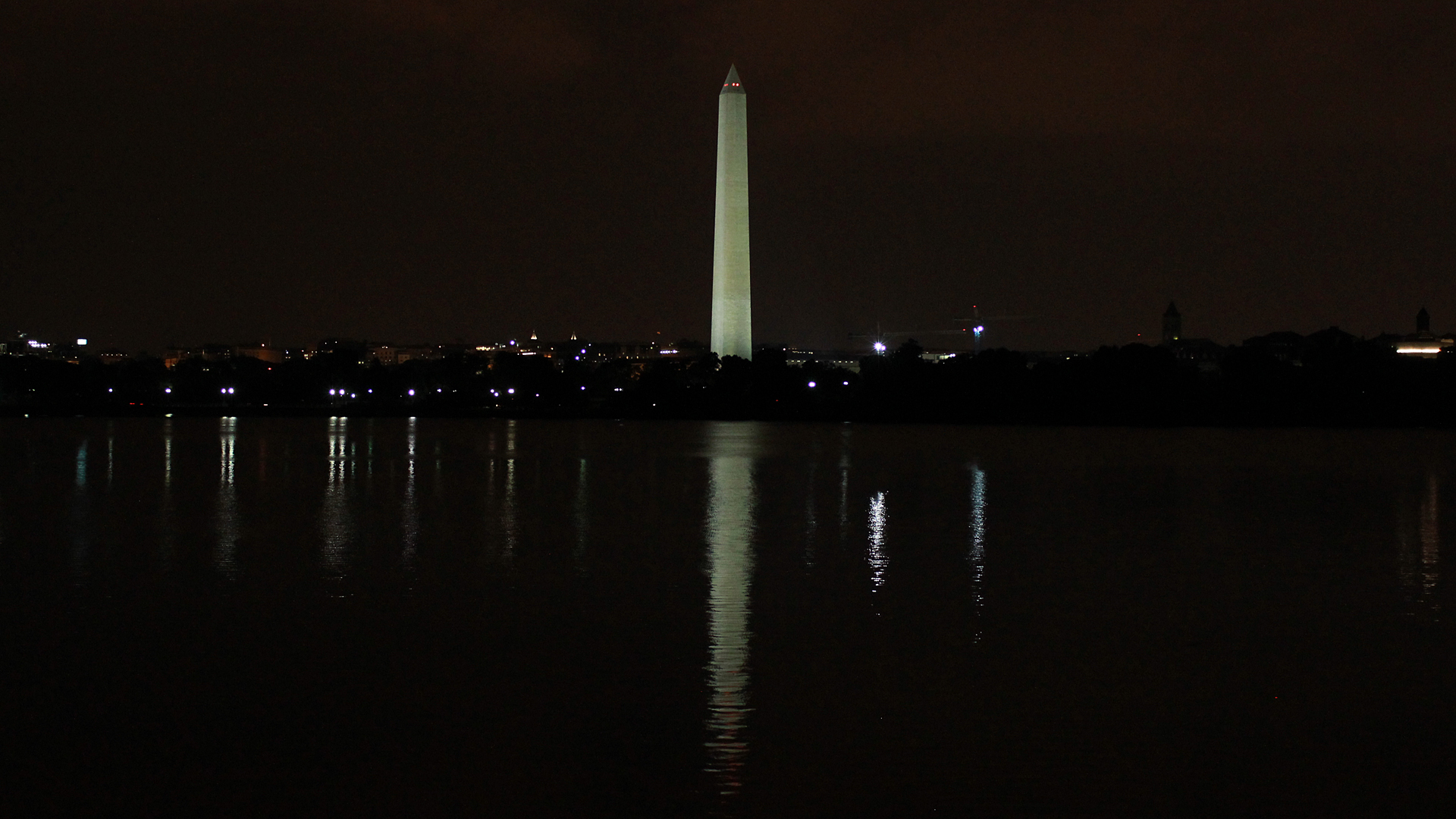 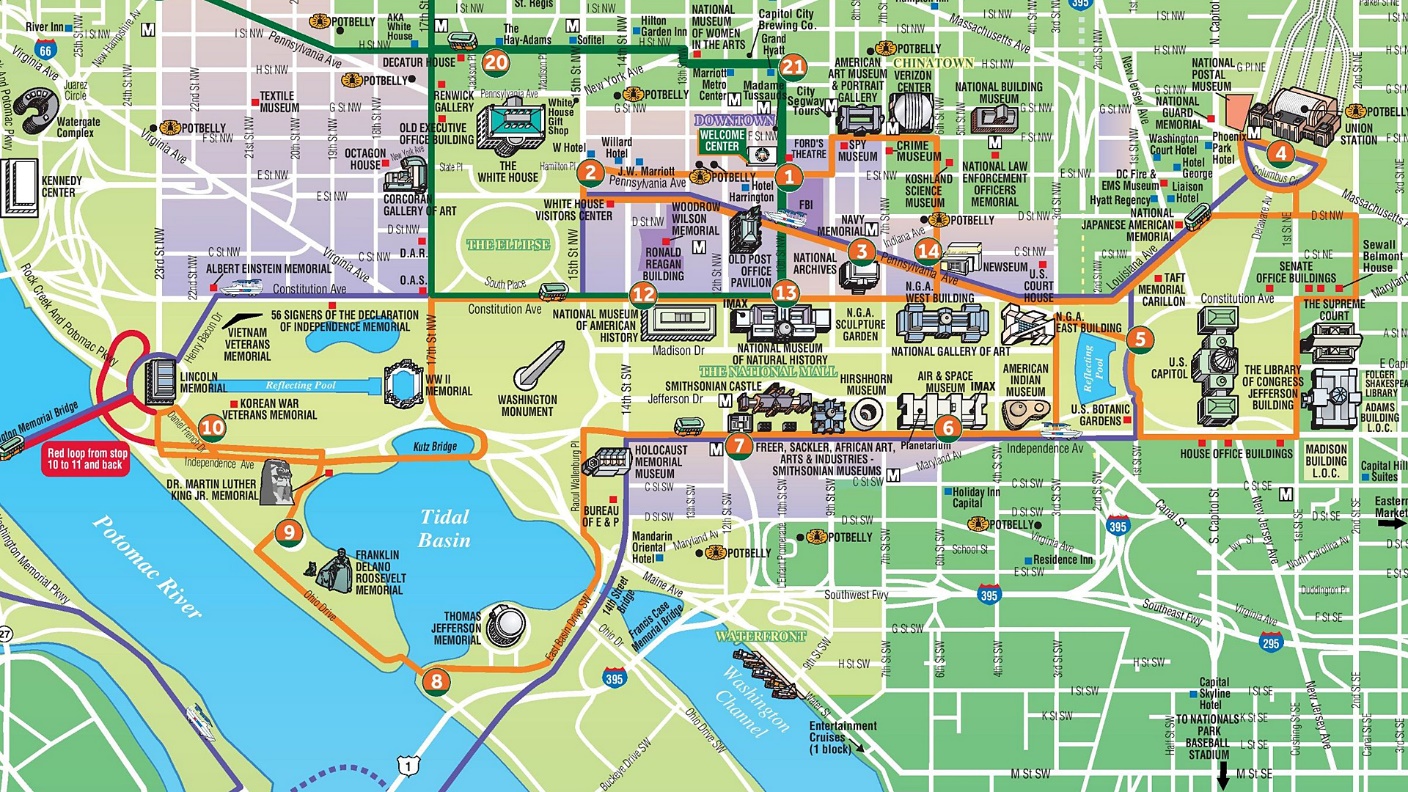 Smithsonian Museums on the Mall
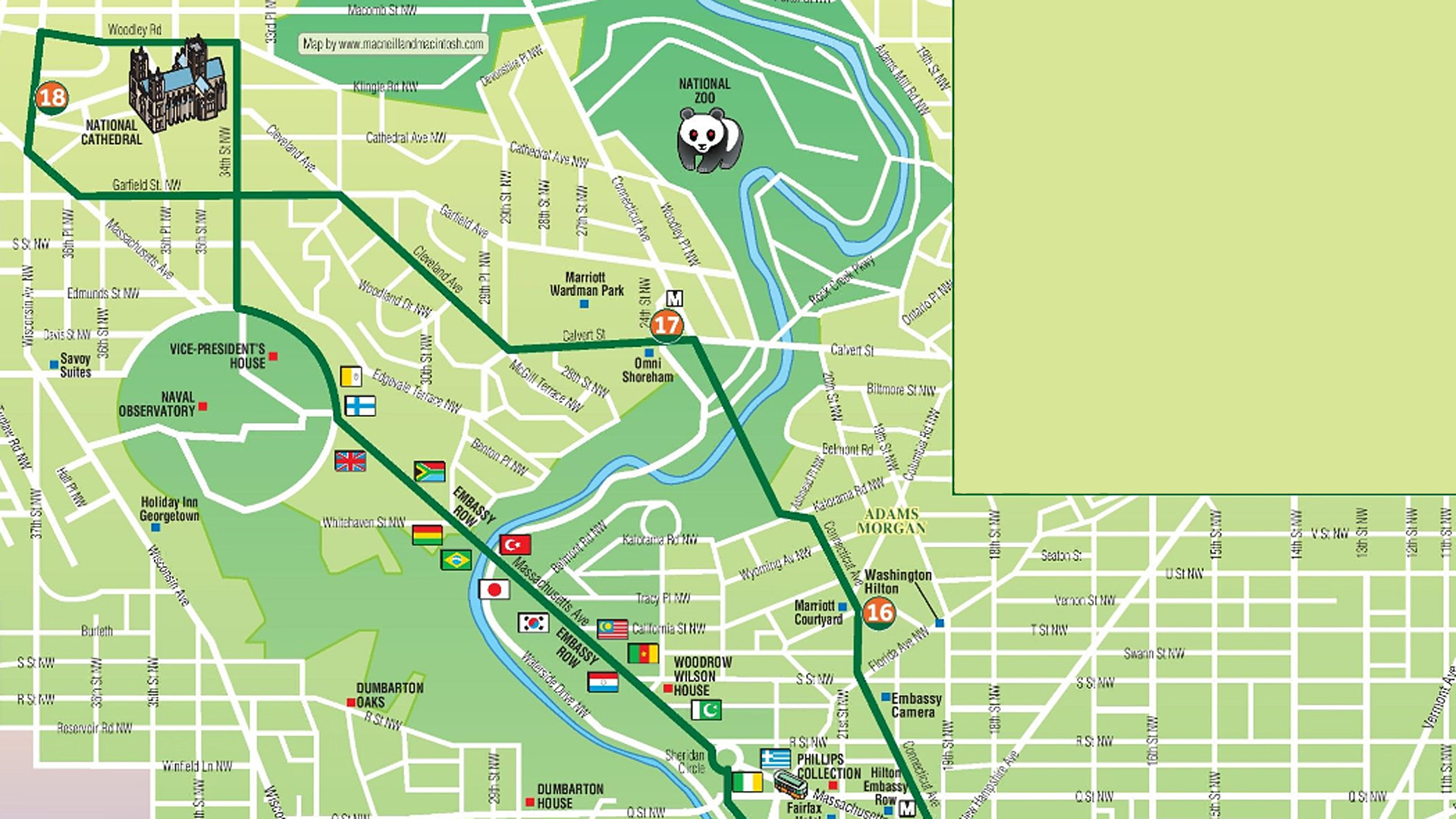 Northwest of the White House

- Embassy Row
- Vice-Presidents House
- National Cathedral
- National Zoo
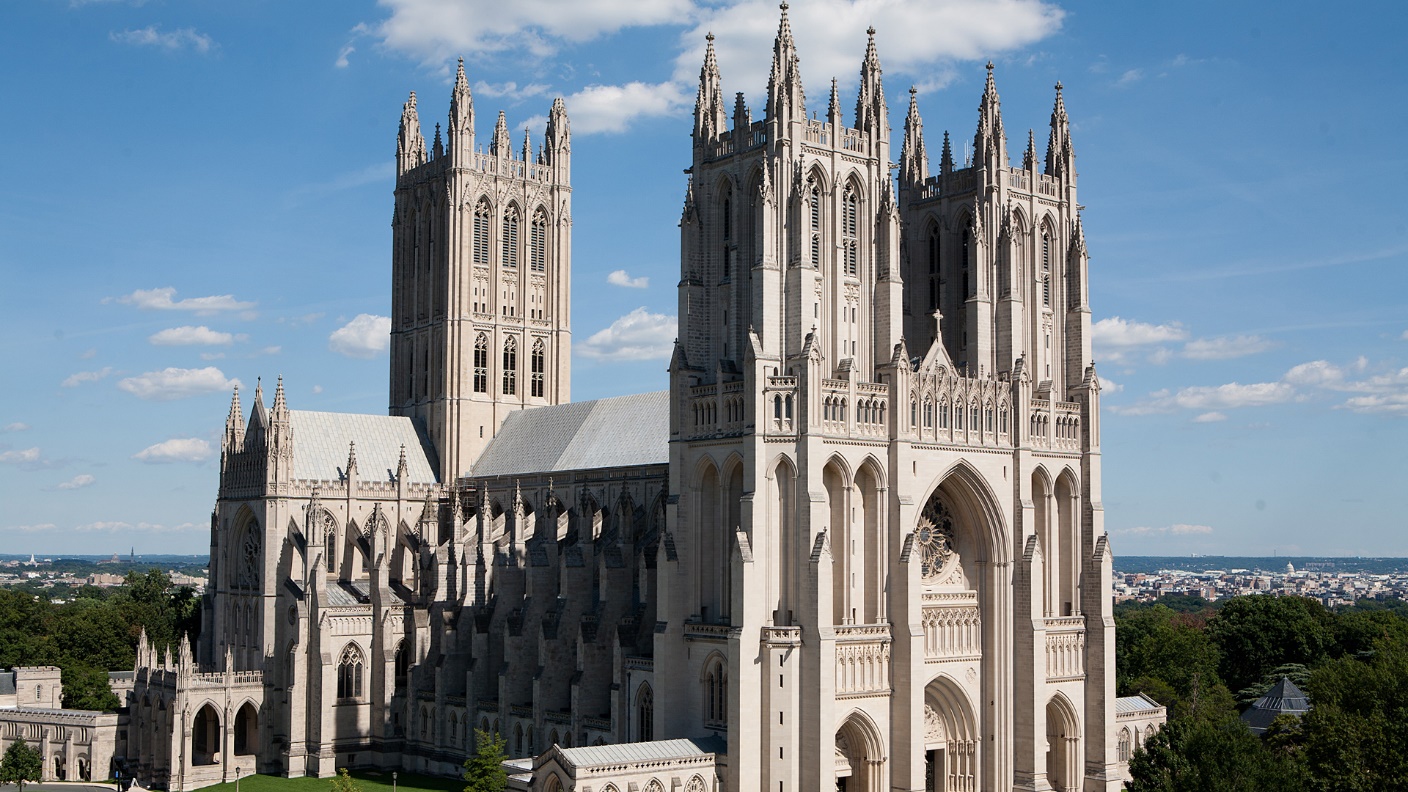 National Cathedral
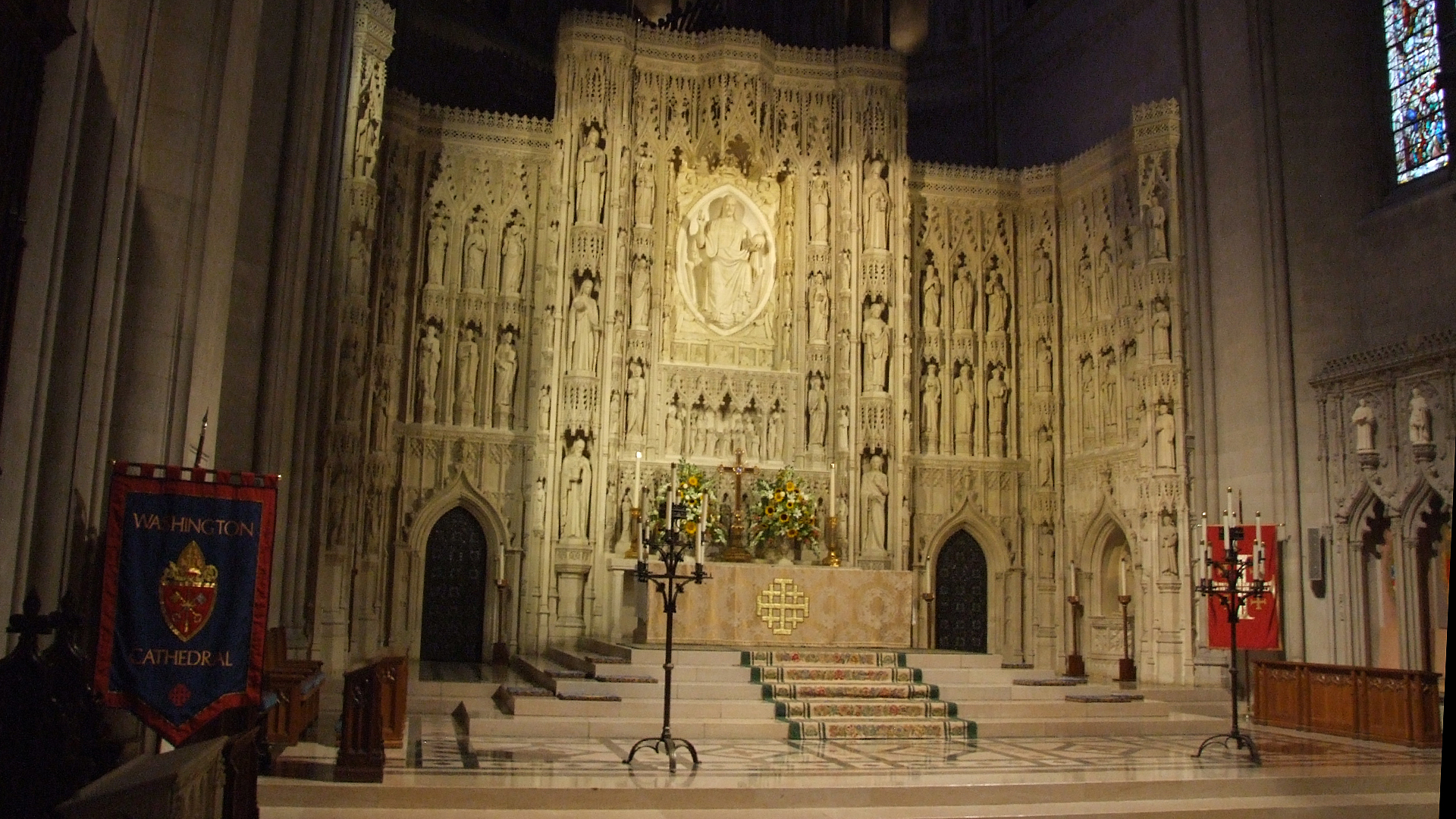 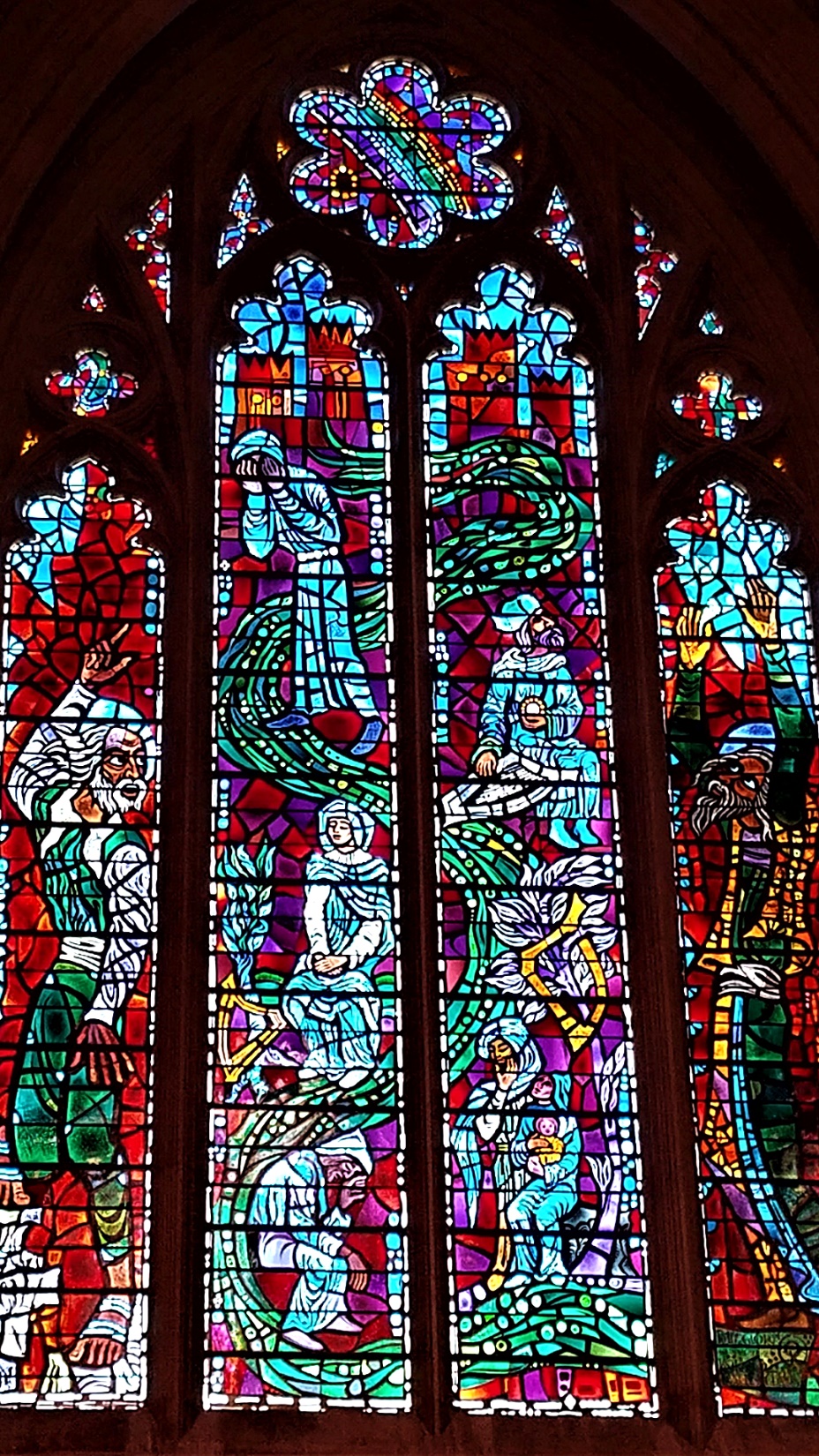 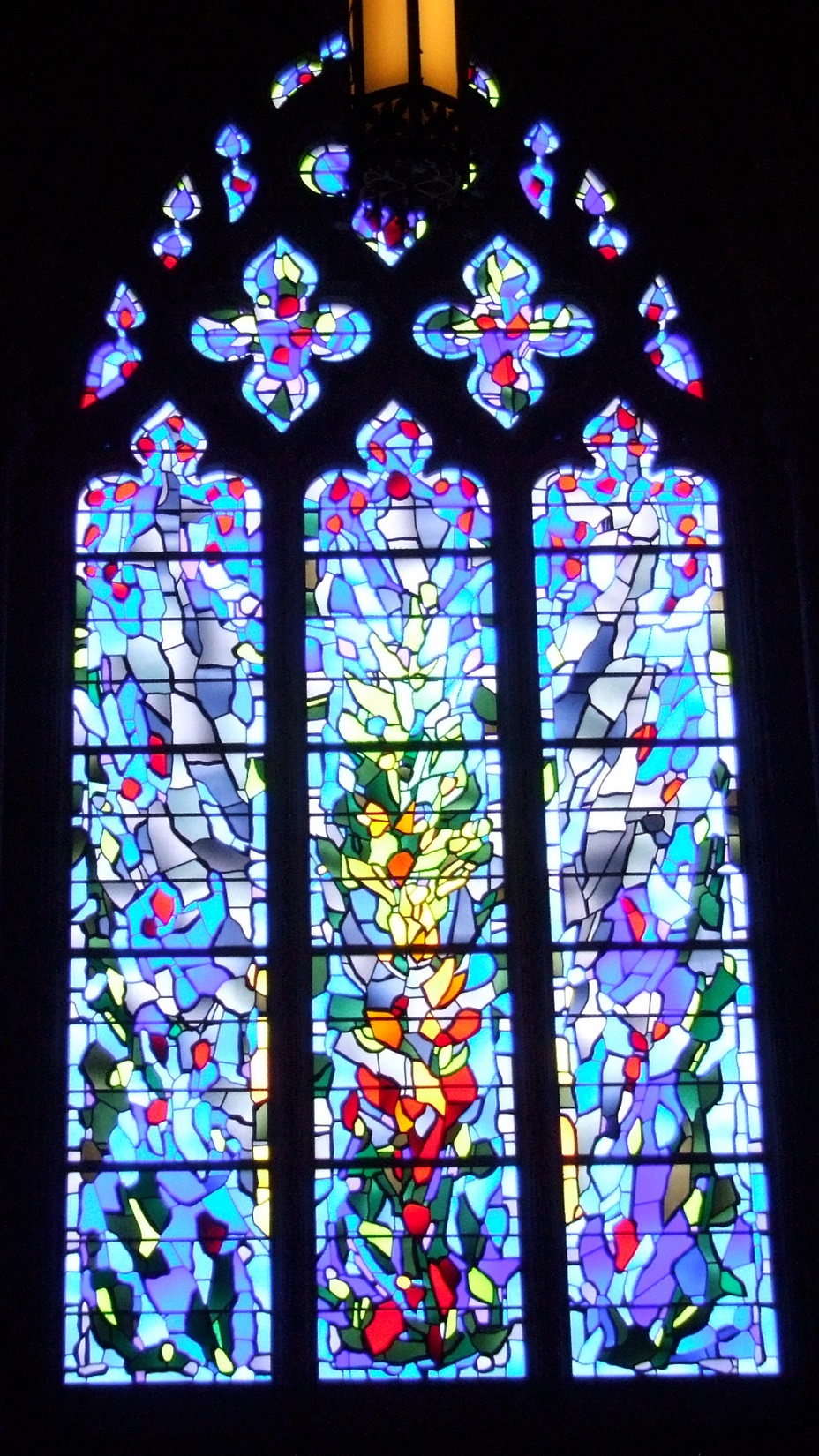 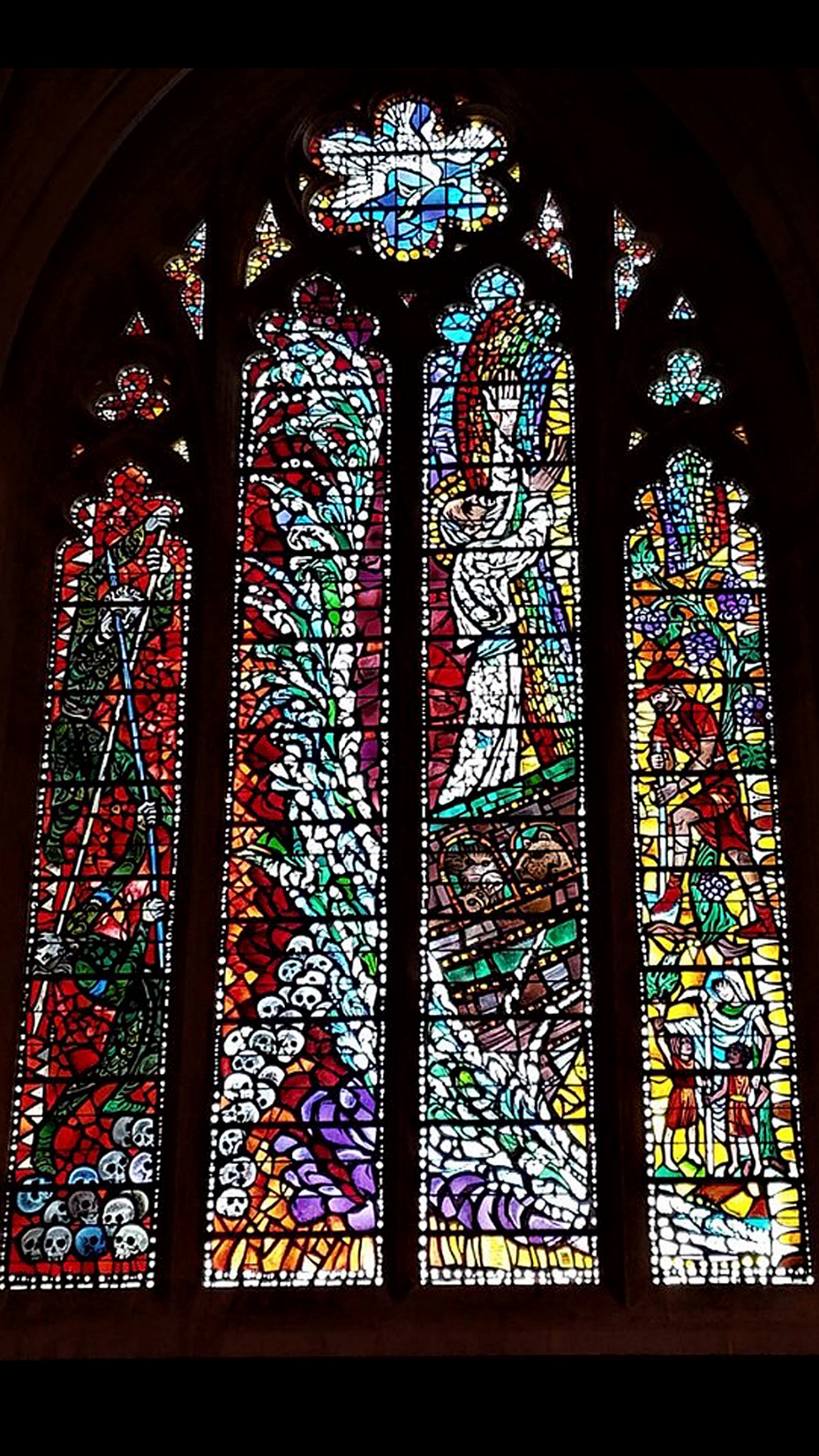 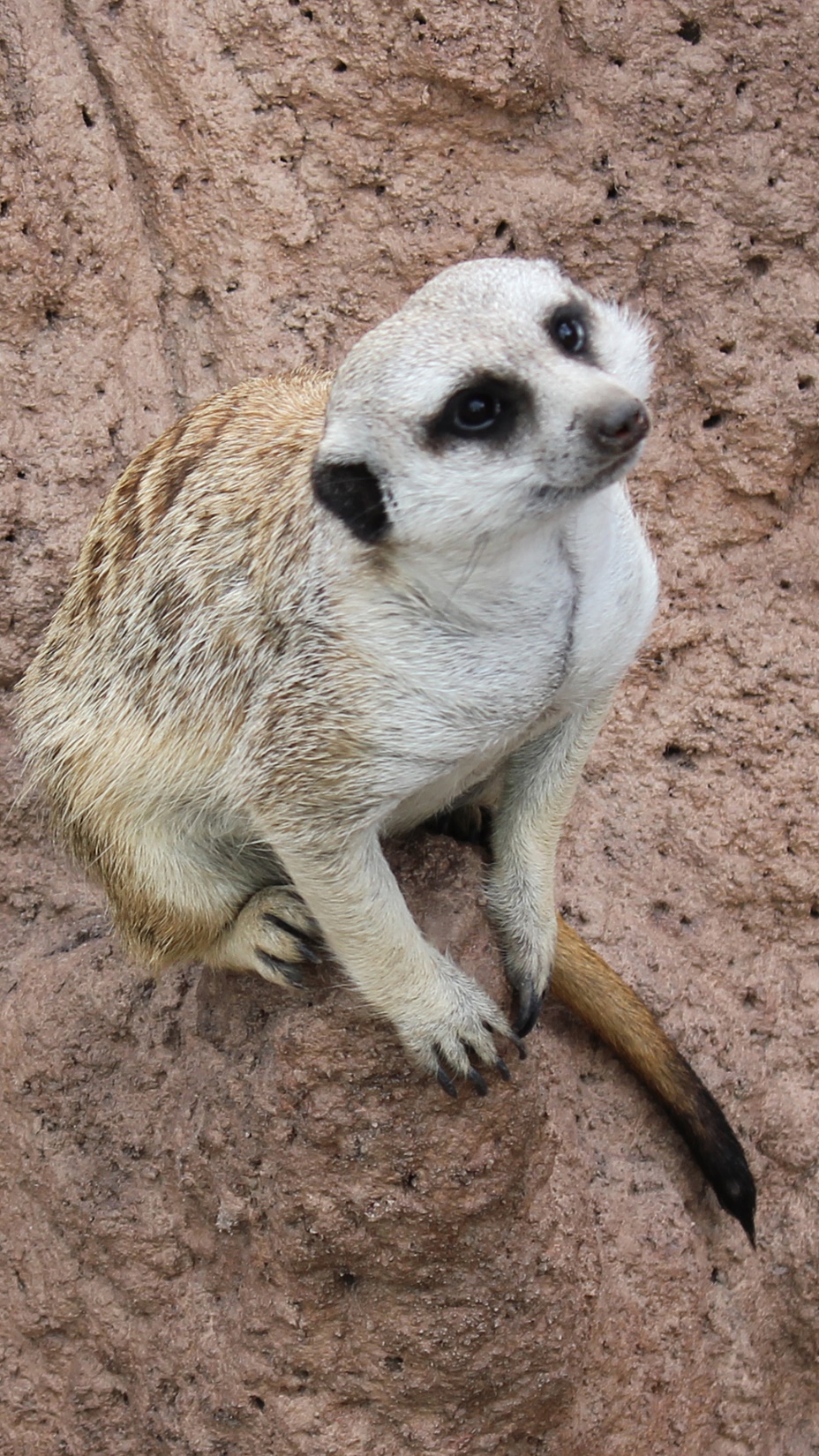 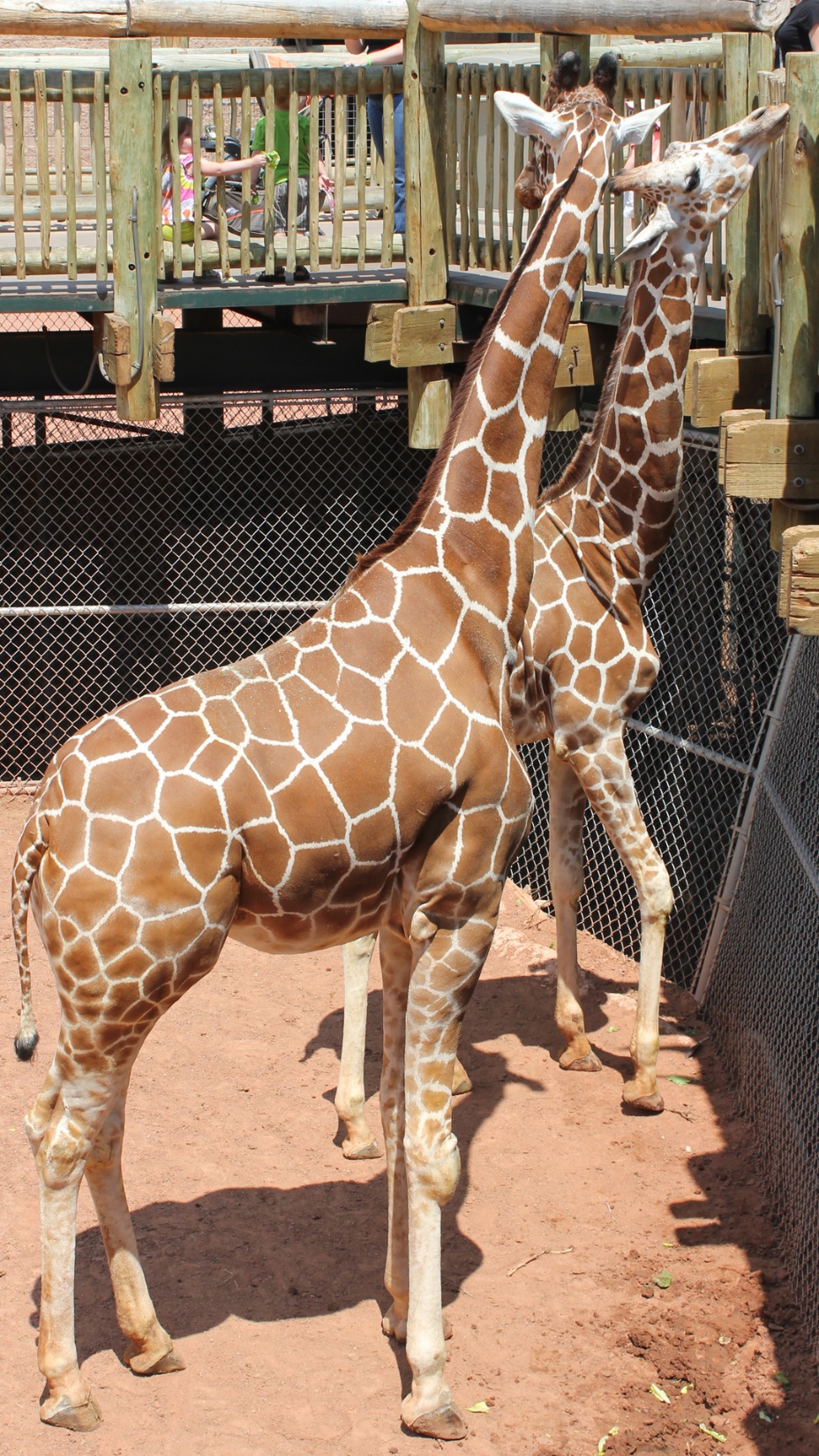 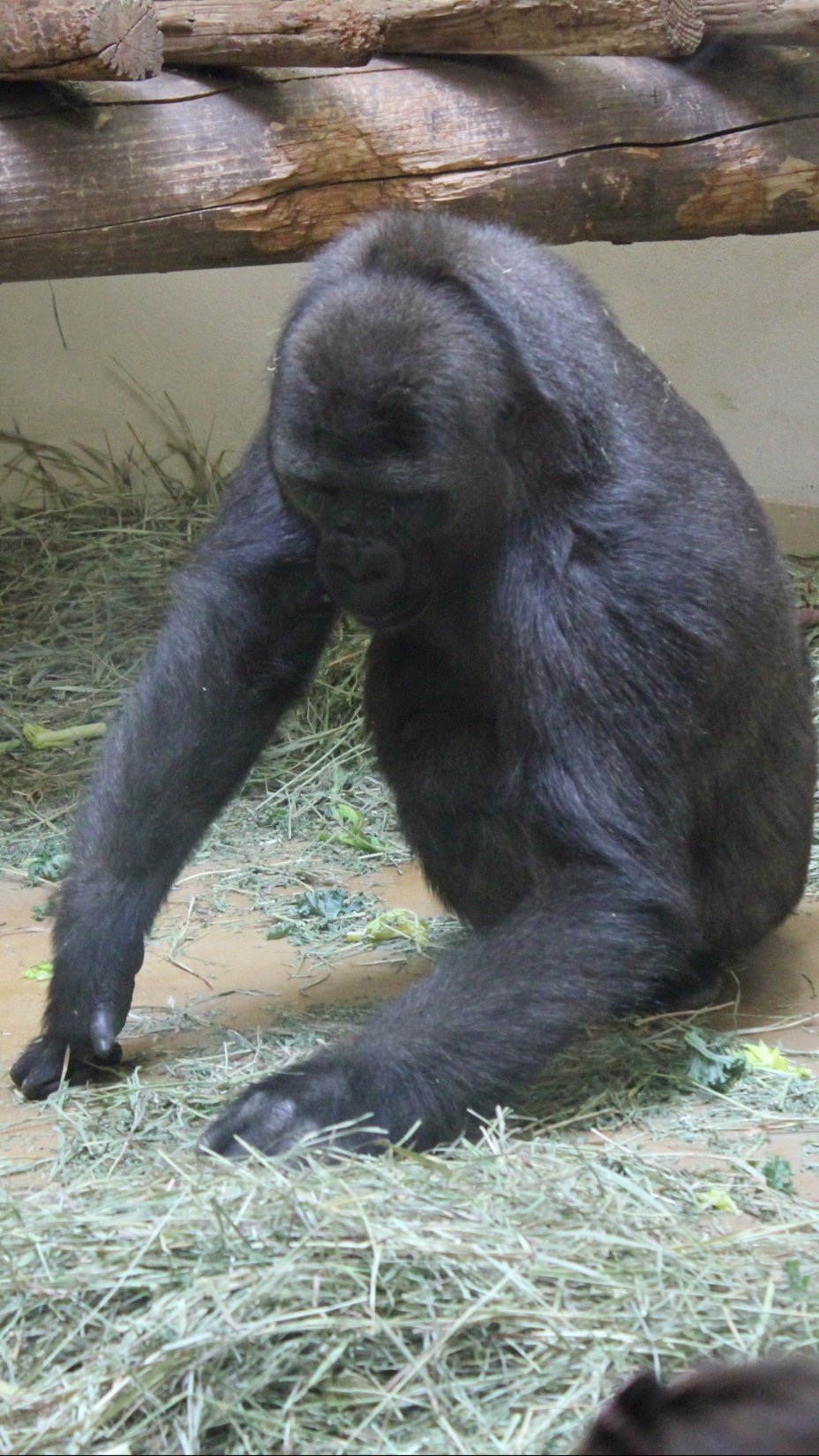 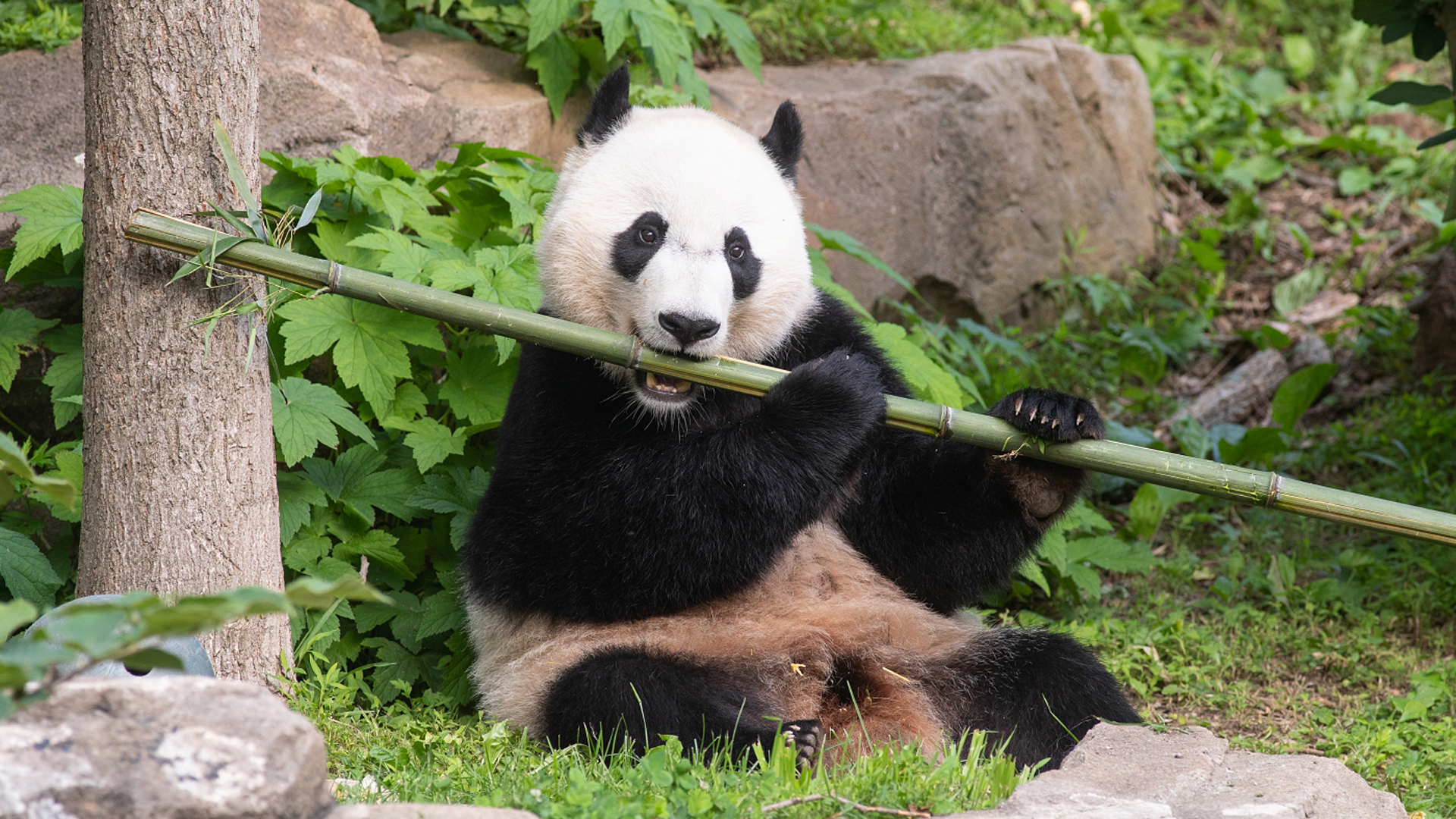 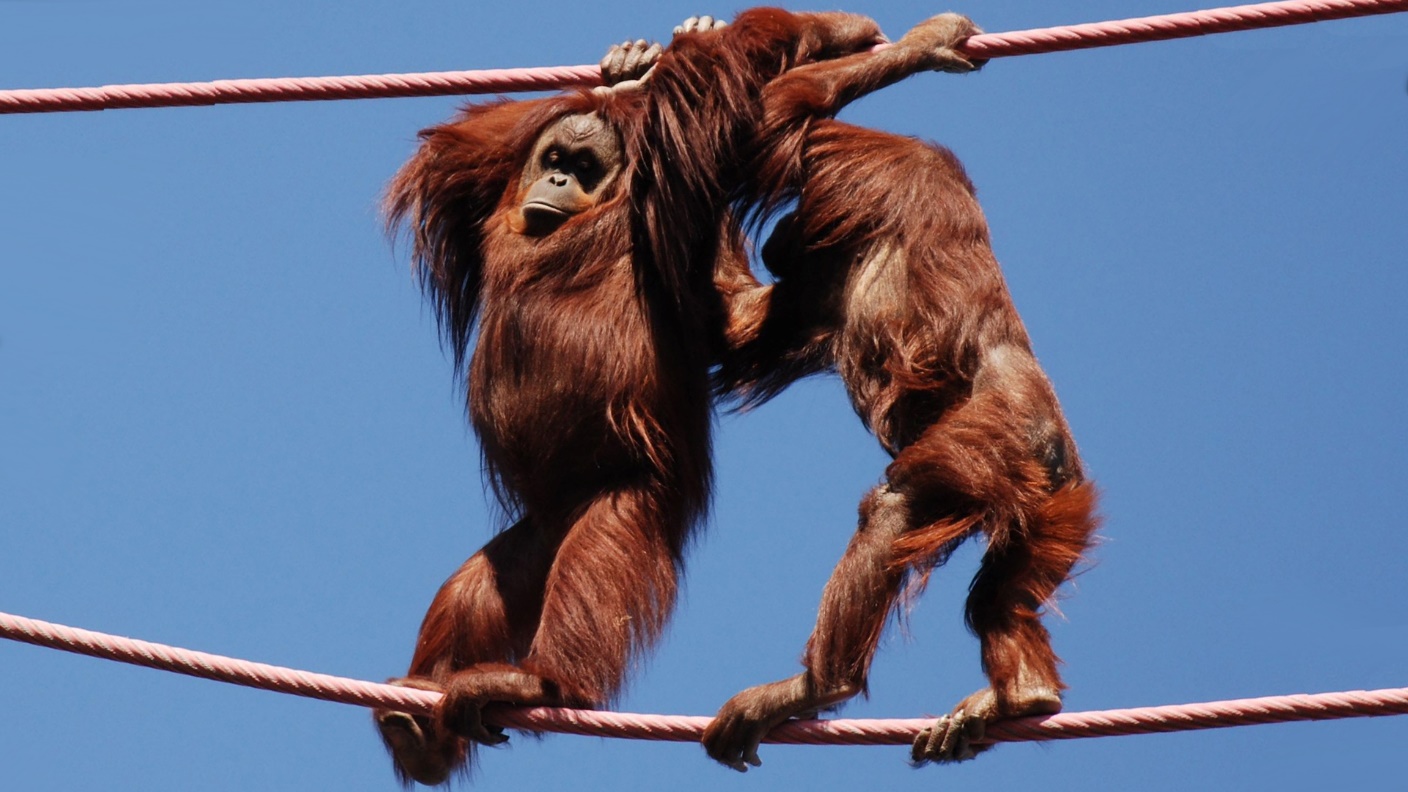 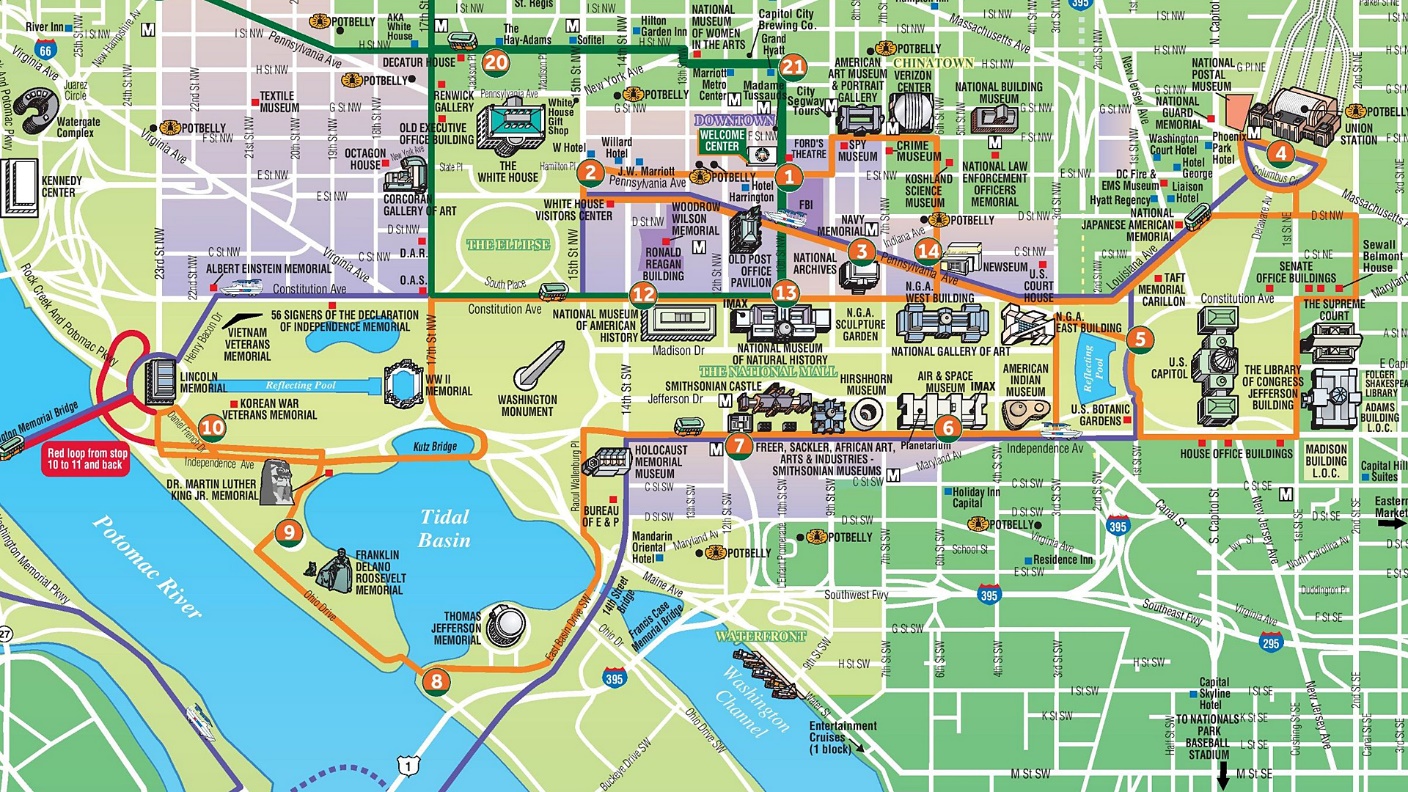 Smithsonian Museums on the Mall
Ronald Reagan Building and International Trade Center
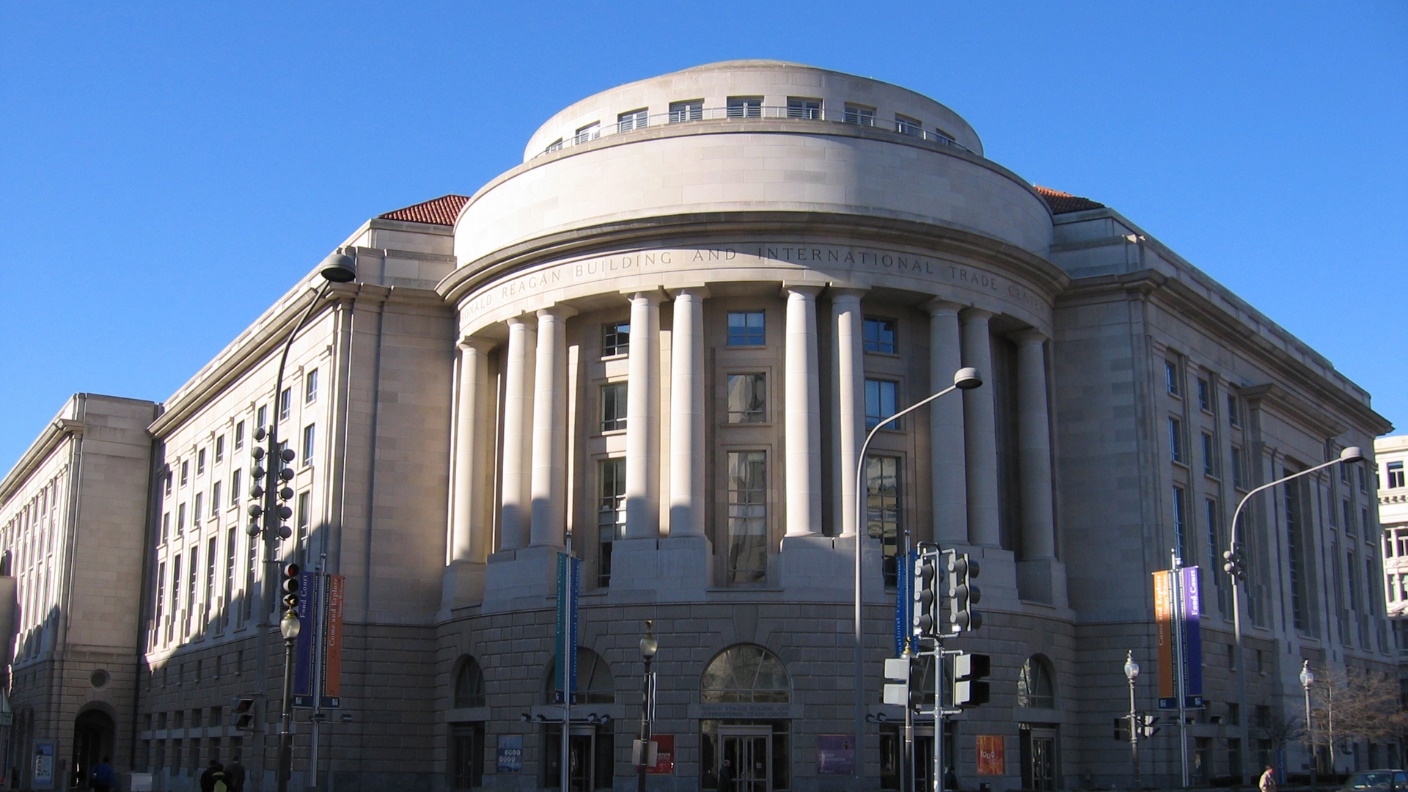 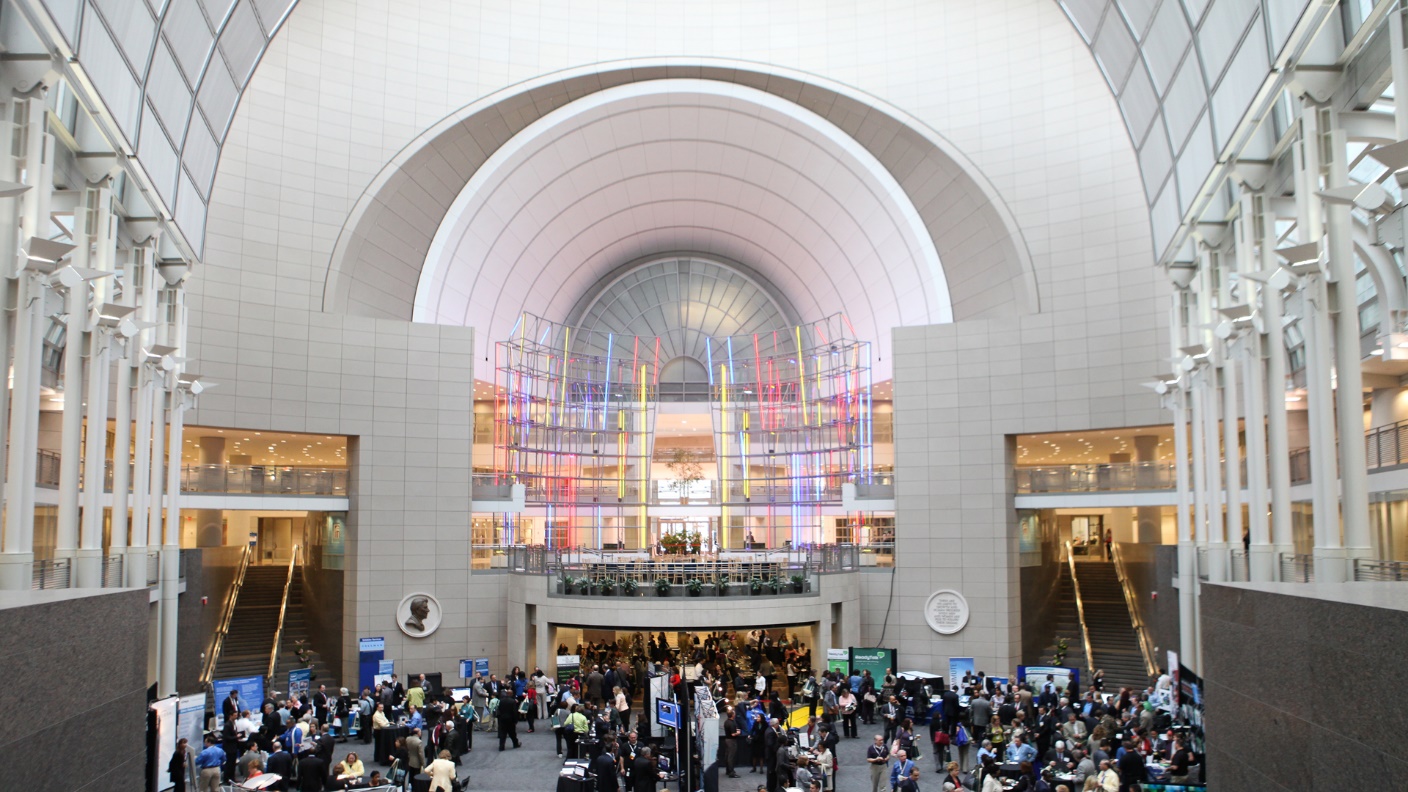 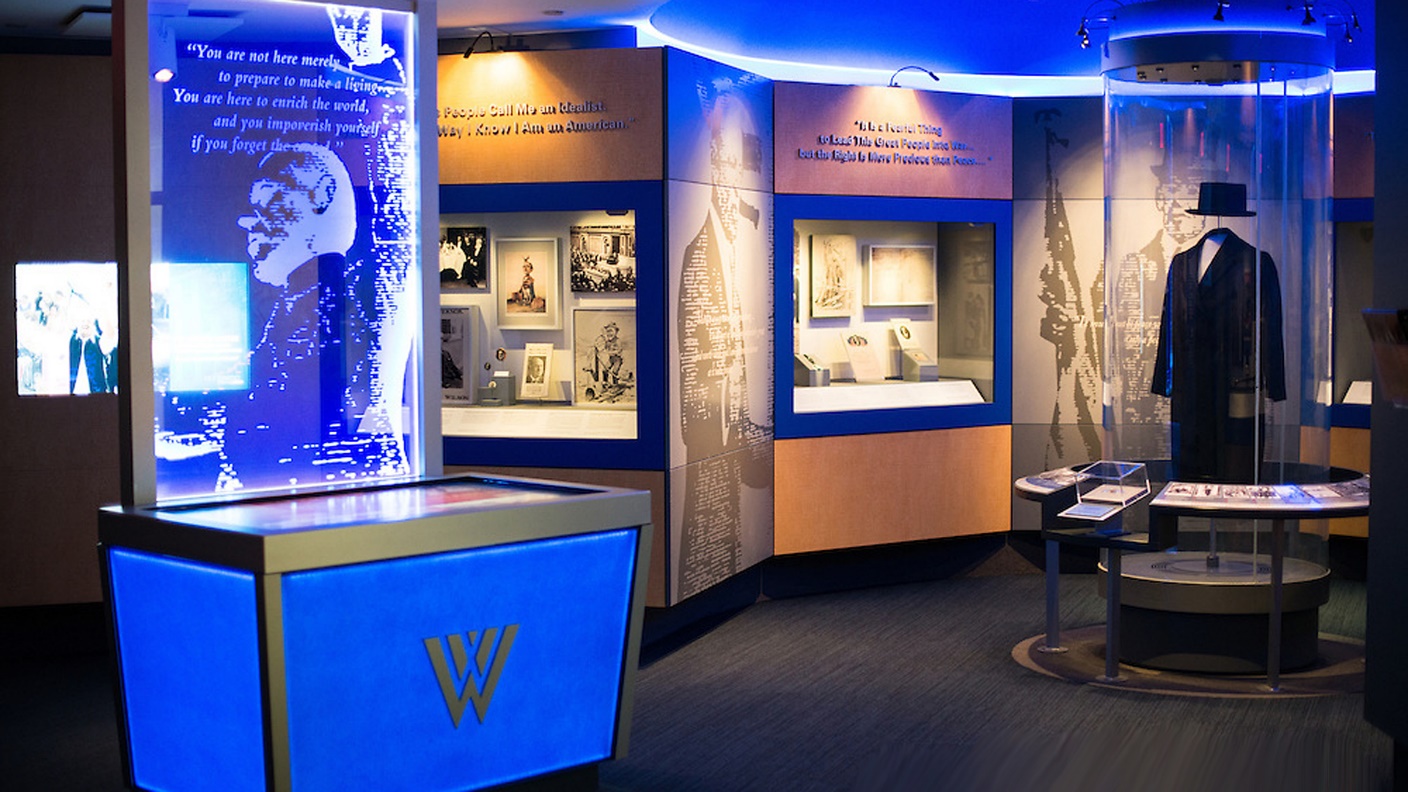 Woodrow Wilson International
 Center for Scholars
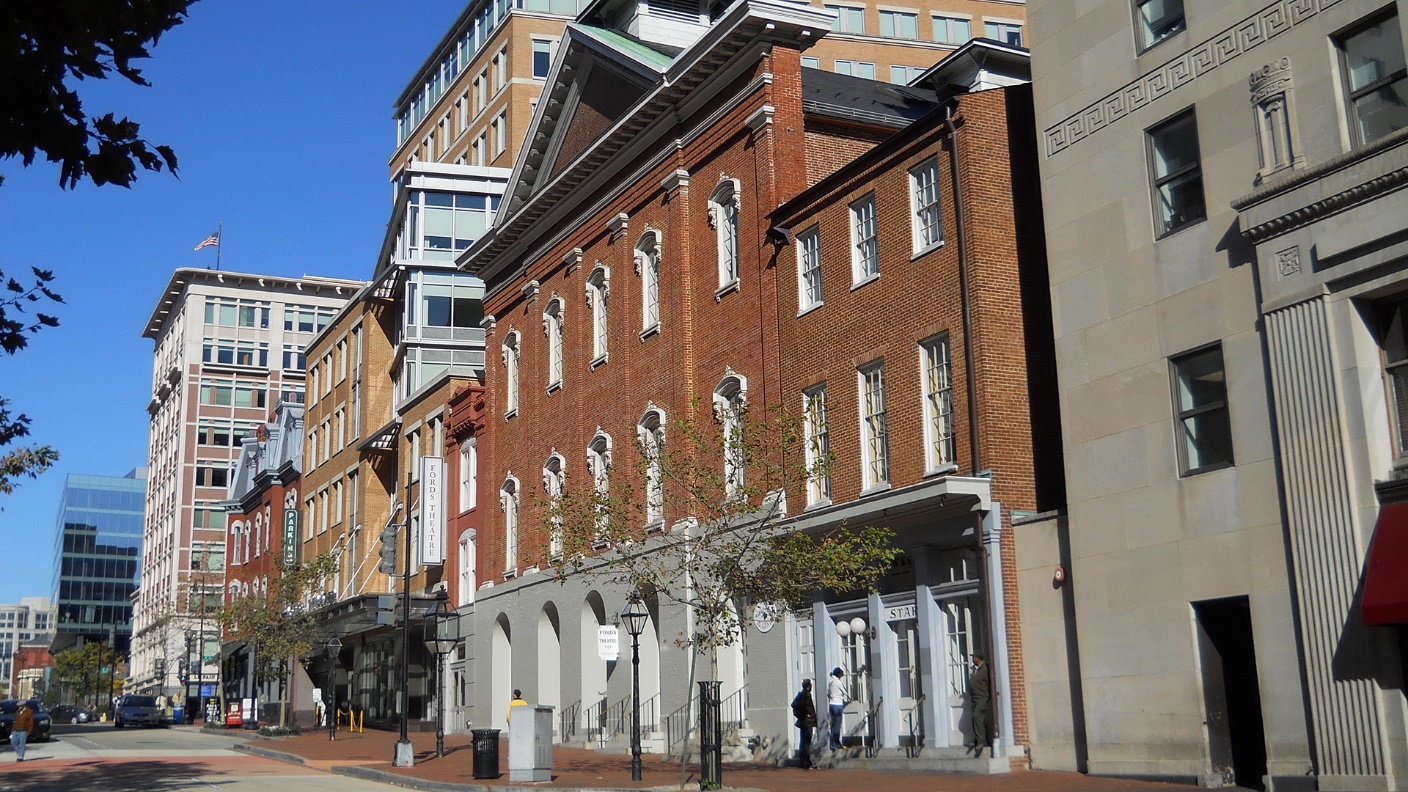 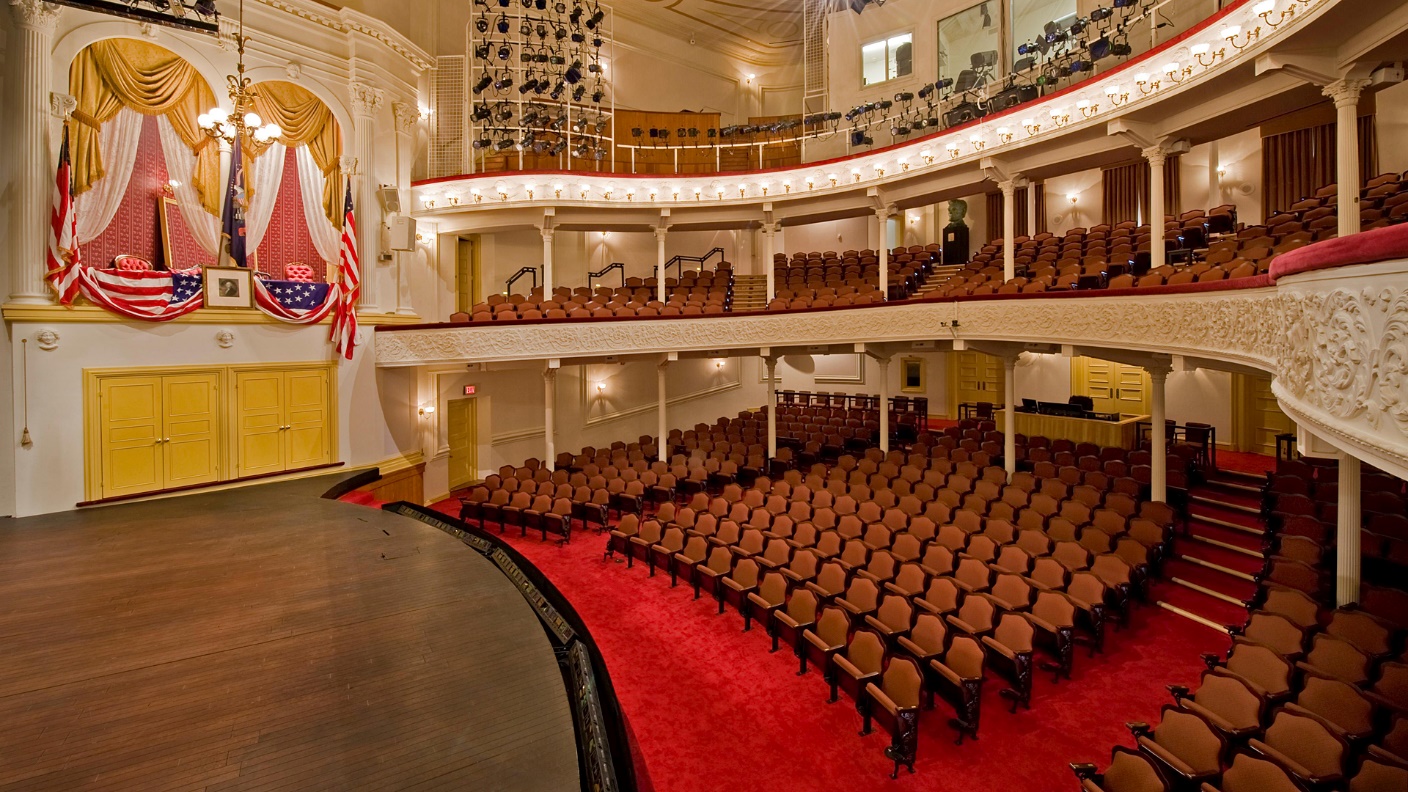 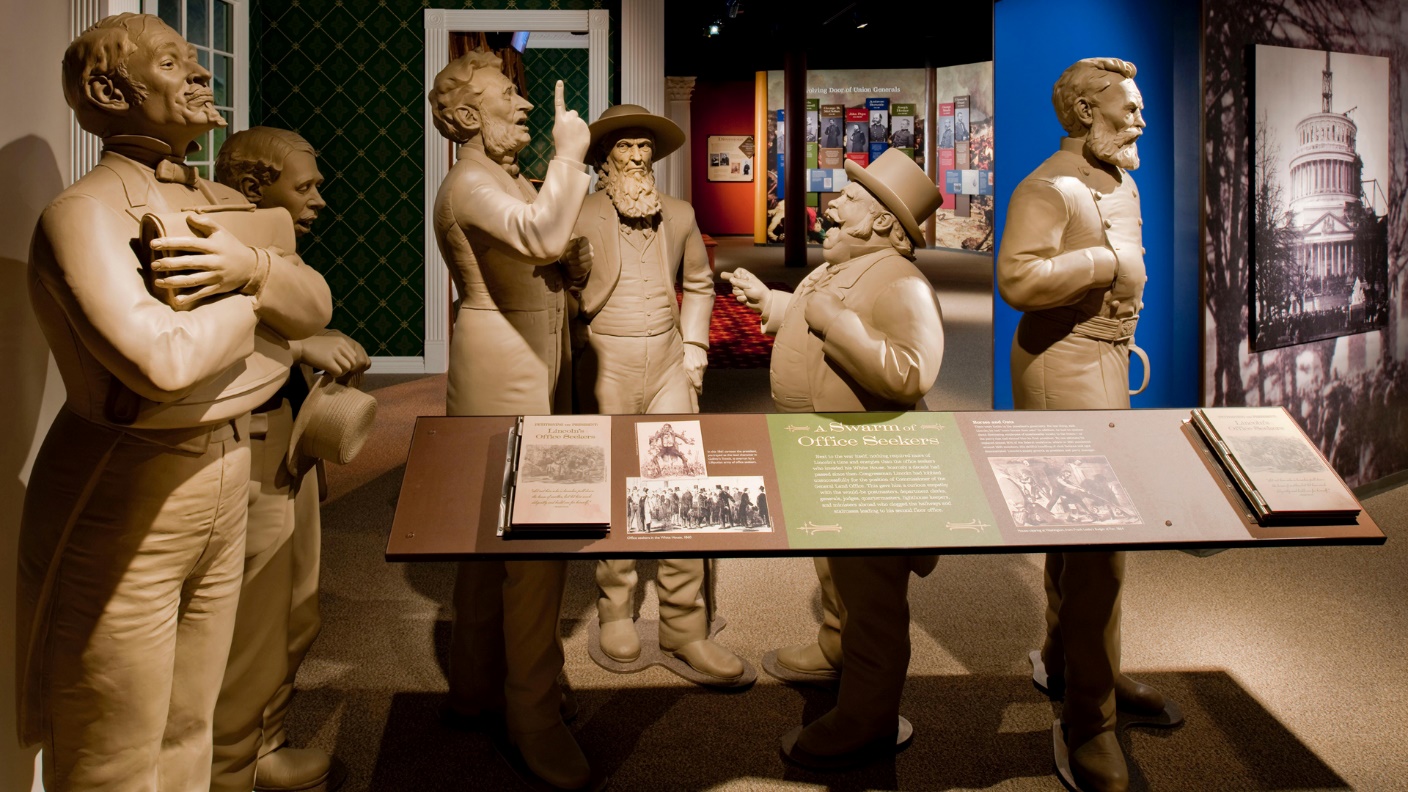 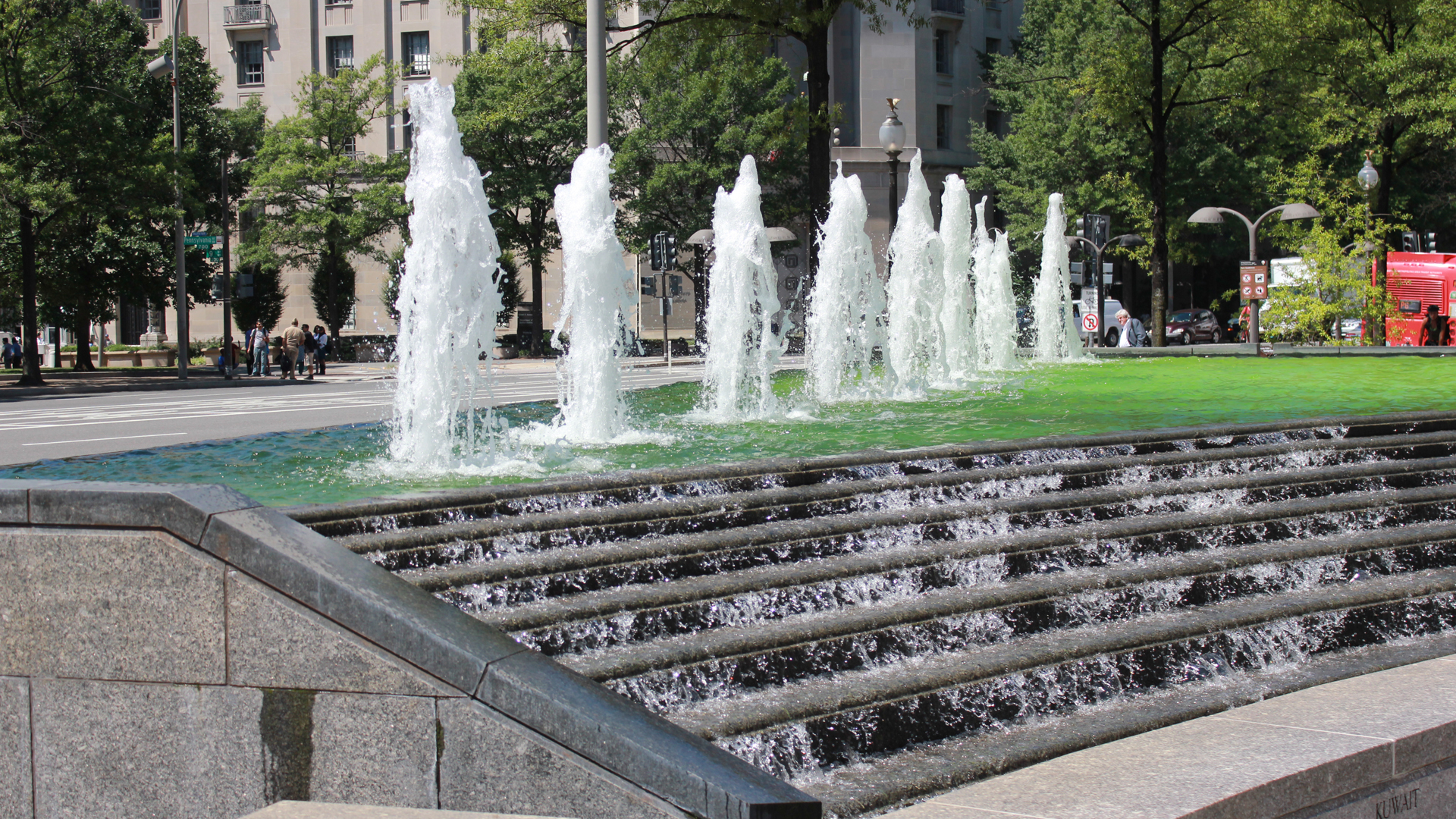 Naval Memorial
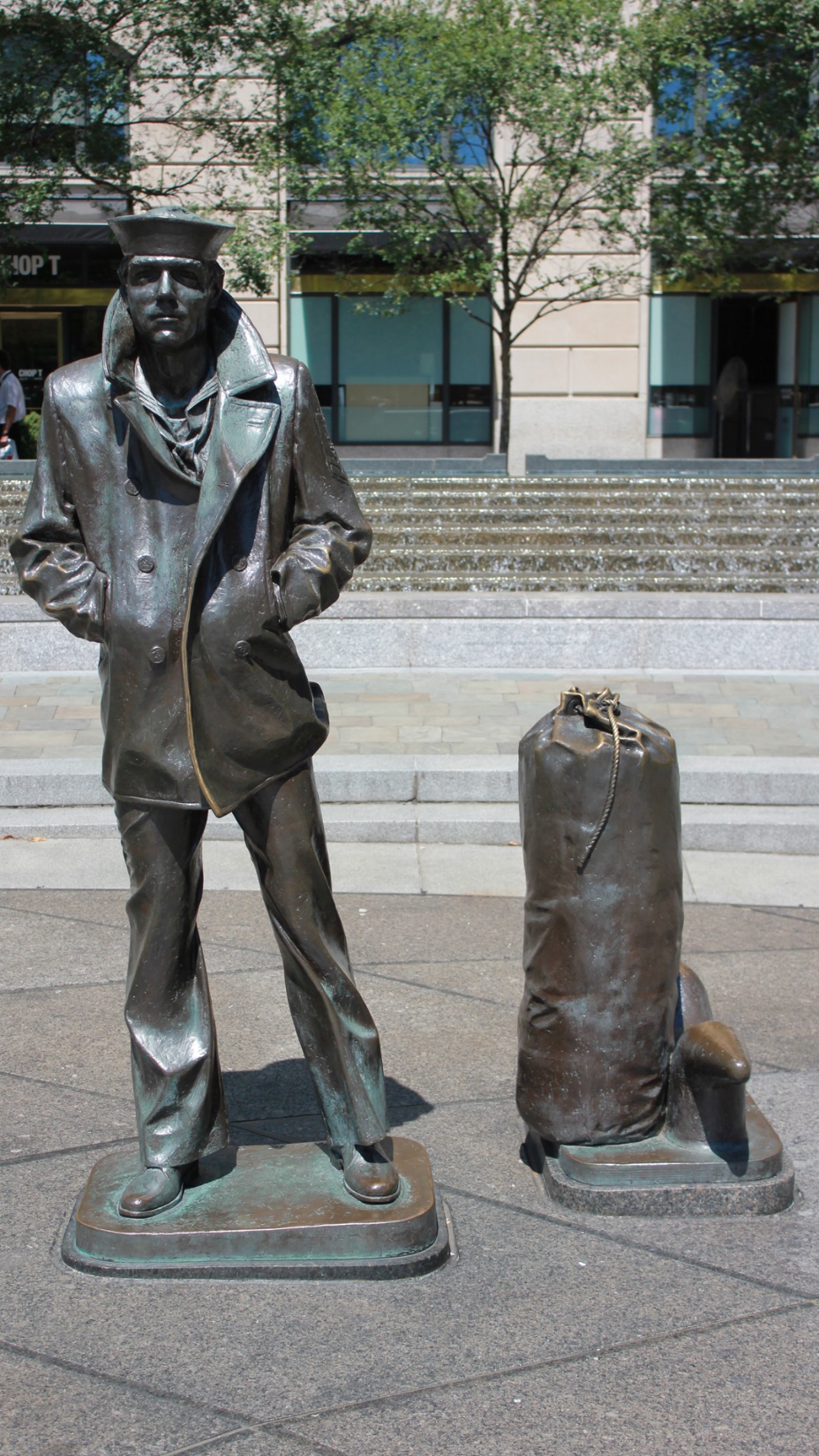 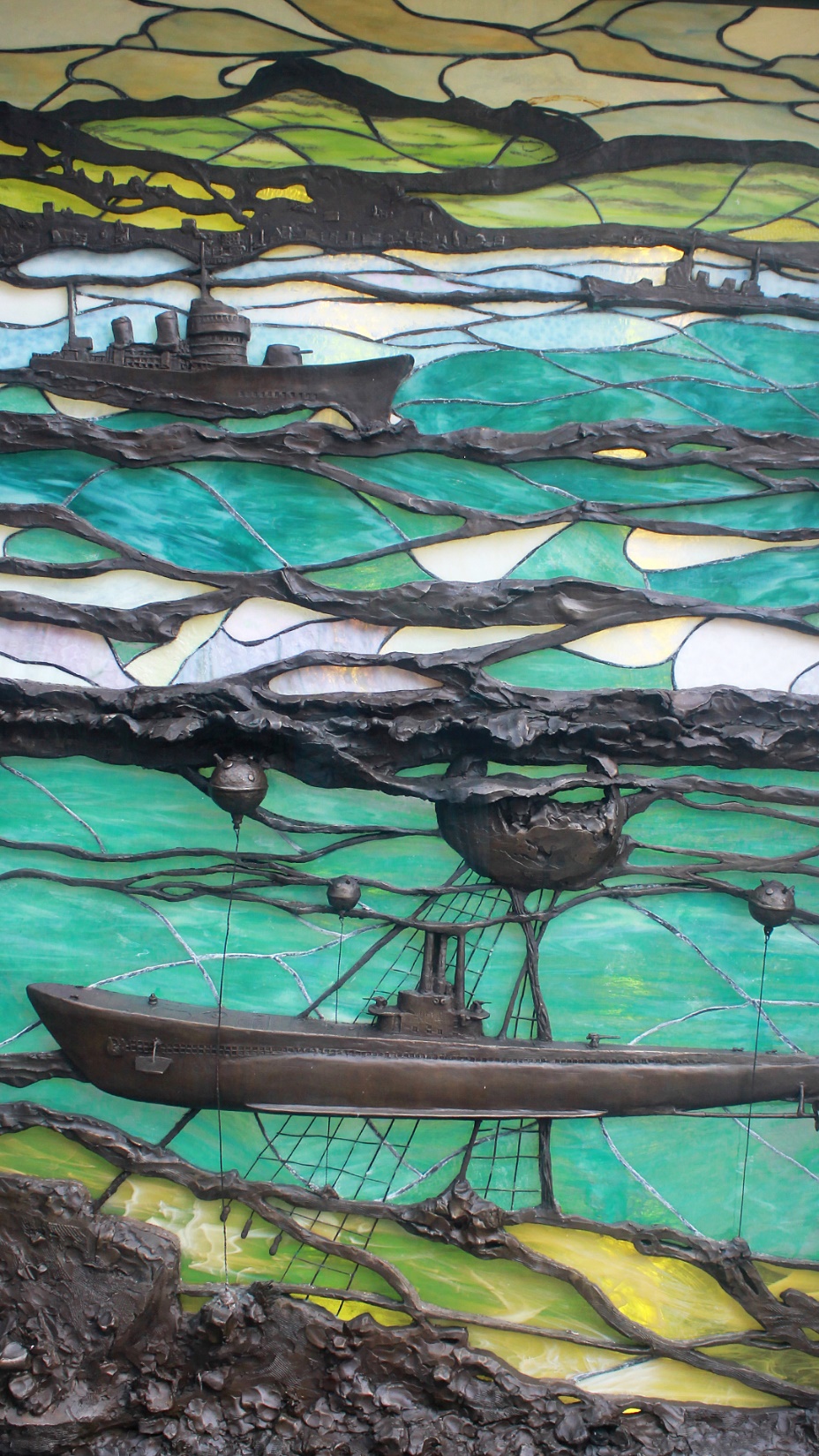 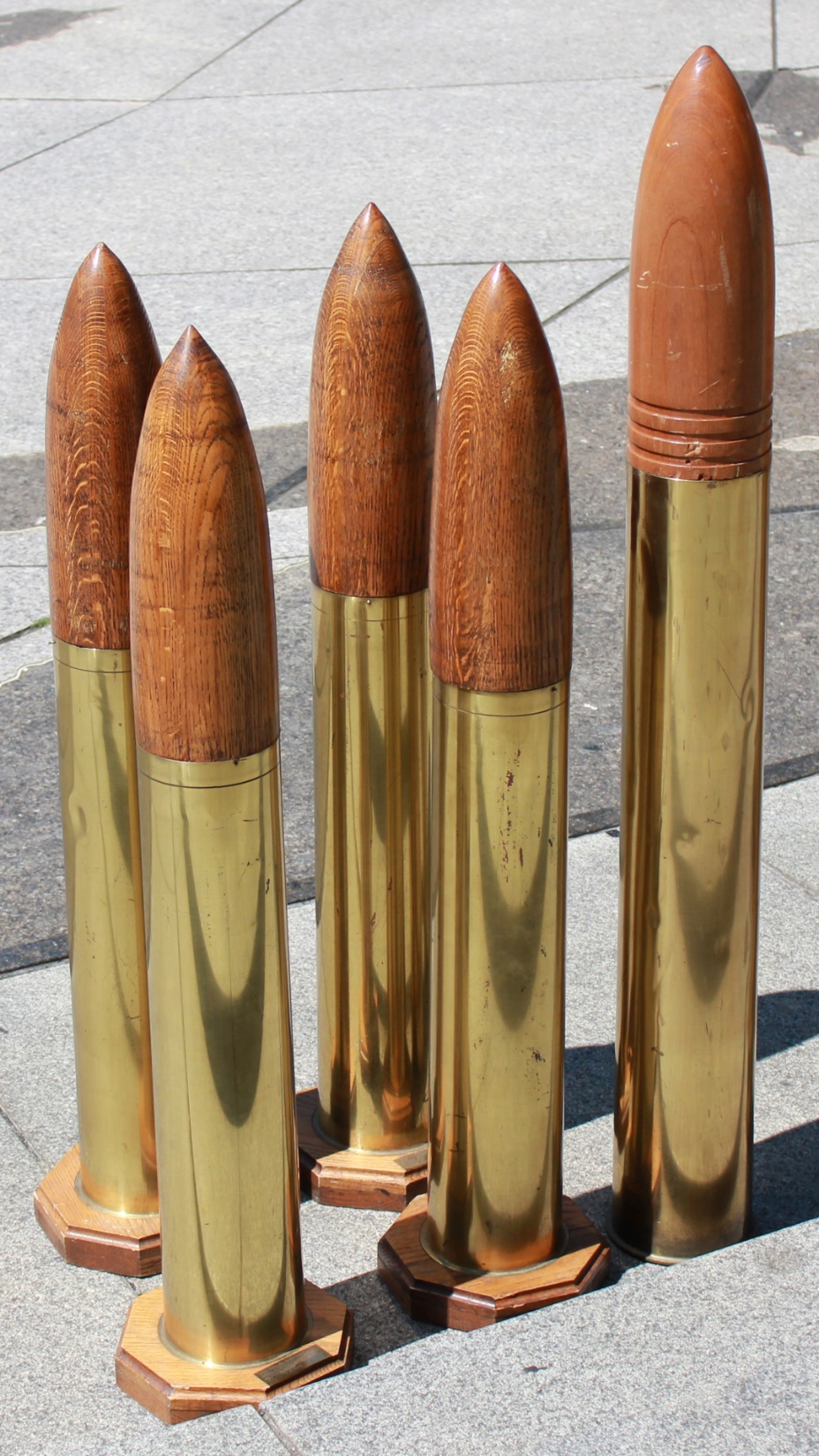 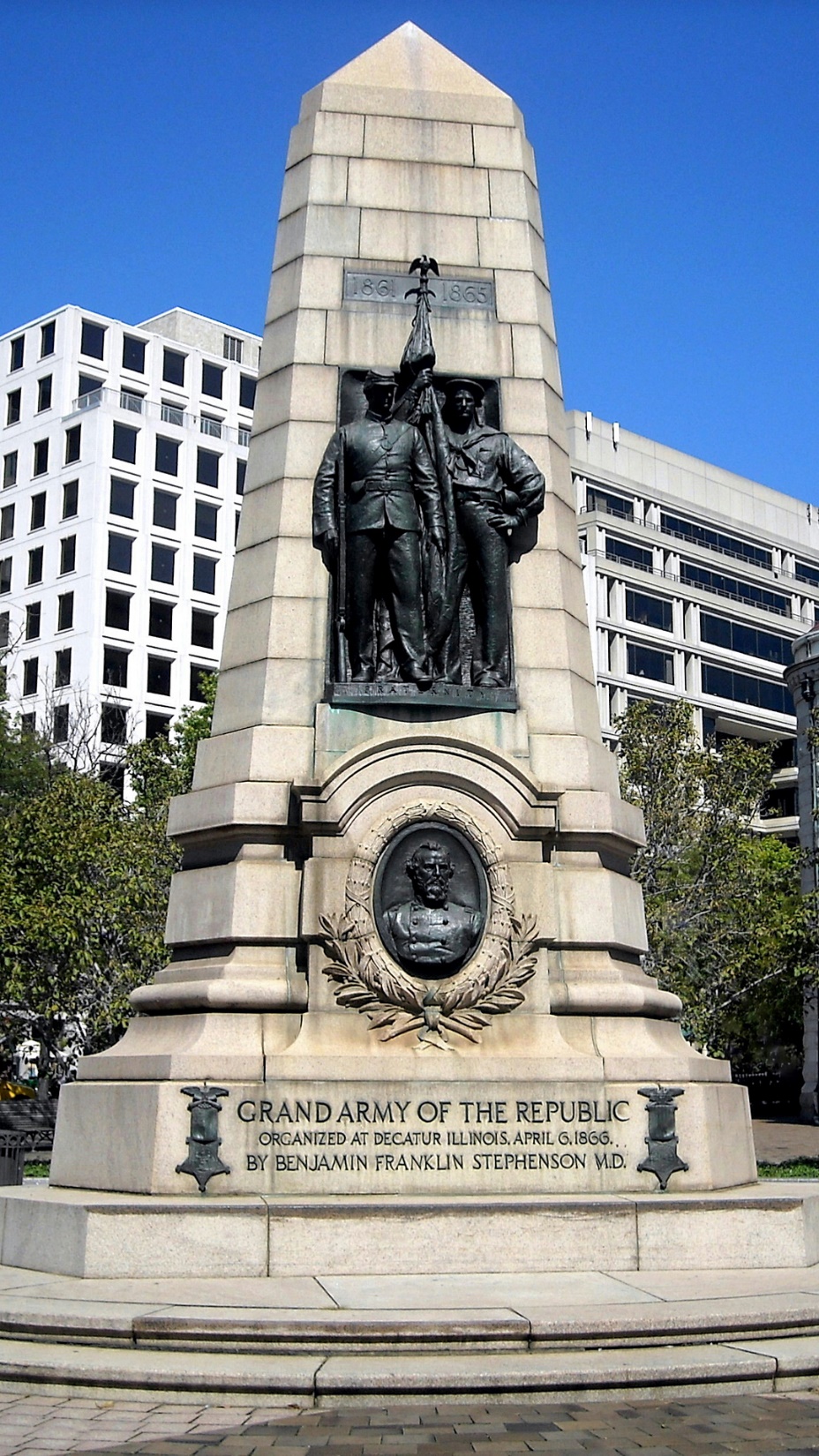 Grand Army of the 
Republic Memorial
National Archives
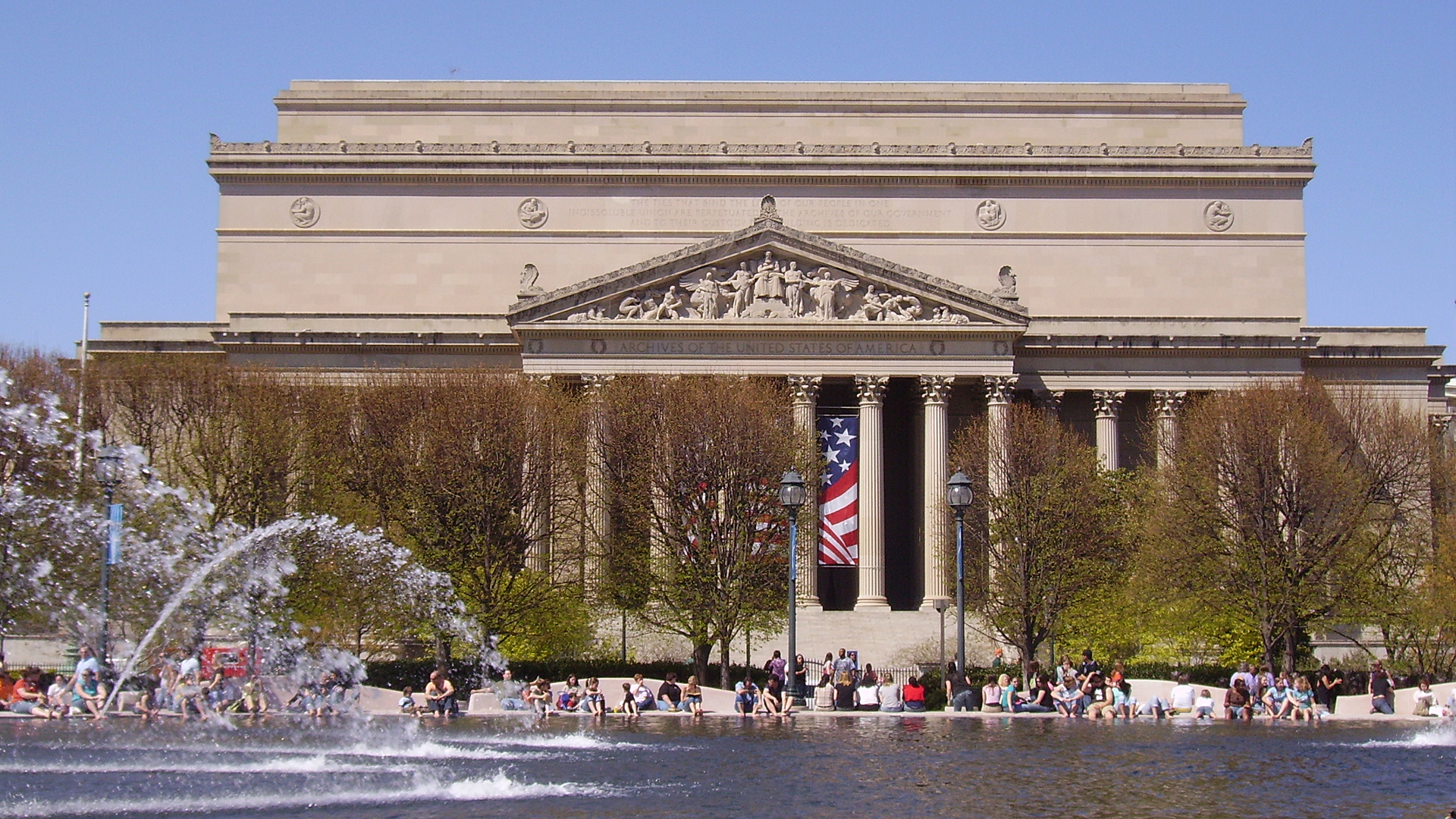 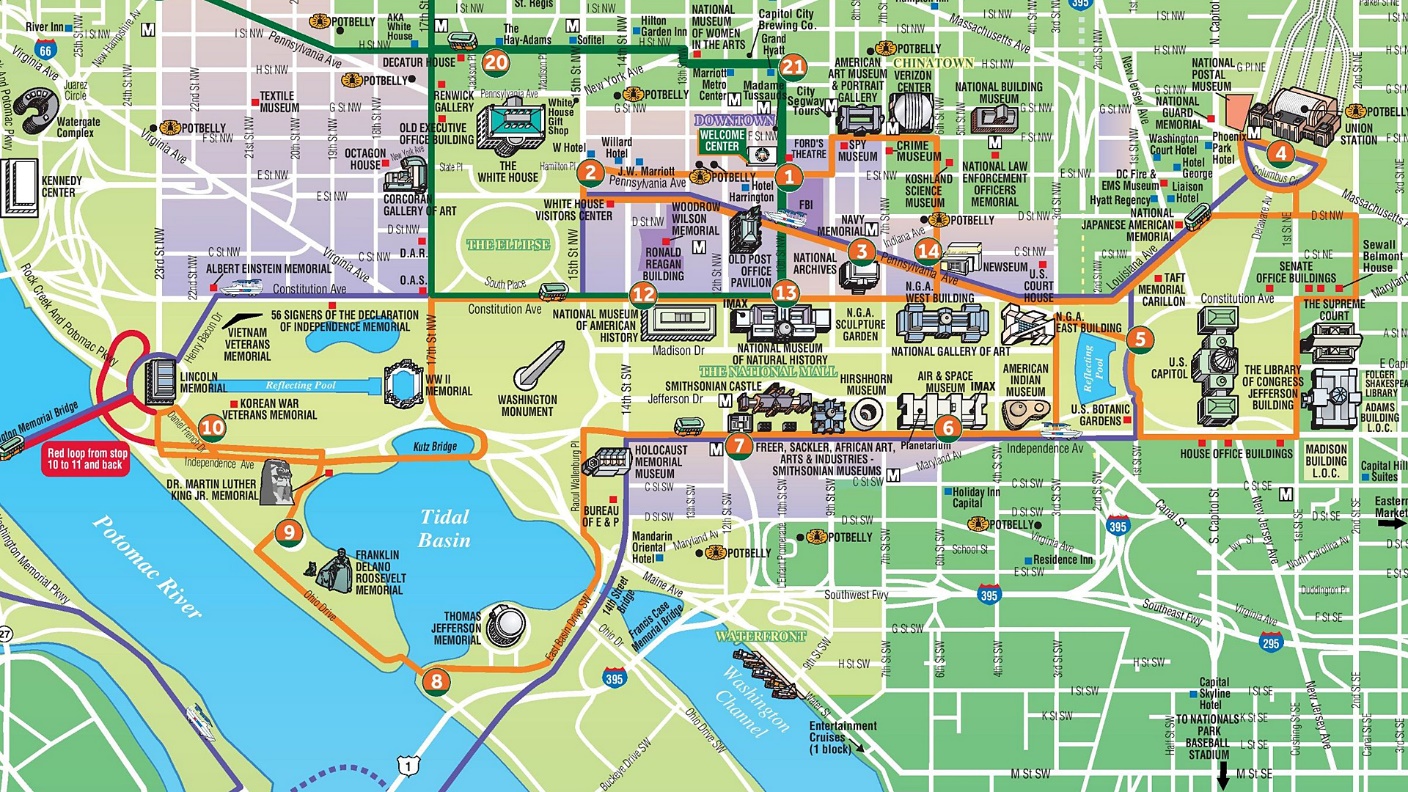 Smithsonian Museums on the Mall
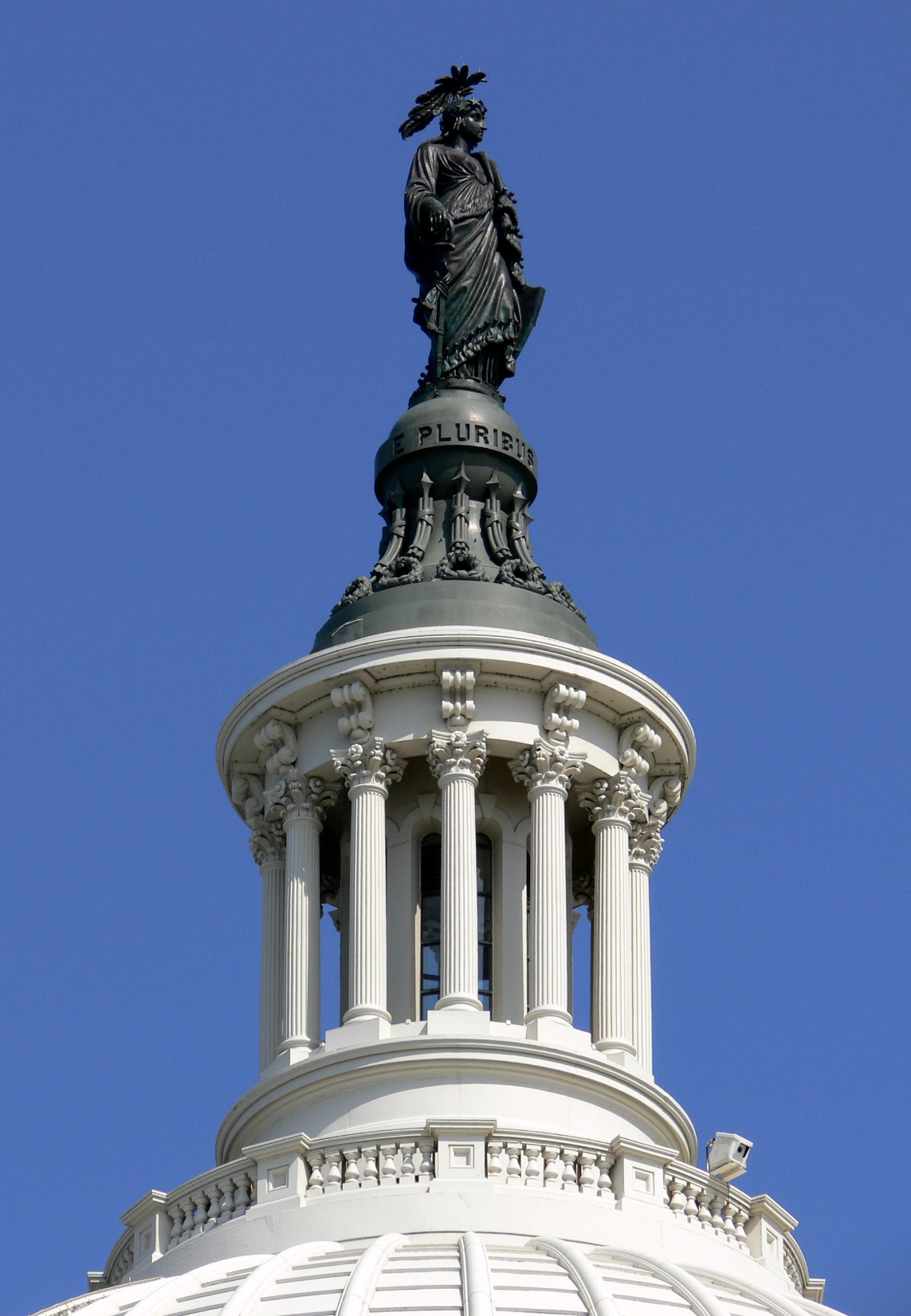 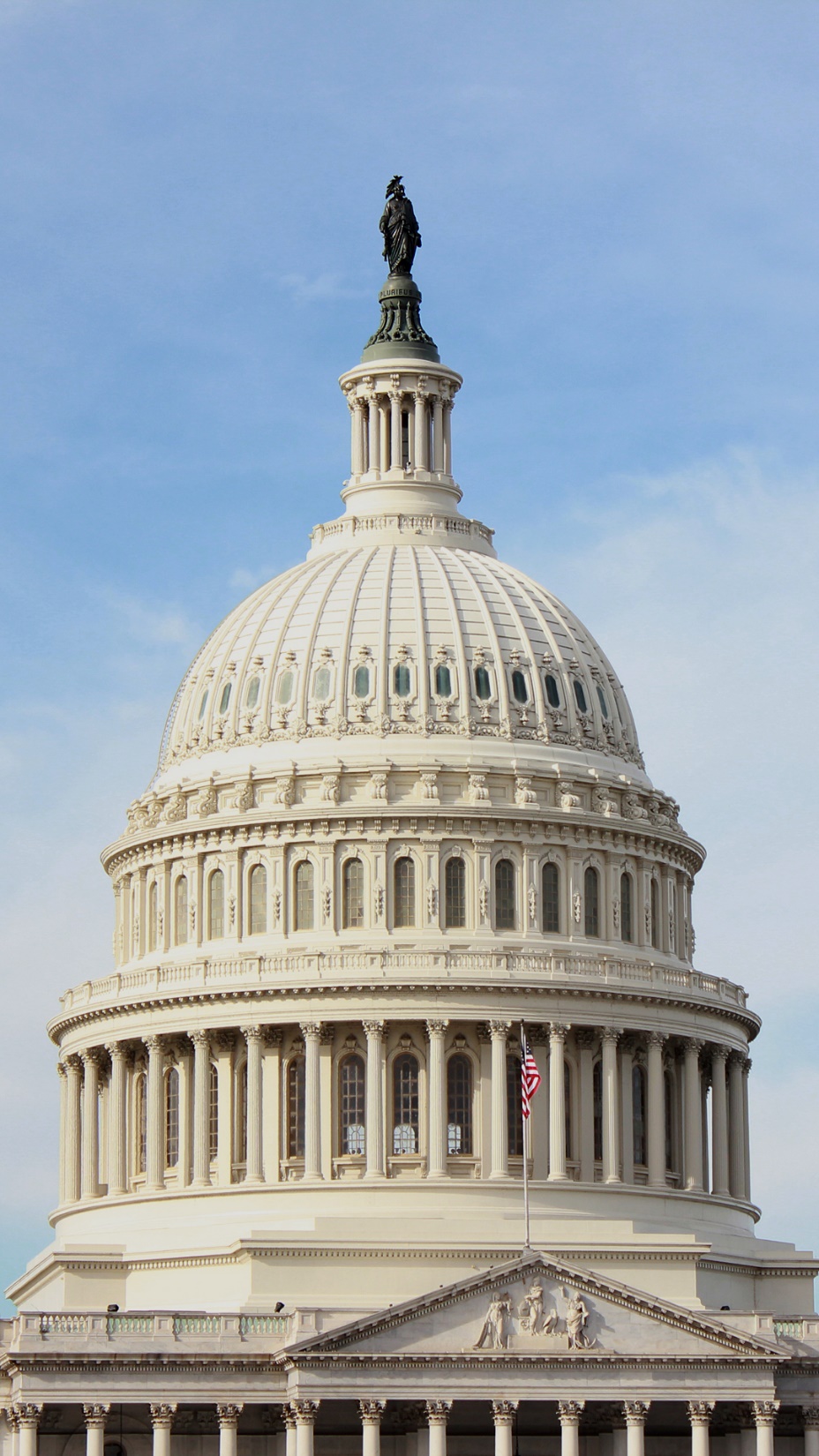 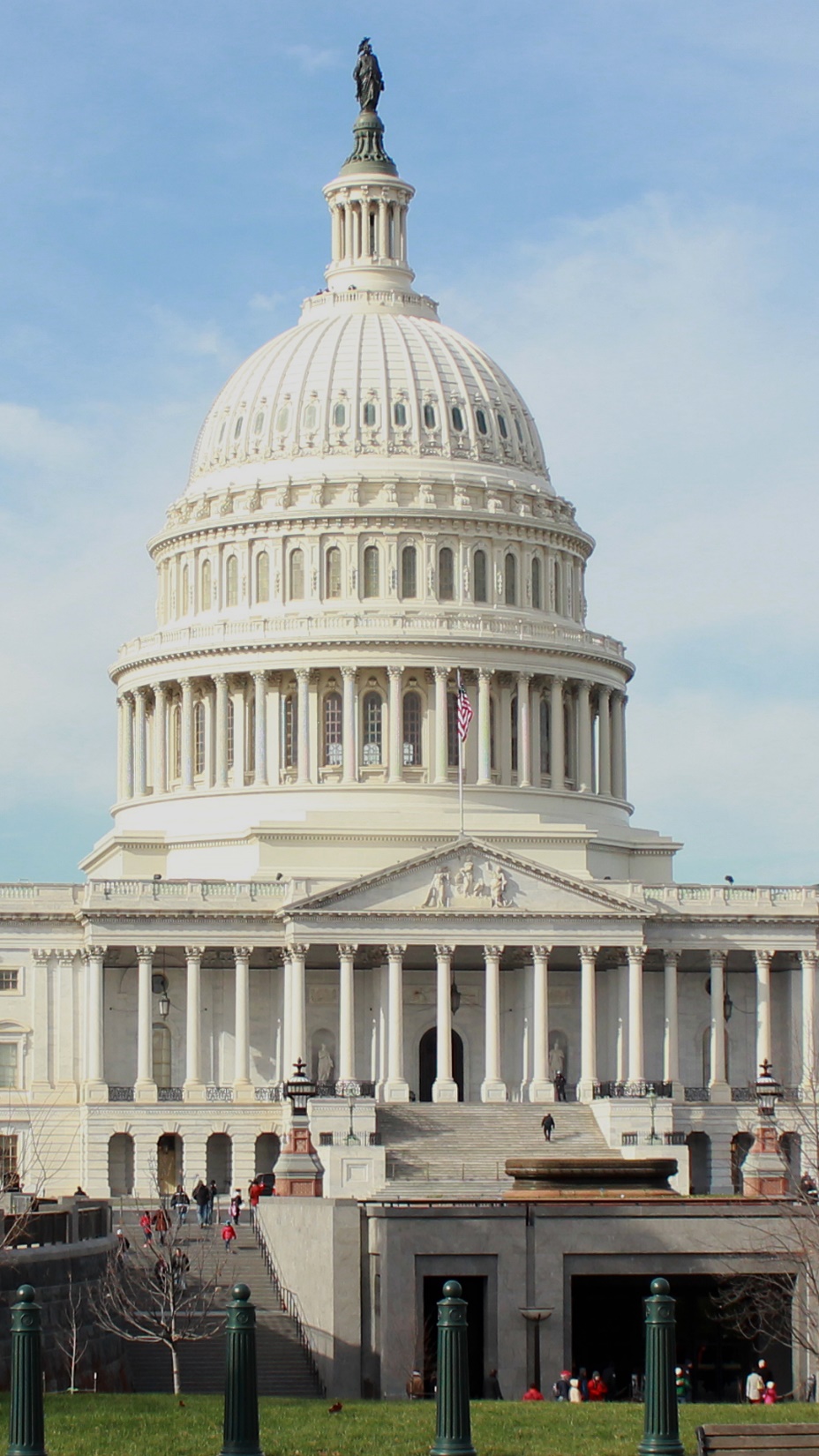 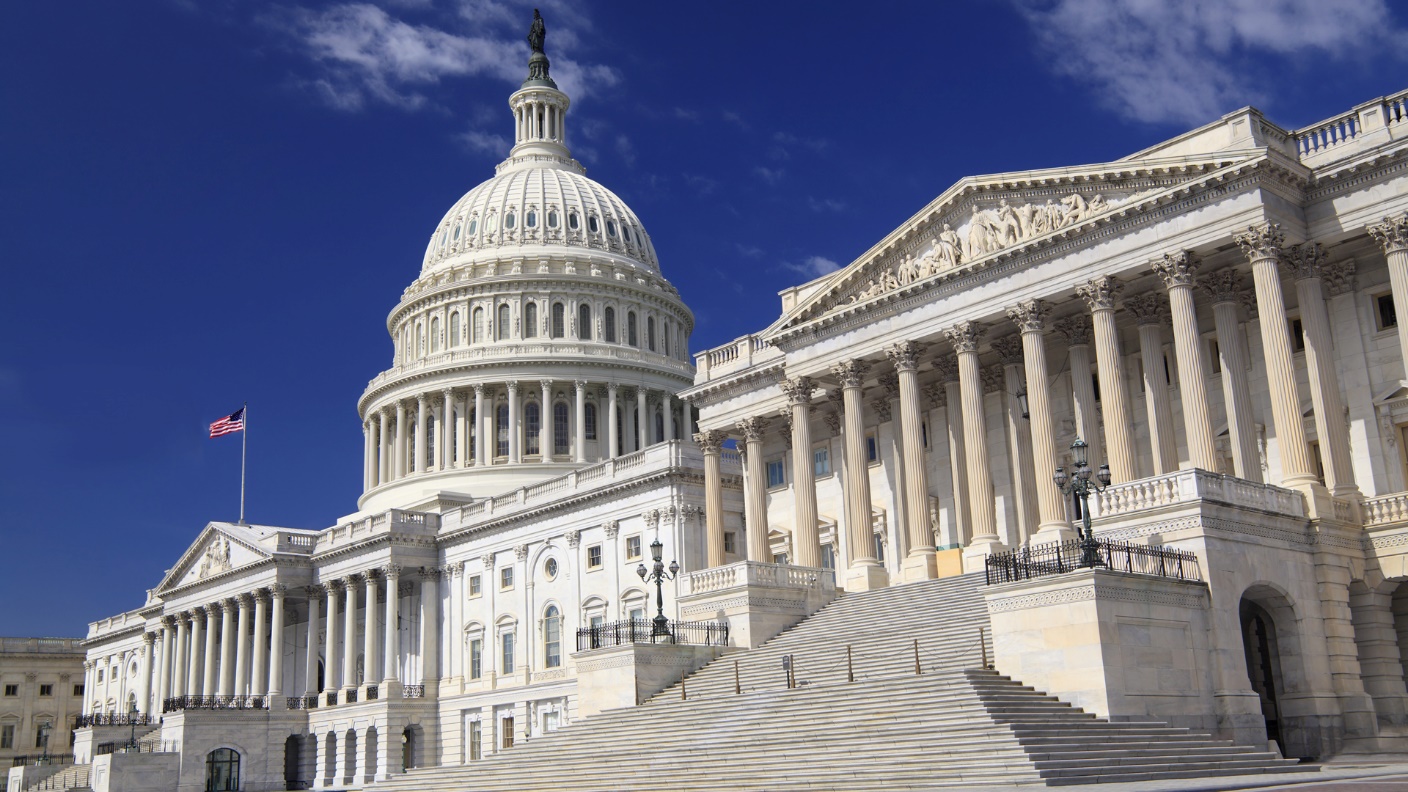 Supreme Court of the United States
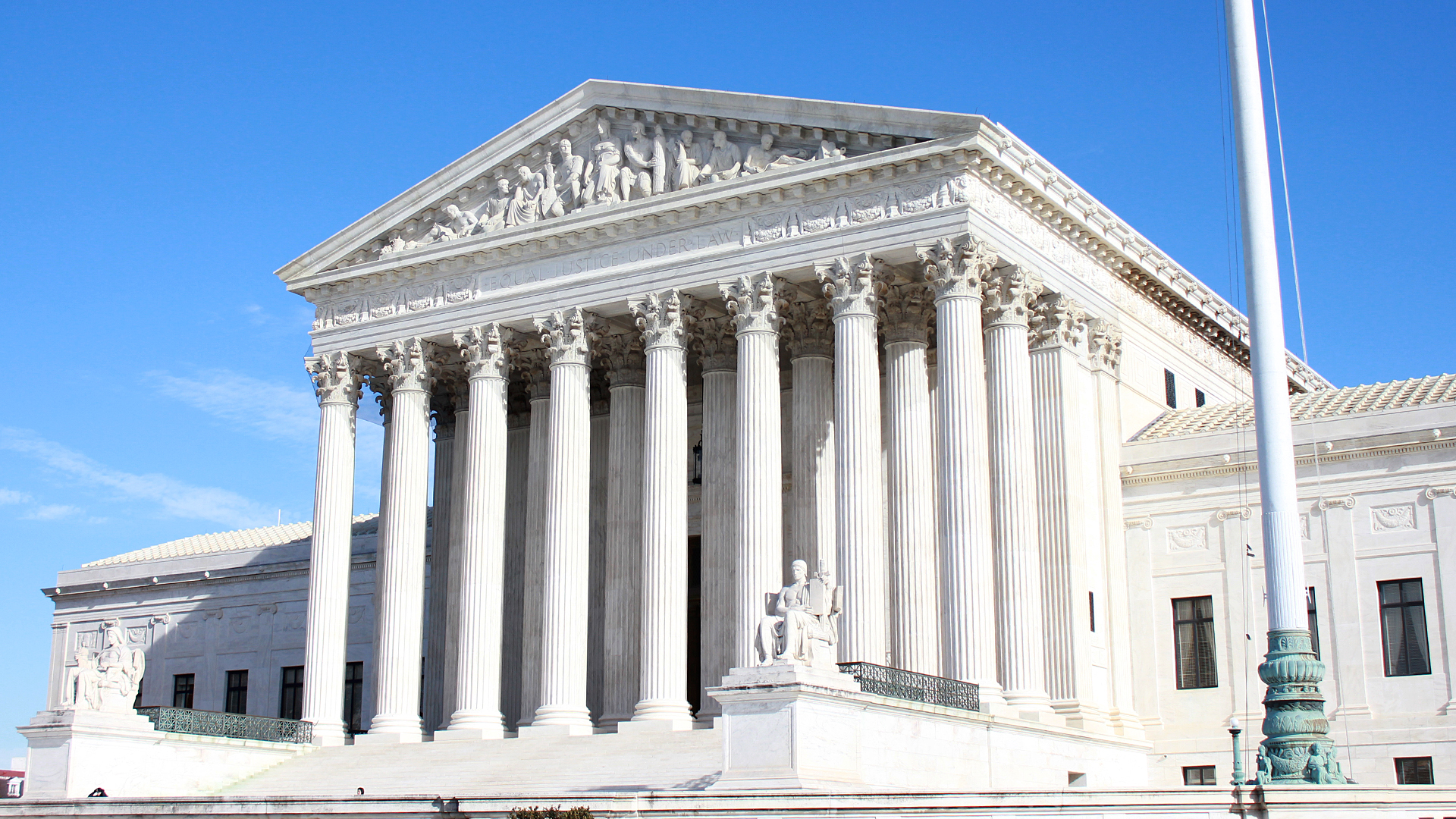 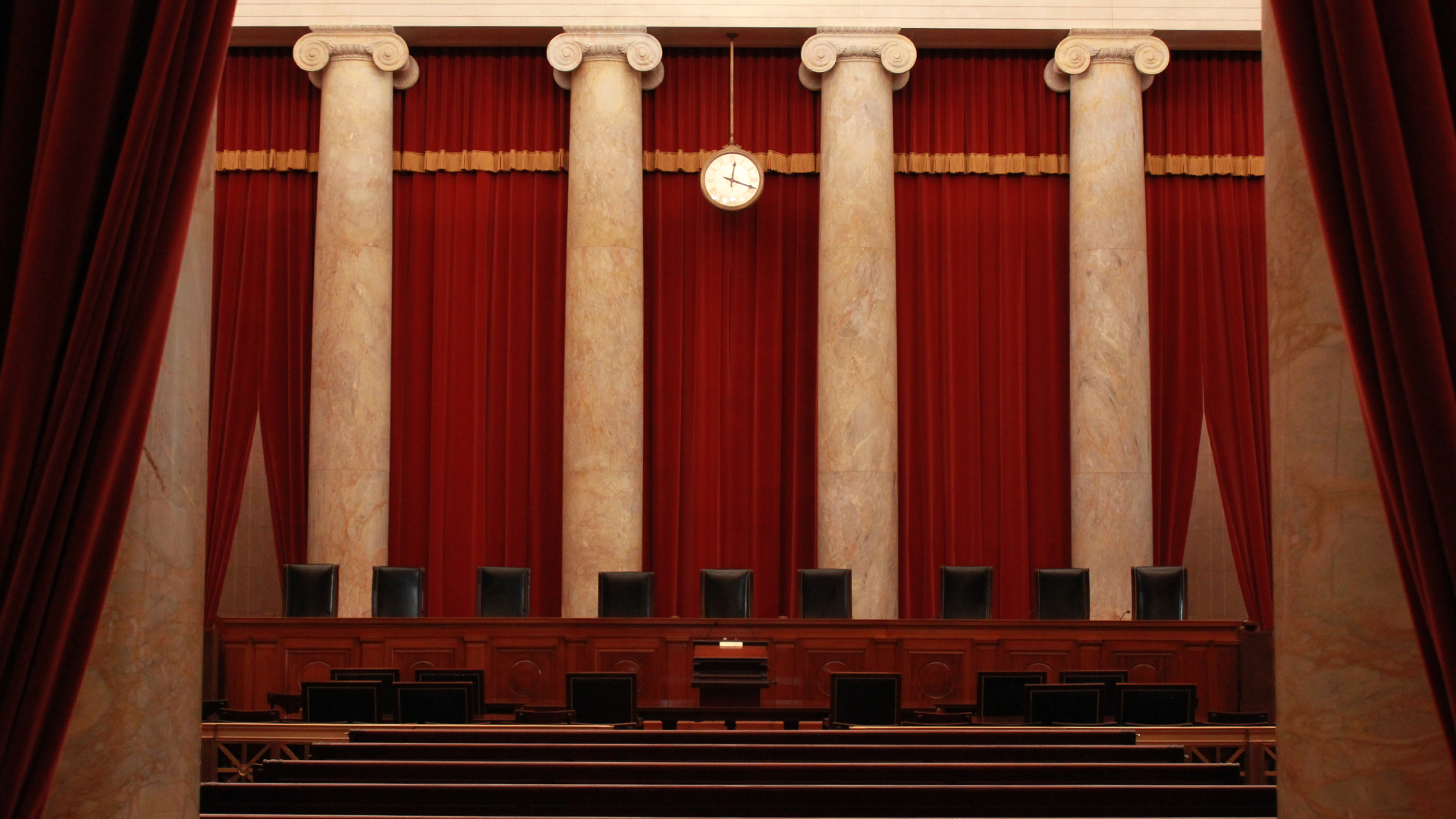 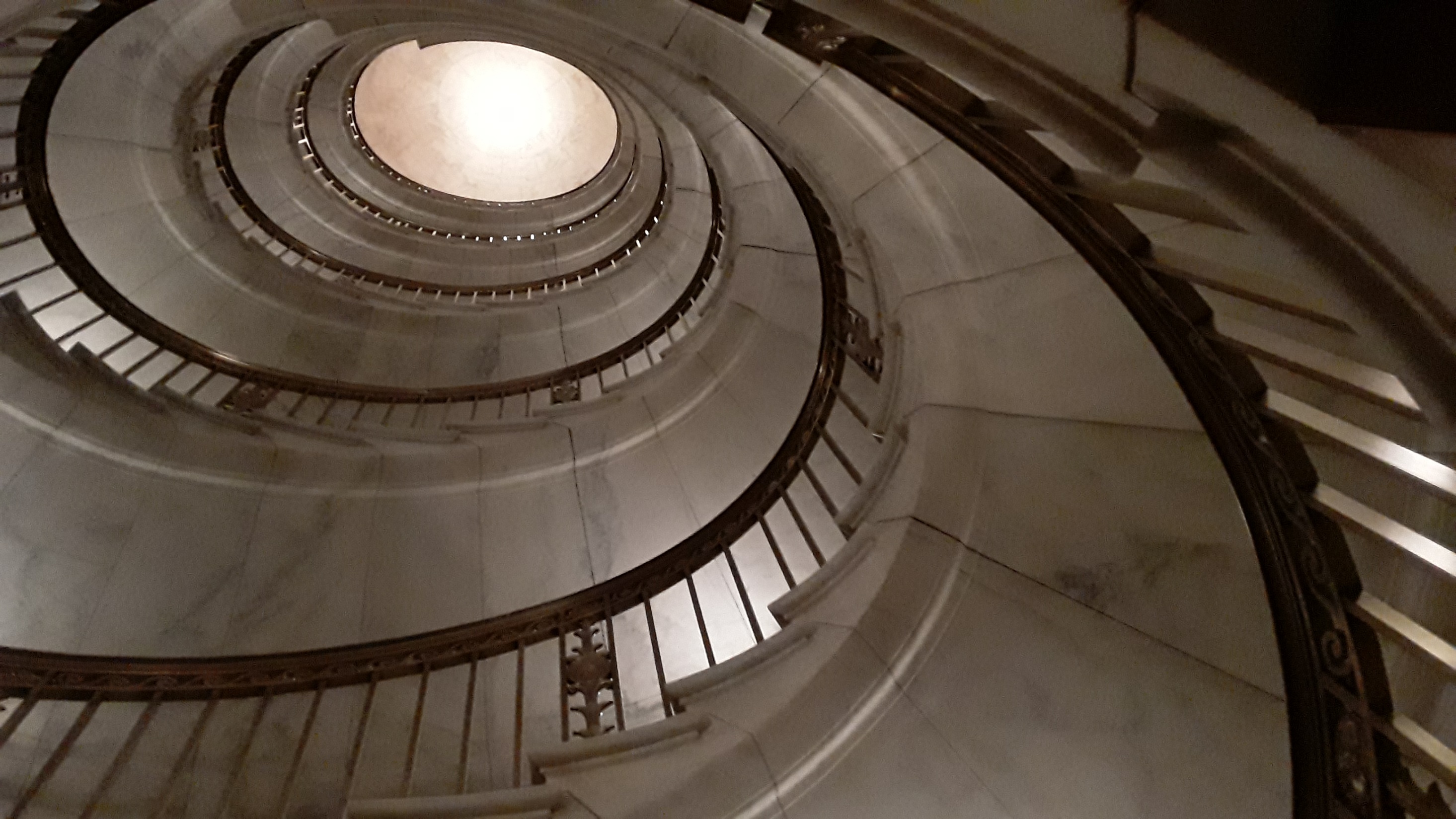 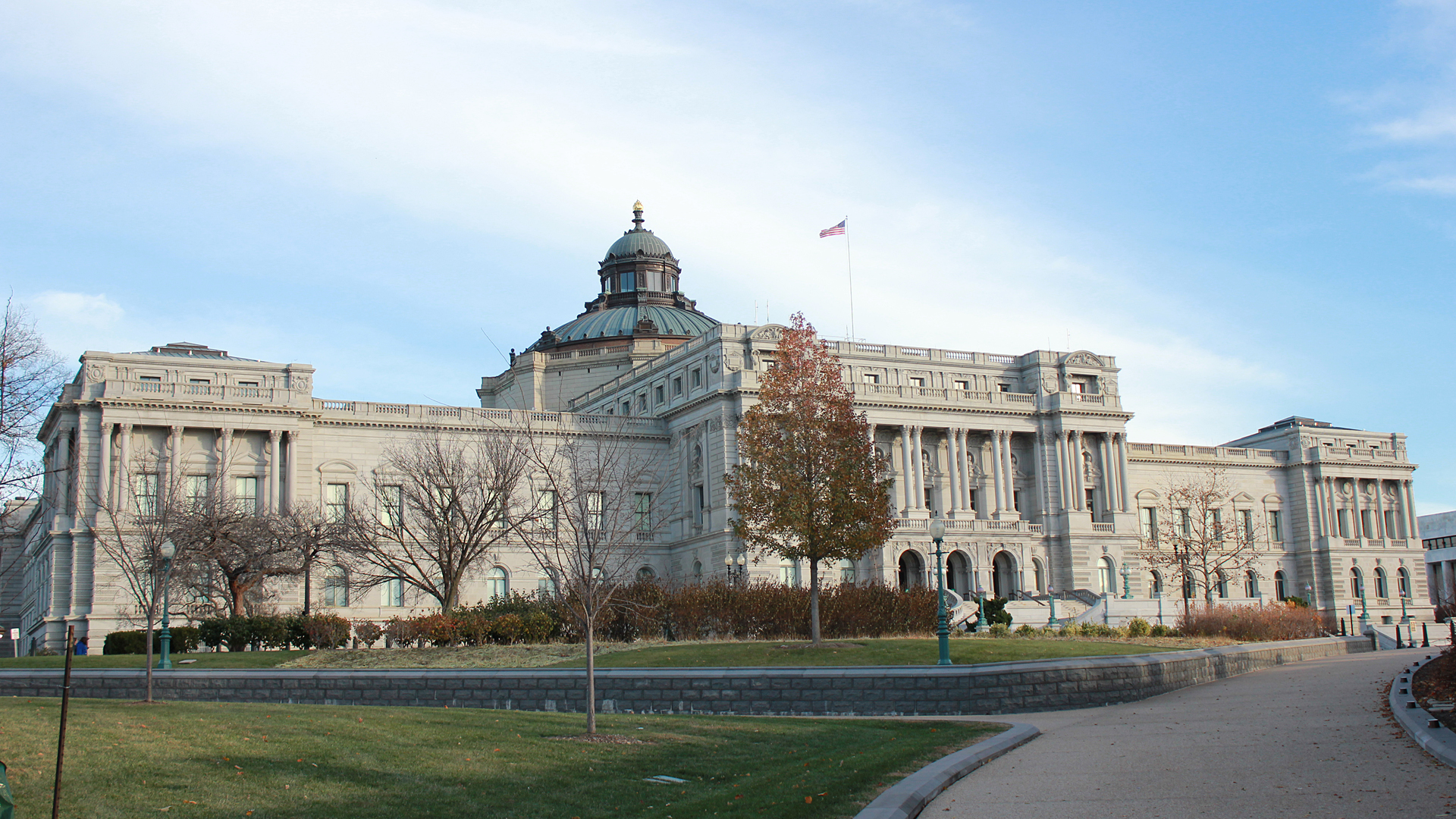 Library of Congress
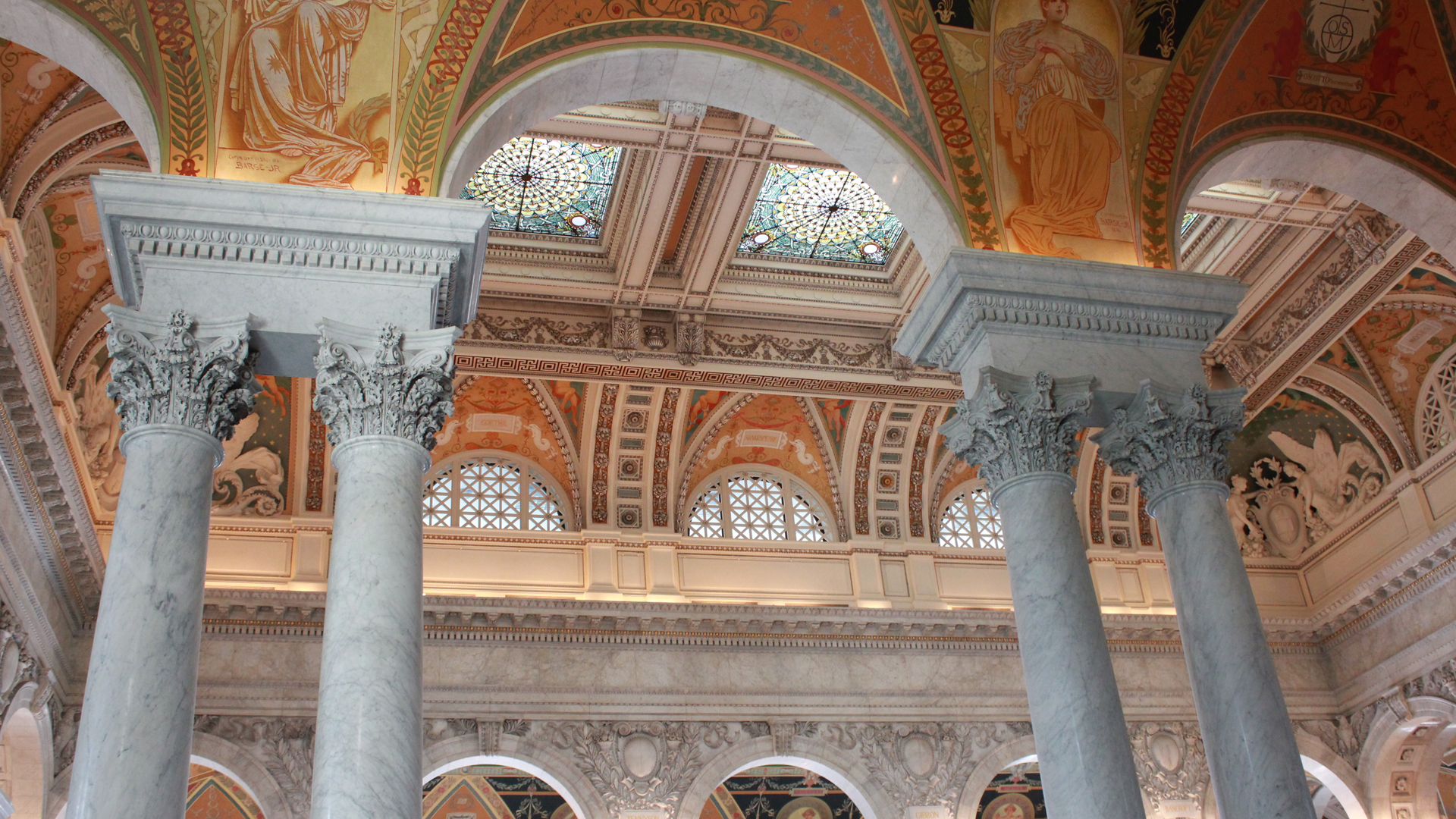 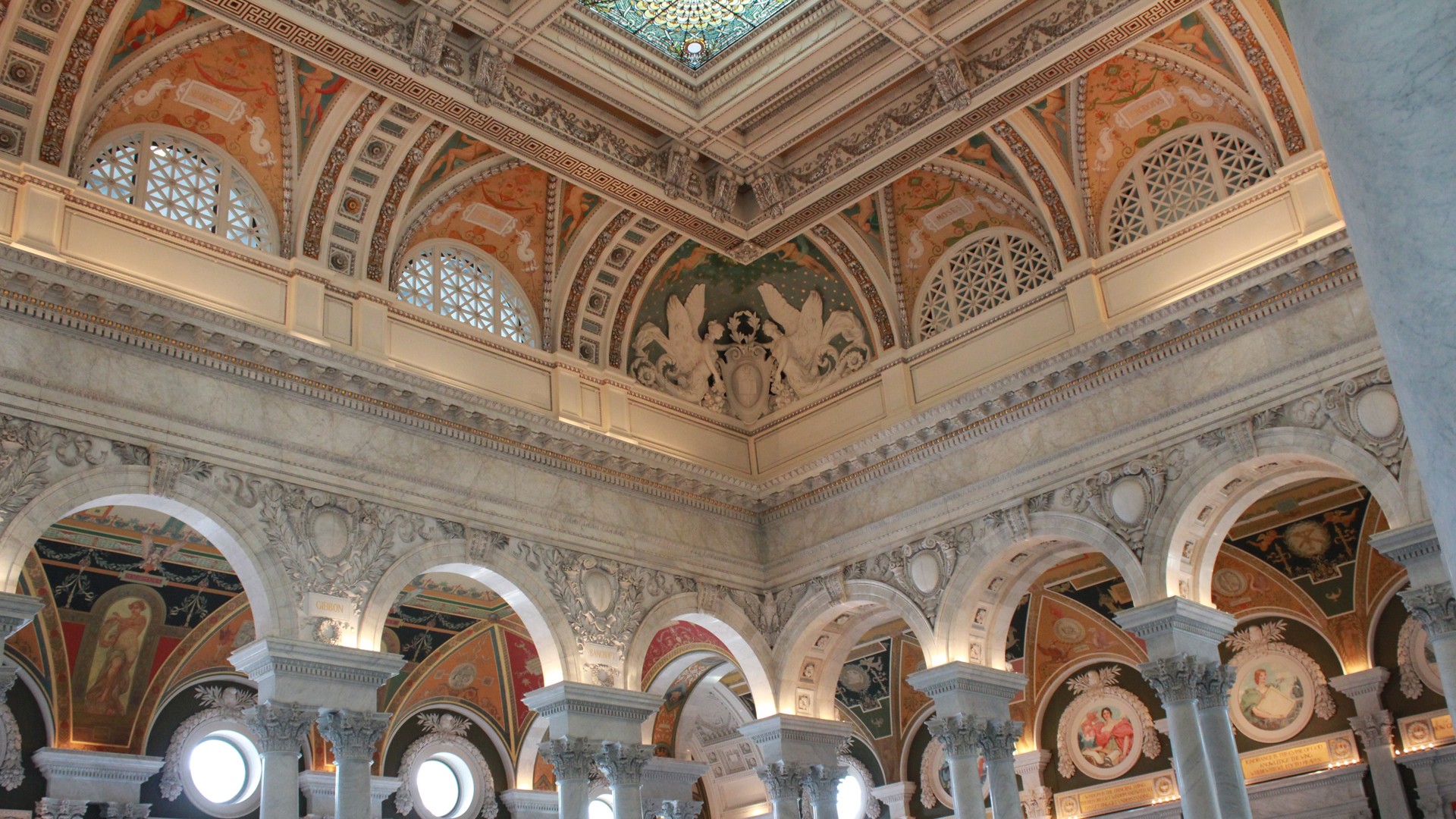 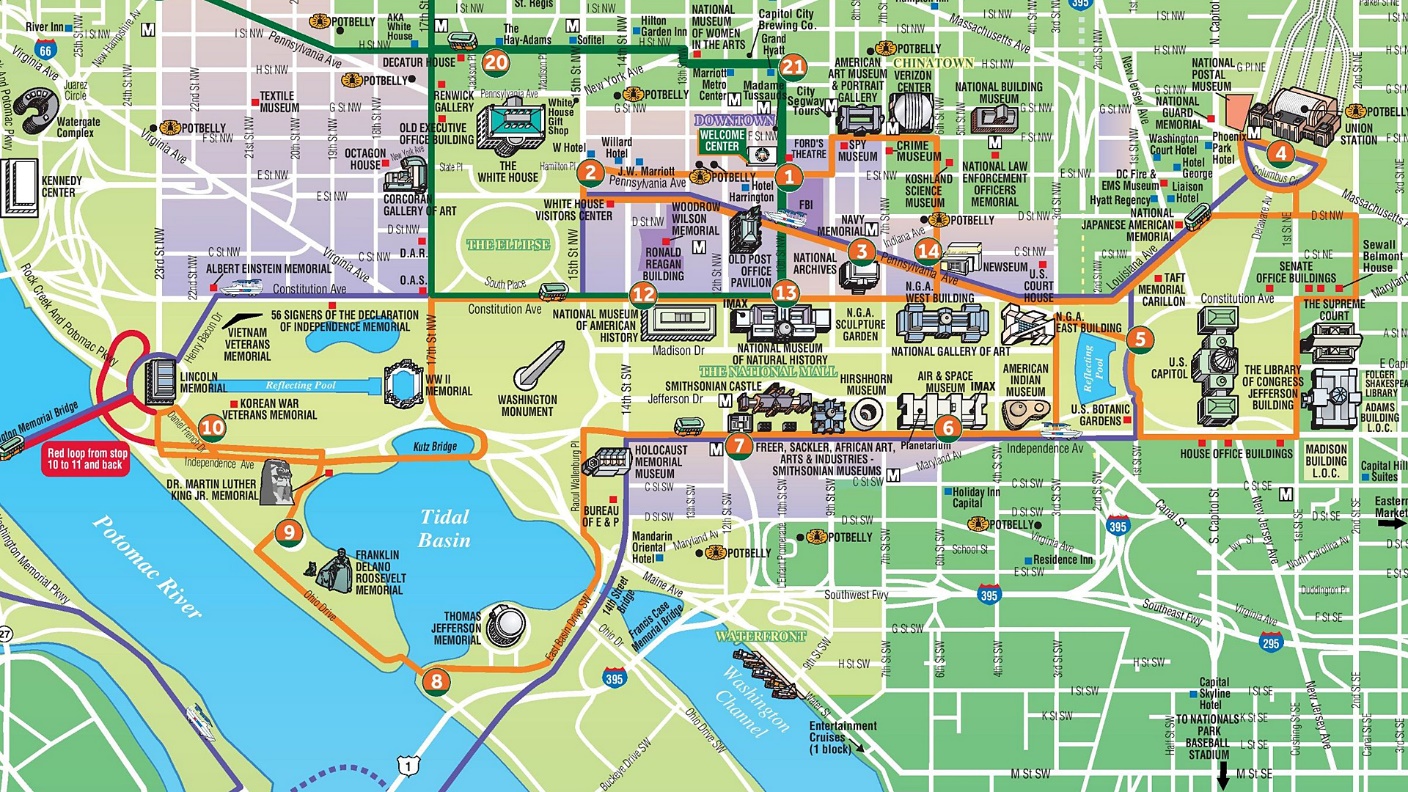 Smithsonian Museums on the Mall
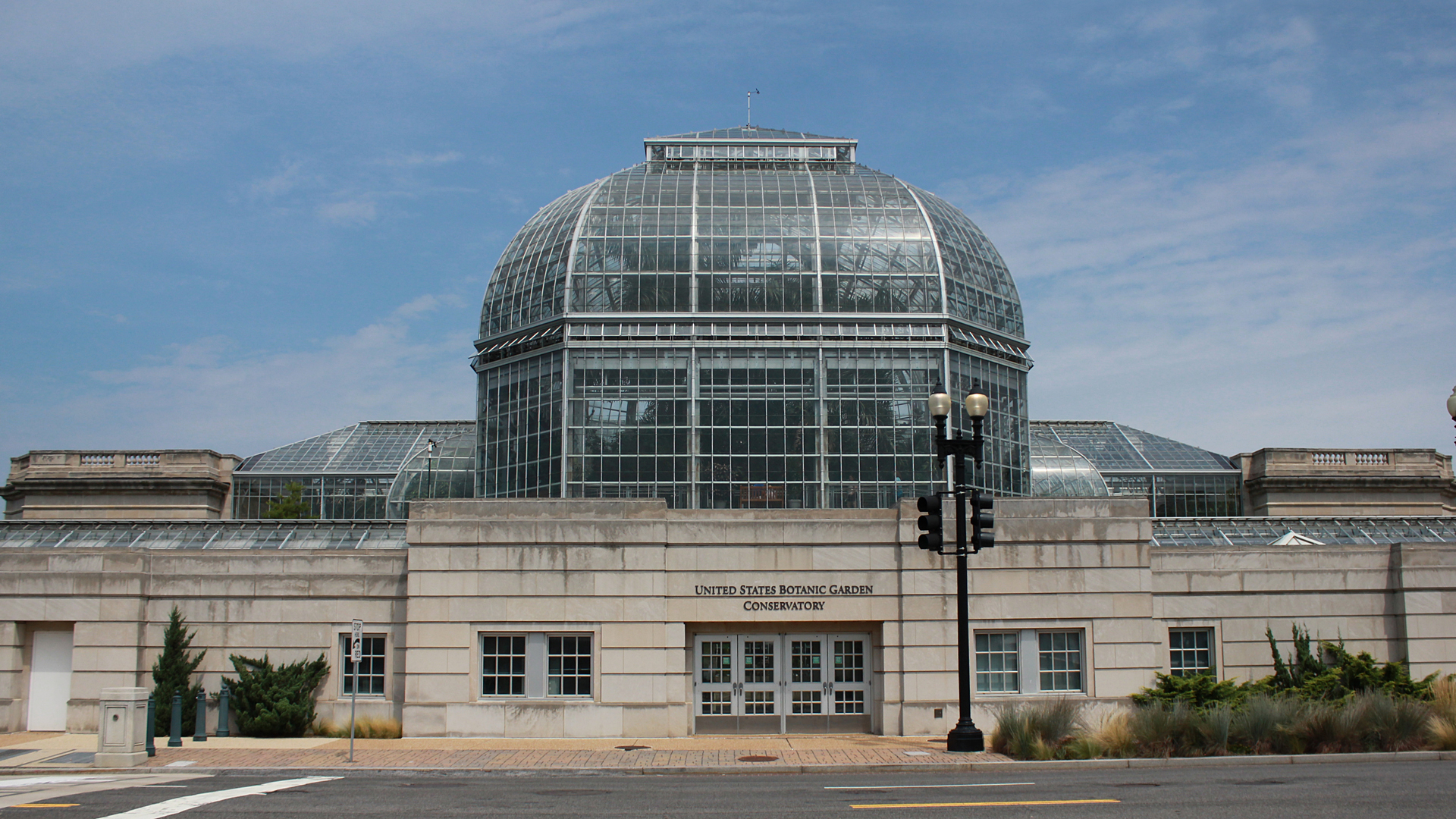 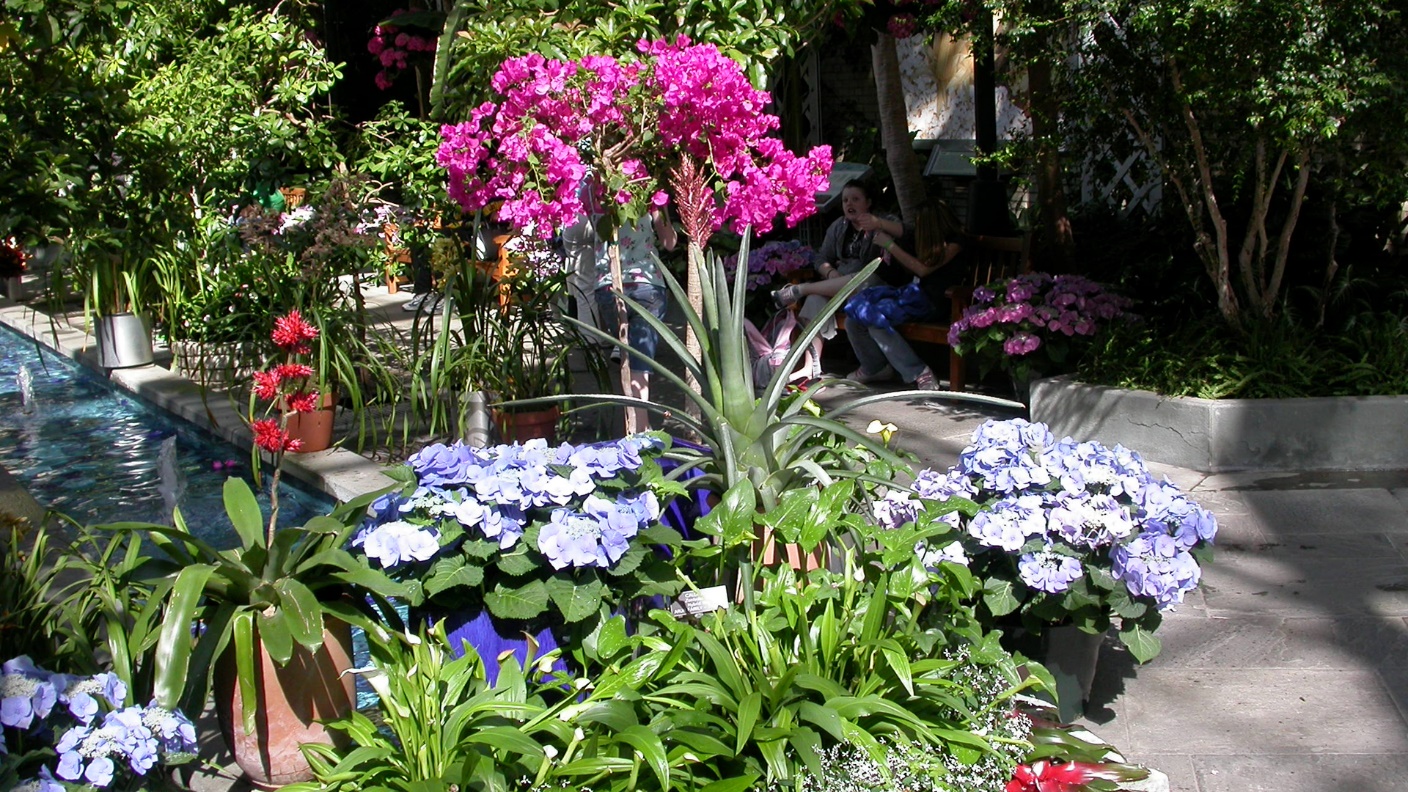 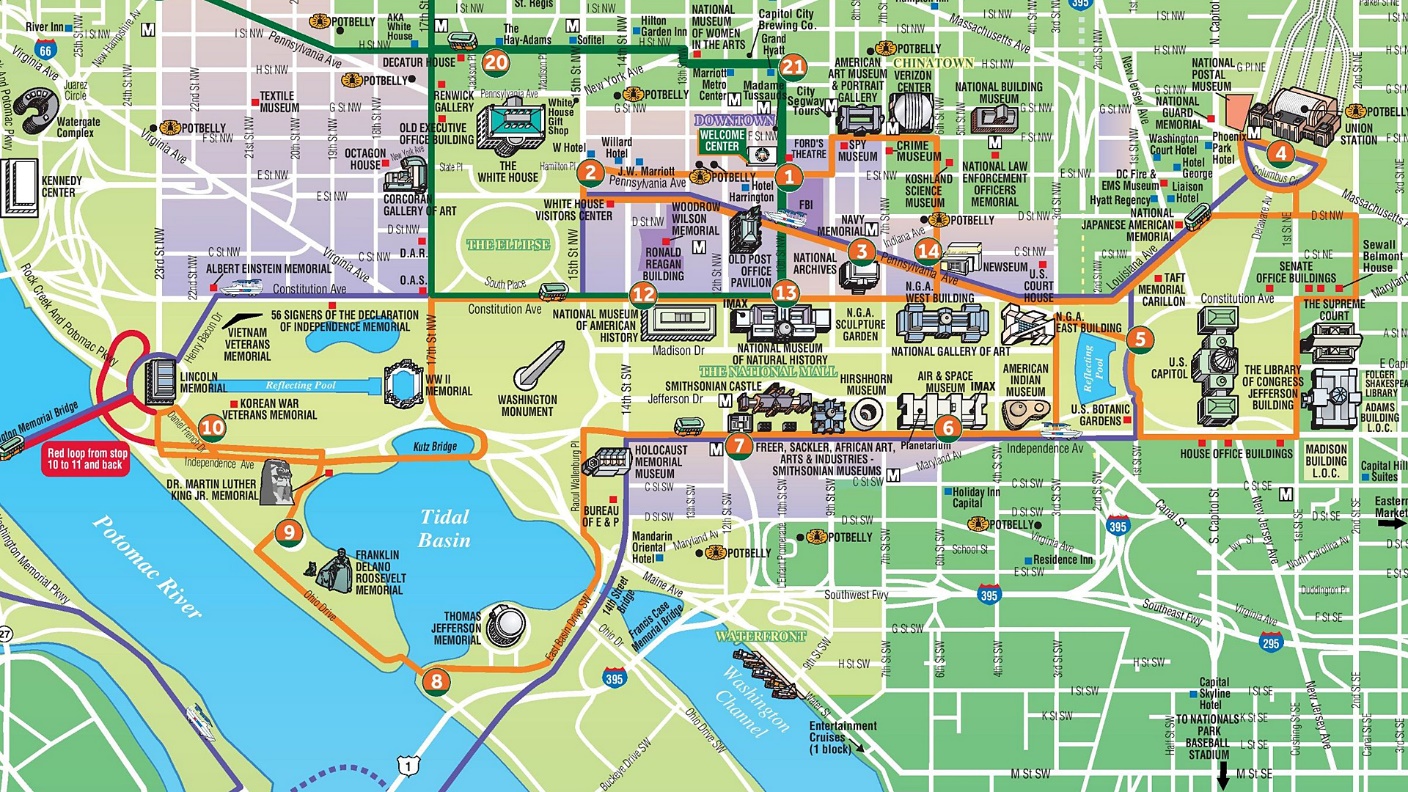 Smithsonian Museums on the Mall
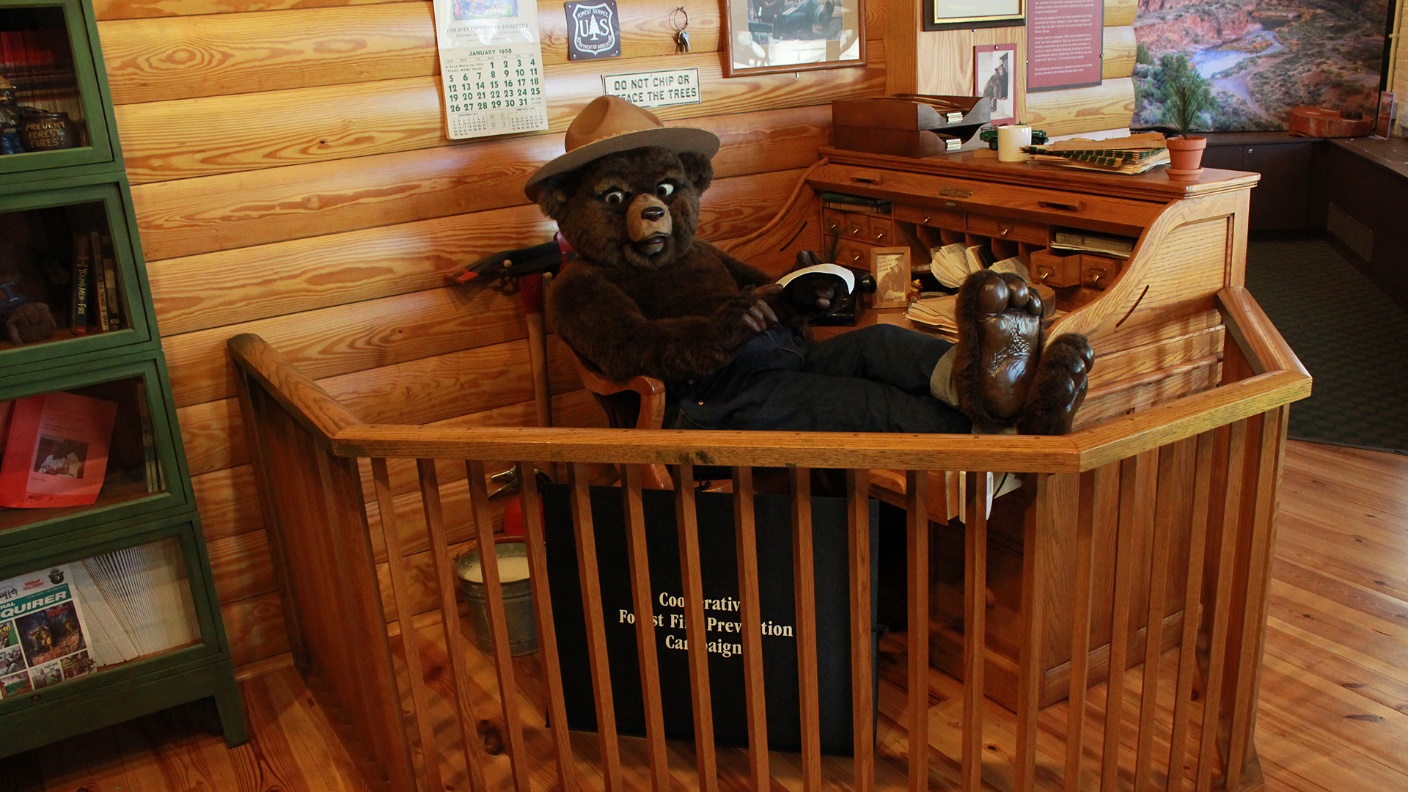 United States Forest Service
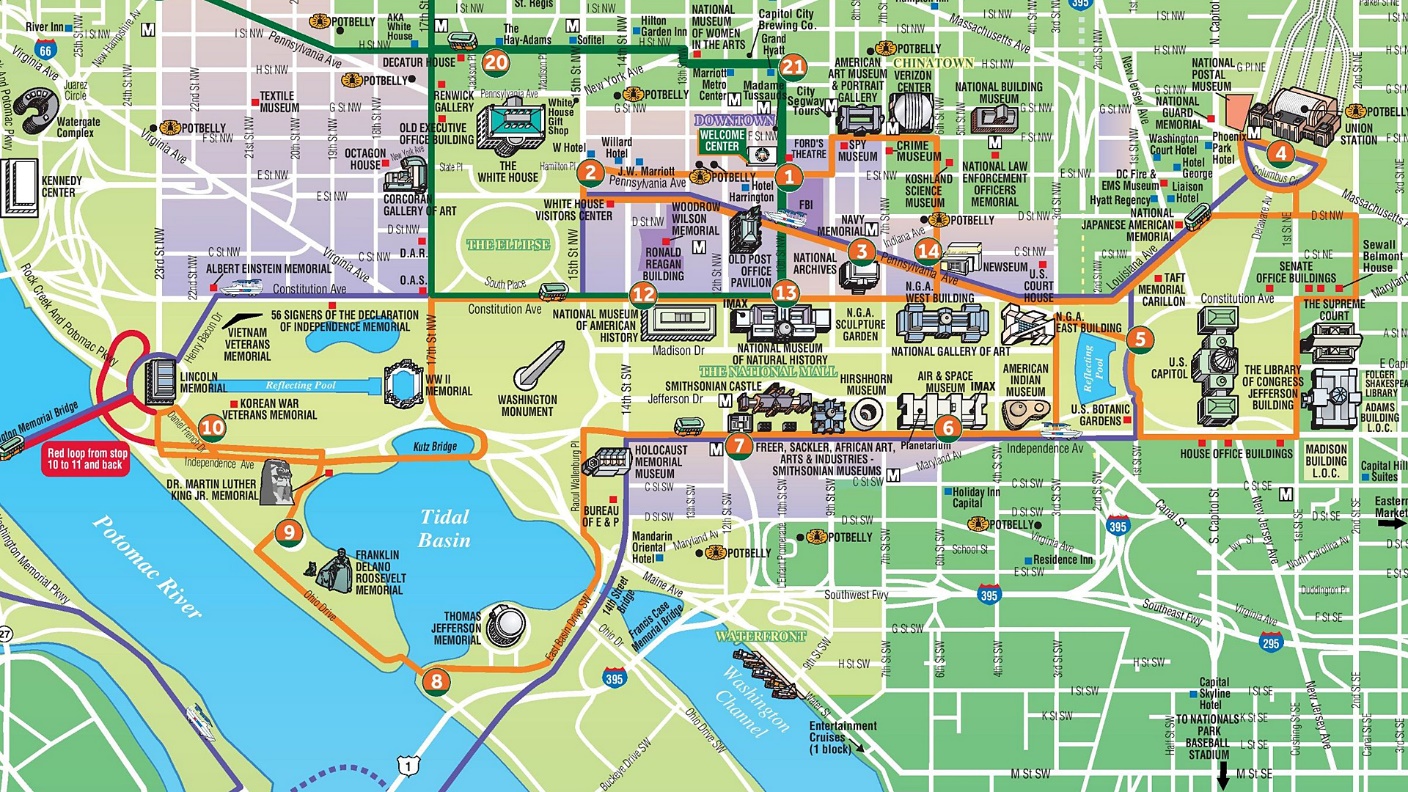 Smithsonian Museums on the Mall
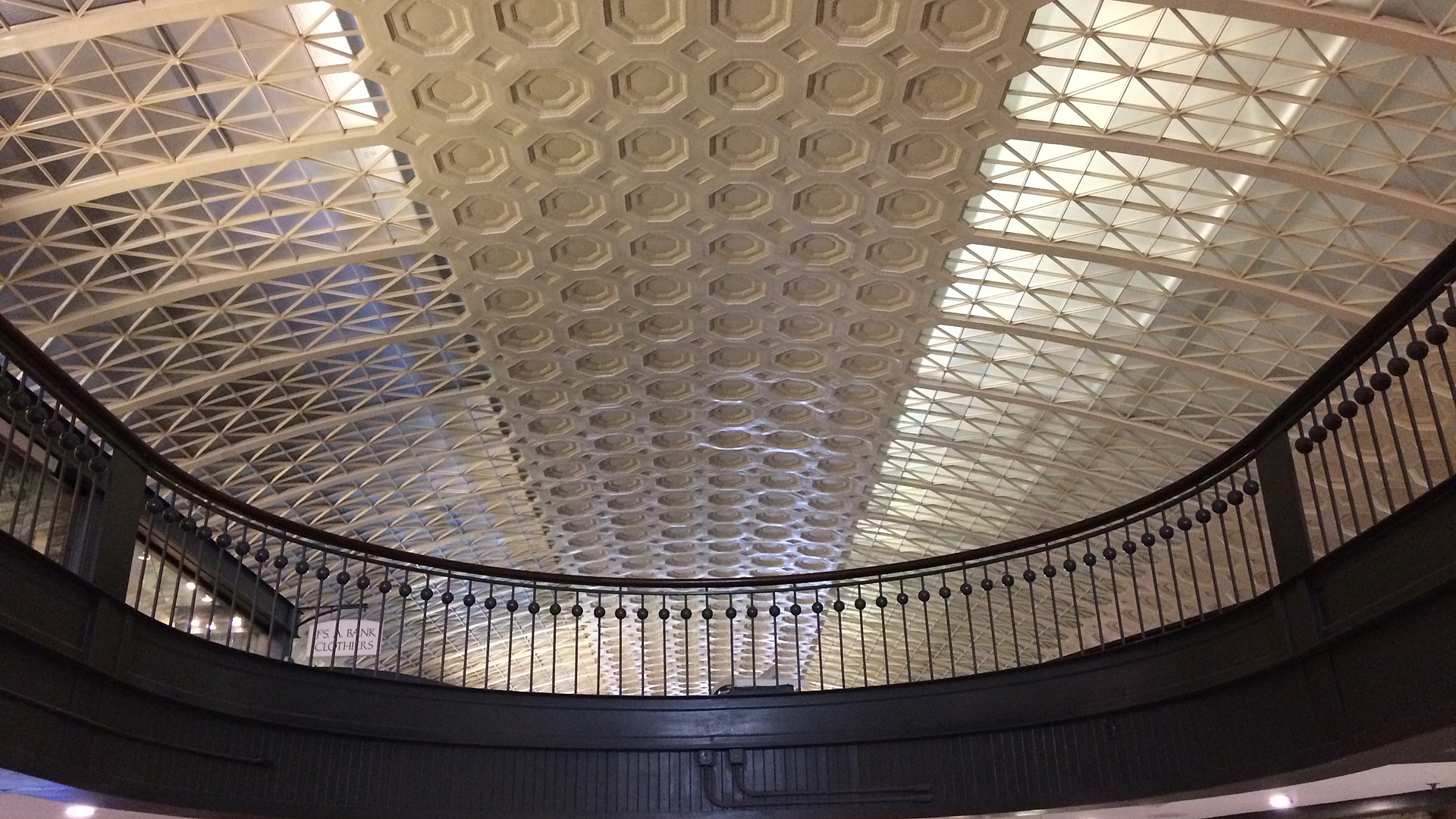